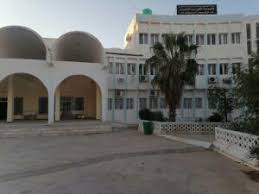 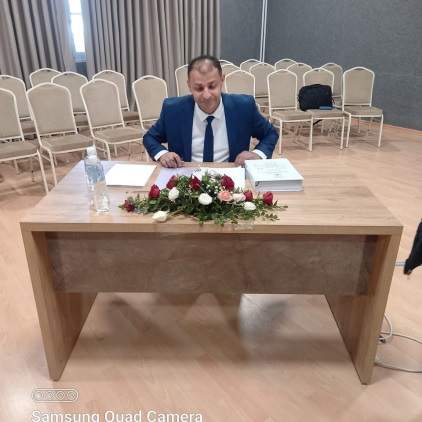 الجمهورية الجزائرية الديمقراطية الشعبيةوزارة التعليم العالي والبحث العلمي   جامعة التكوين المتواصلفرع الوادي
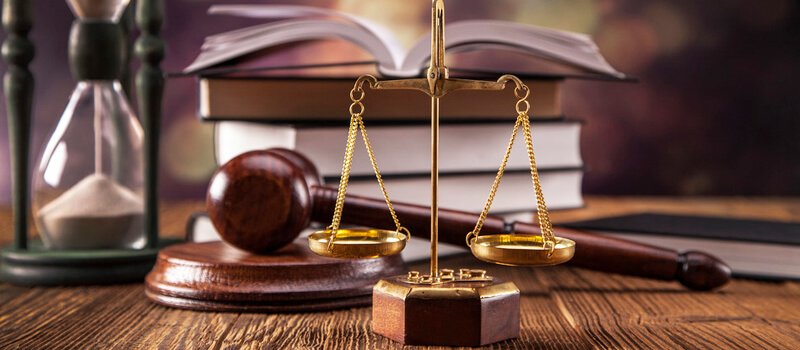 مقياس:
المنهجية القانونية
Méthodologie juridique
  (محاضرة )
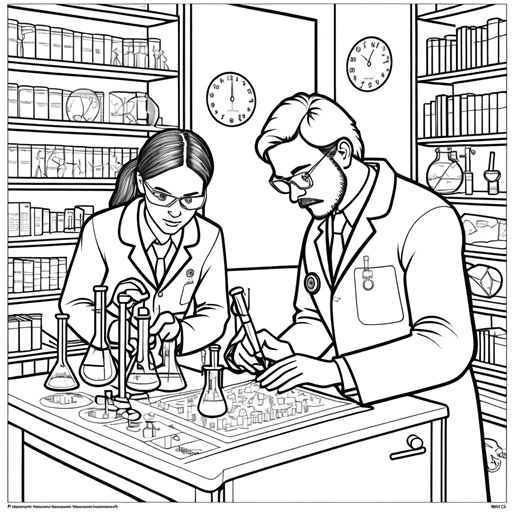 سنة اولى حقوق السنة الجامعية: 2024-2025
جامعة التكوين المتواصل الوادي.ليسانس حقوق س1
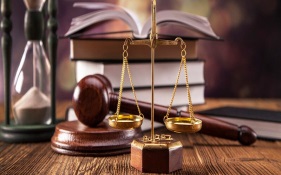 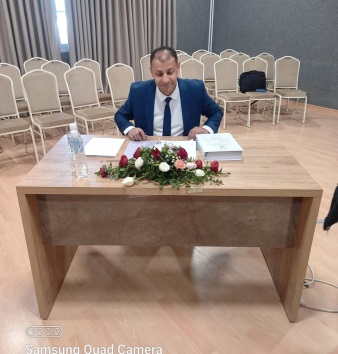 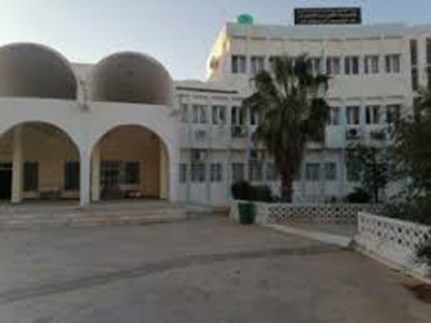 د. فؤاد العربي قدوريDr.FOUAD LARBI GUEDDOURI.
gueddouri.fouad@yahoo.com.


gueddouri39037@gmail.com

Facebook   FOUAD LARBI GUEDDOURI


X:  FOUAD LARBI GUEDDOURI


Tel:213780368408
أستاذ مؤقت، جامعة الشهيد حمه لخضر الوادي.                                       منذ2016 الى يومنا هذا
-دكتور في القانون الخاص .
متزوج واب لخمسة أطفال.
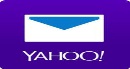 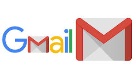 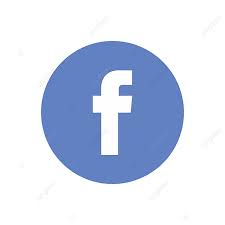 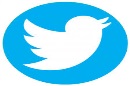 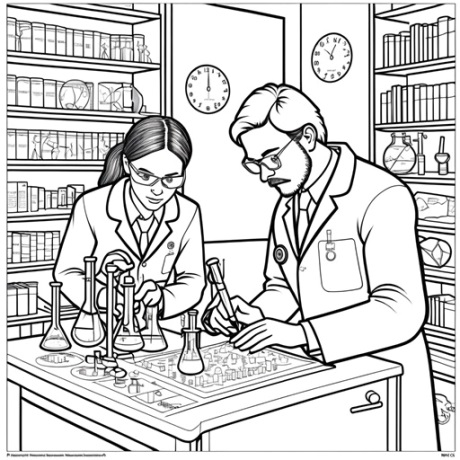 2
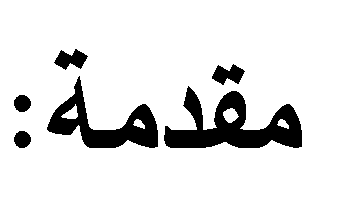 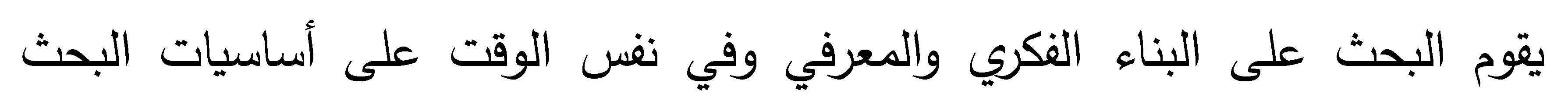 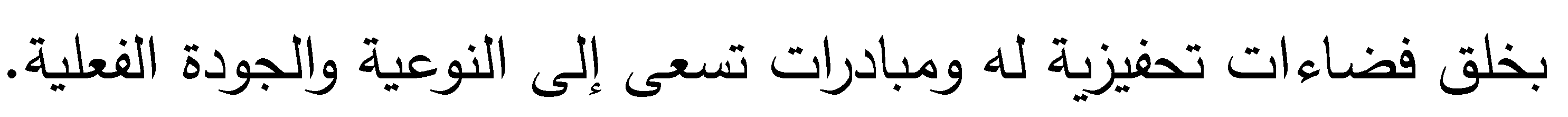 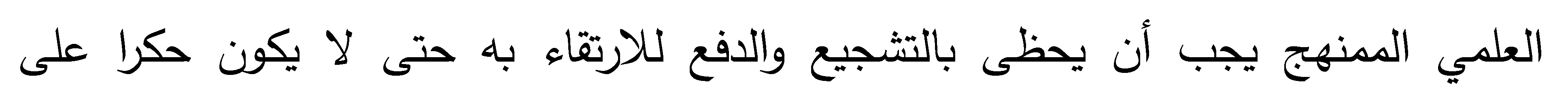 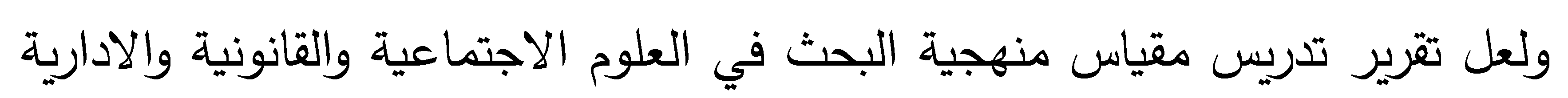 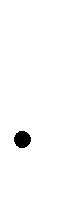 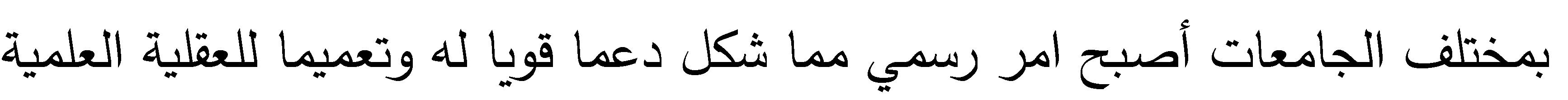 )1(
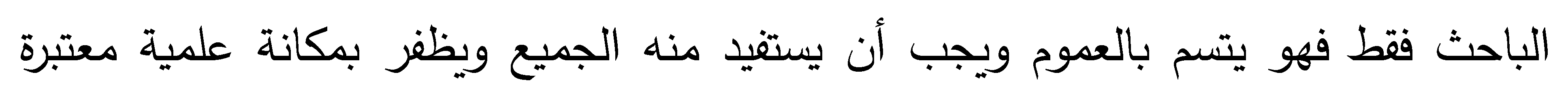 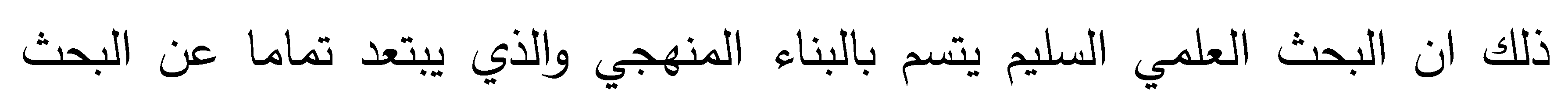 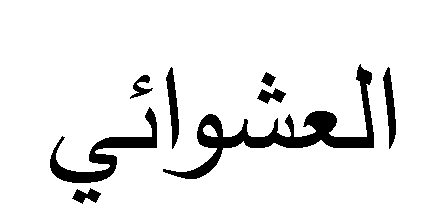 1
2
3
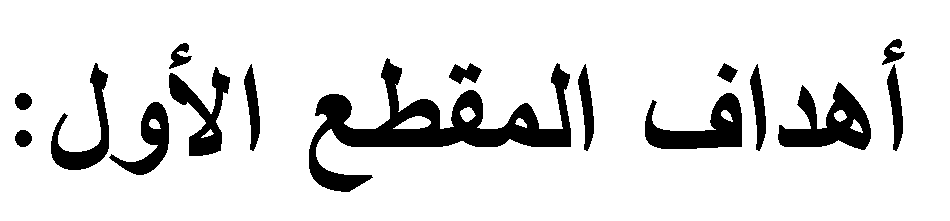 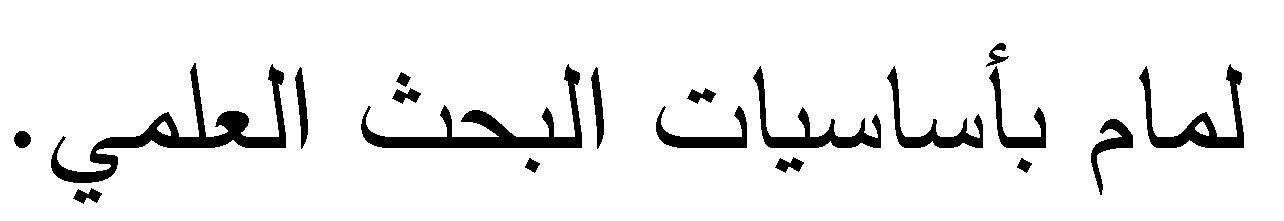 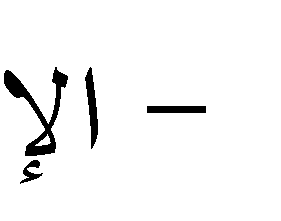 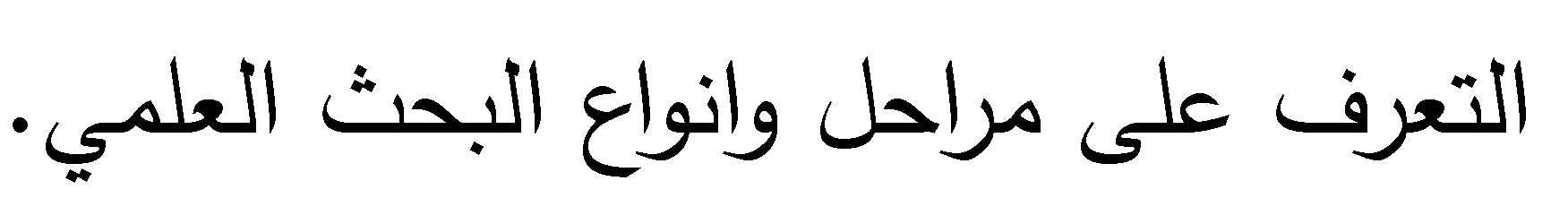 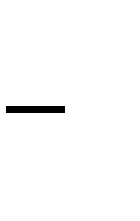 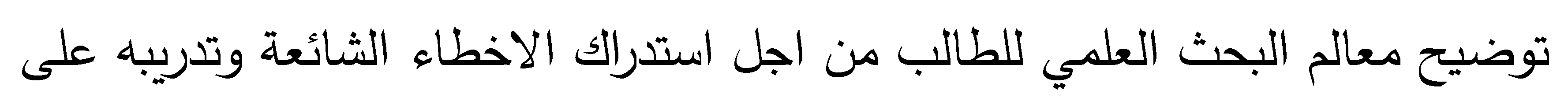 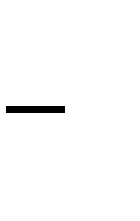 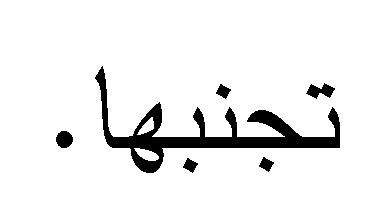 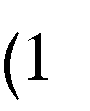 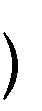 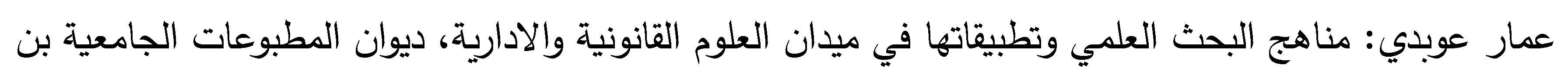 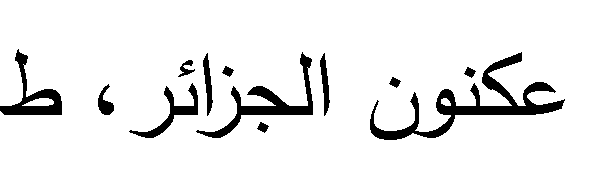 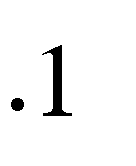 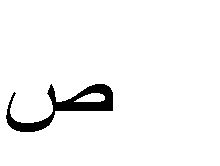 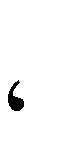 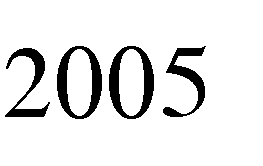 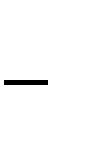 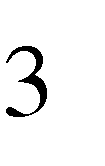 3
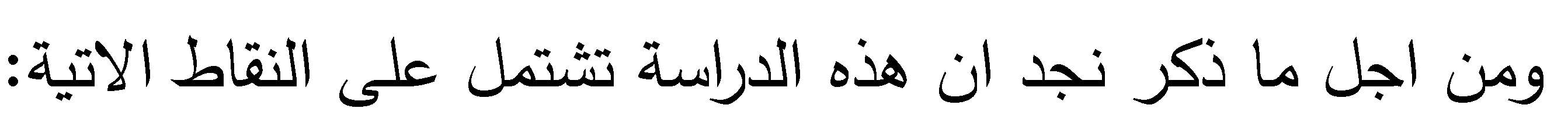 .
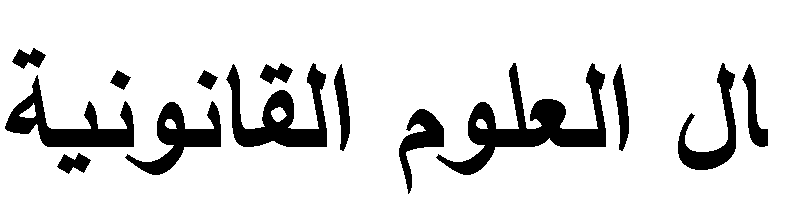 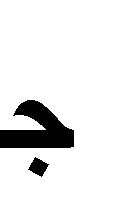 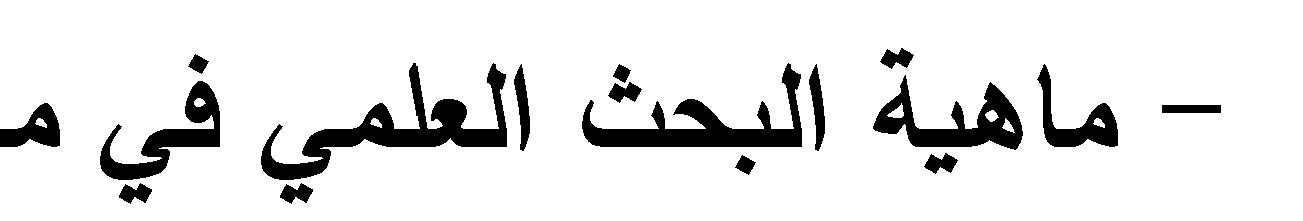 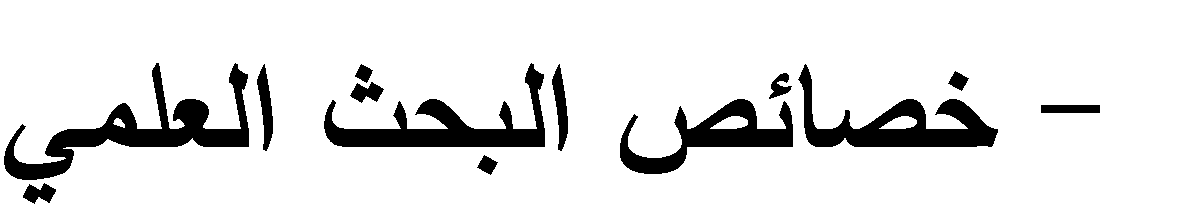 .

.

.
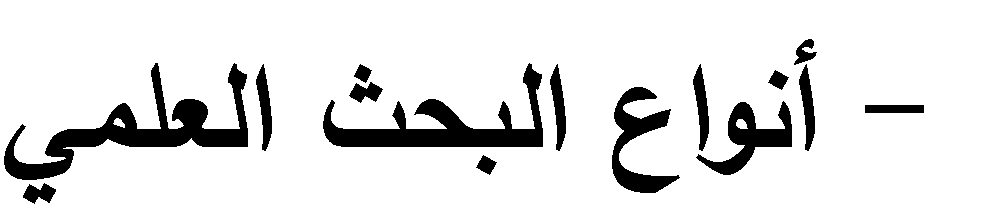 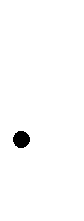 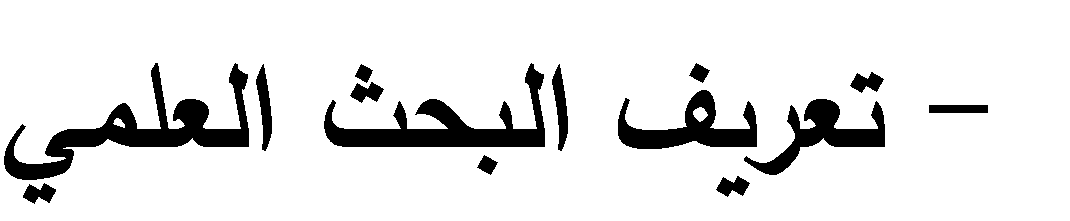 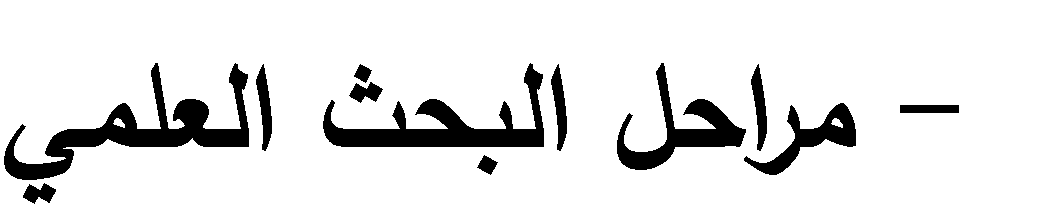 4
:يملعلا ثحبلا موهفم
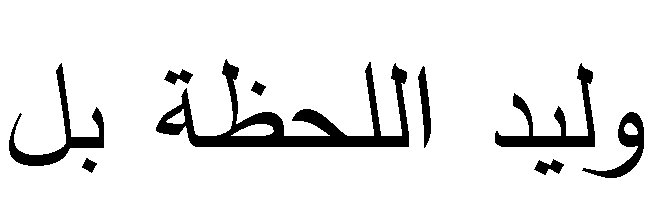 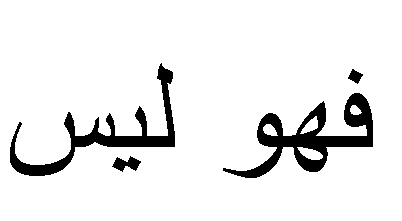 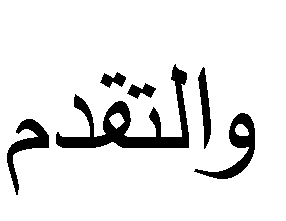 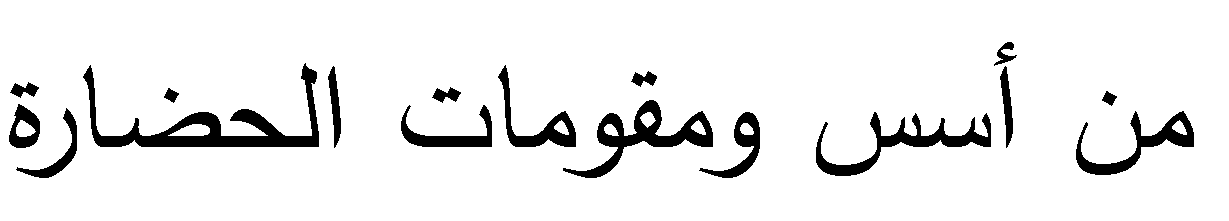 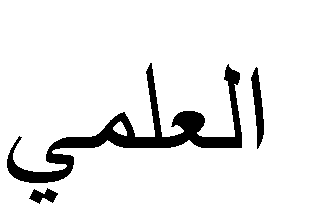 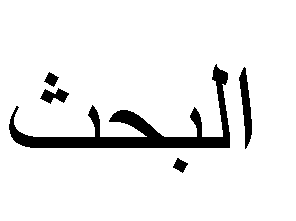 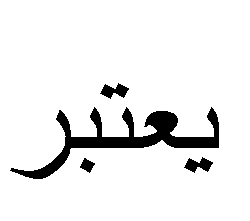 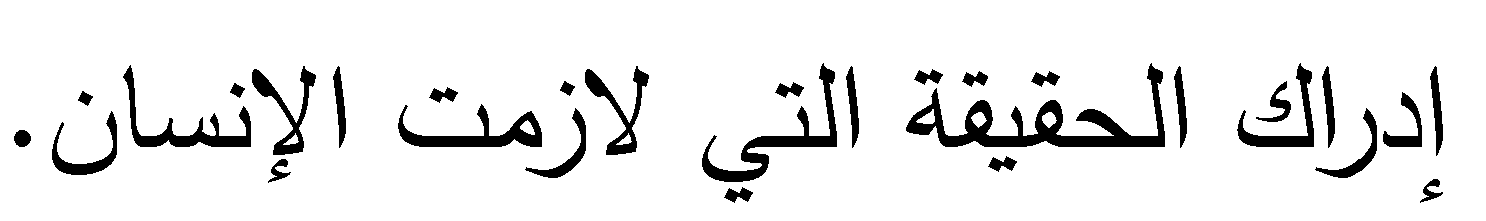 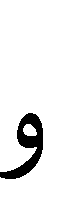 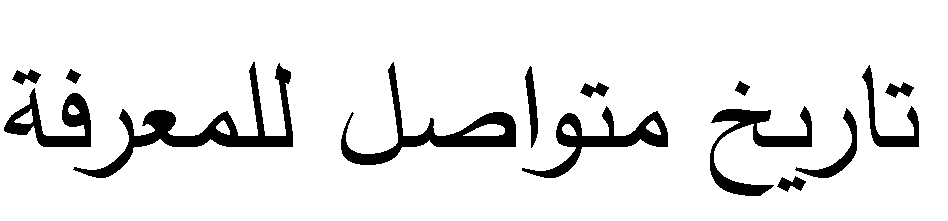 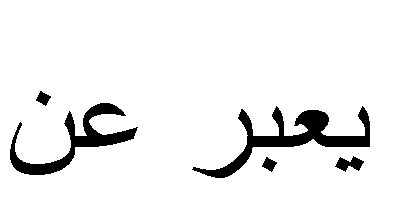 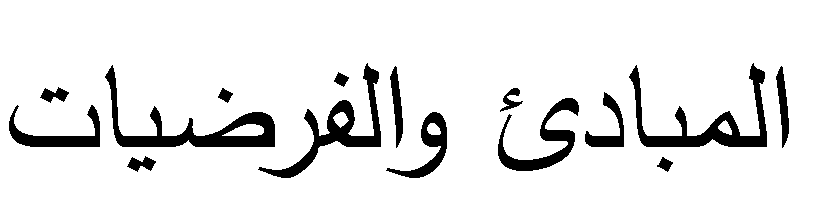 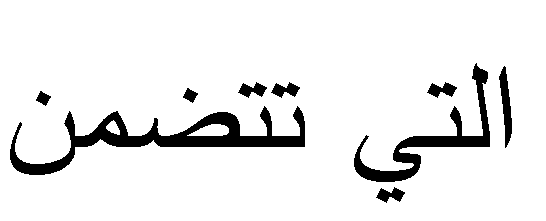 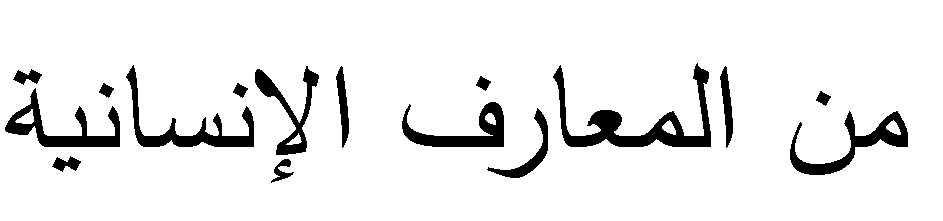 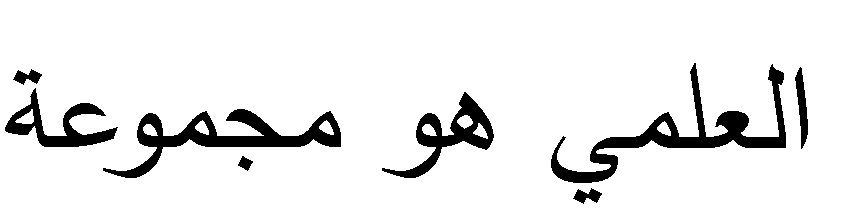 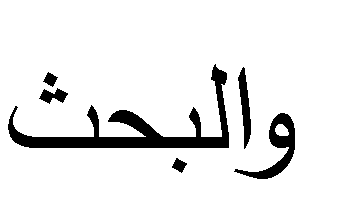 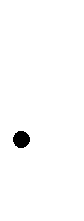 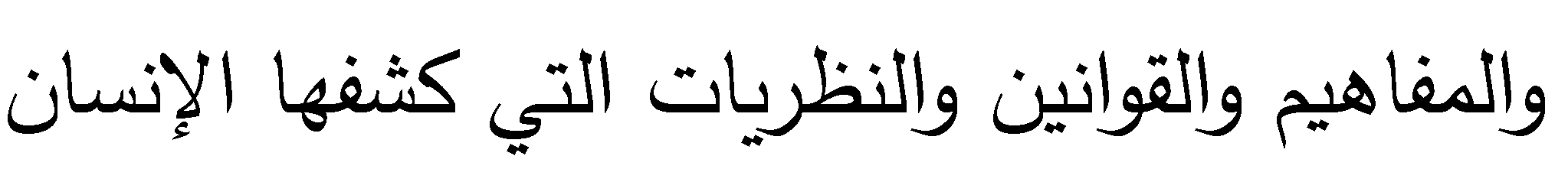 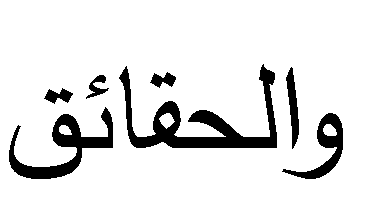 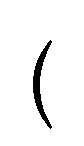 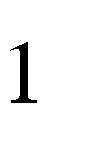 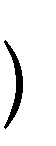 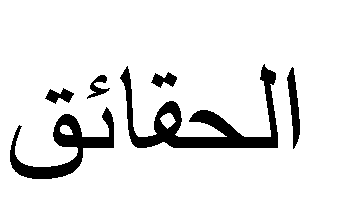 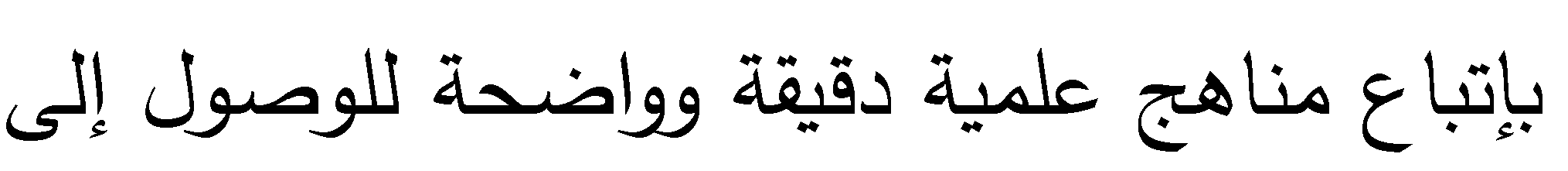 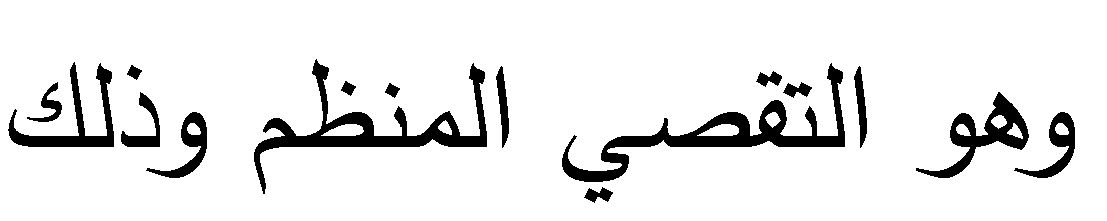 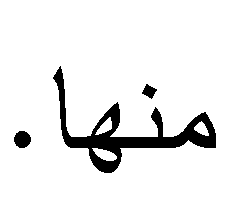 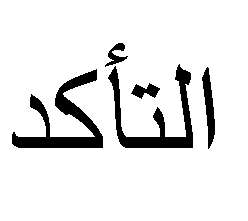 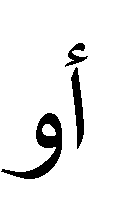 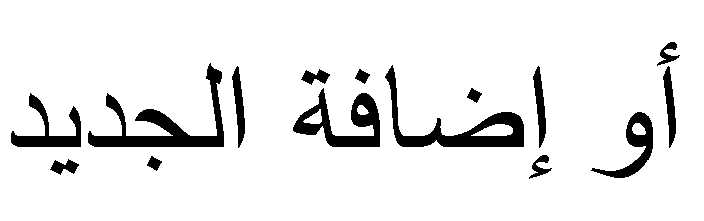 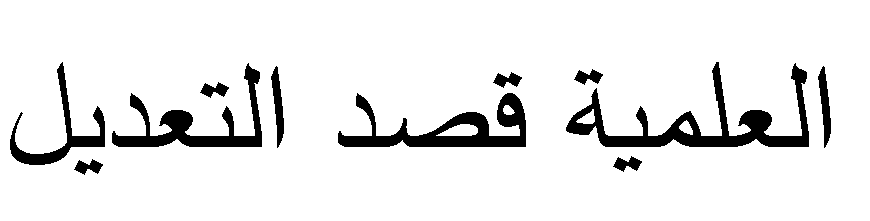 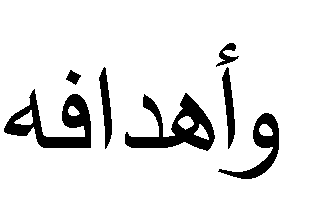 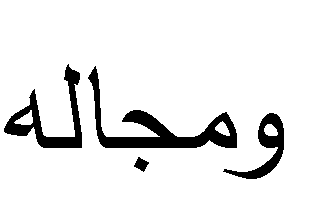 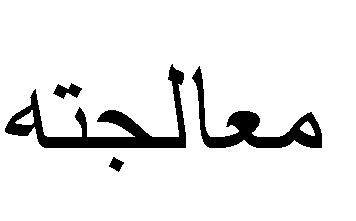 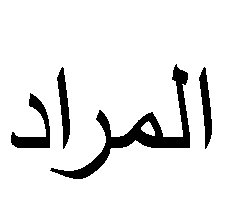 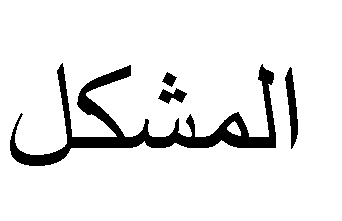 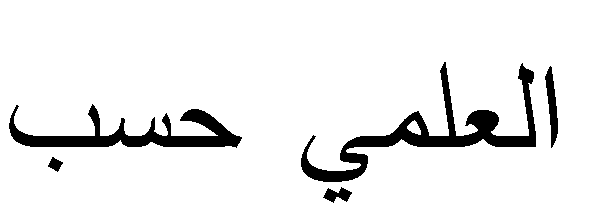 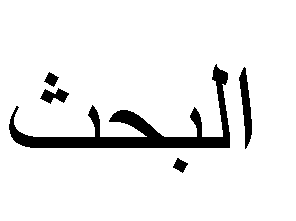 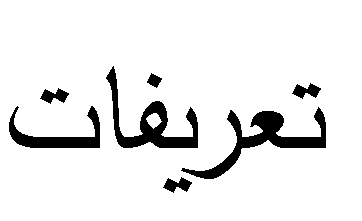 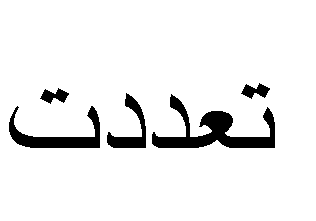 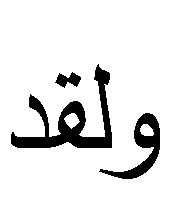 1


2


3
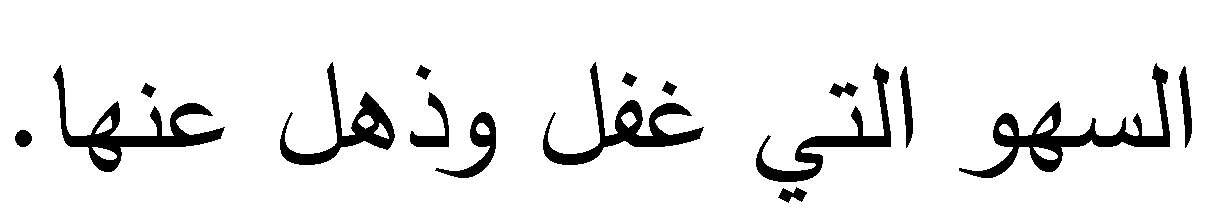 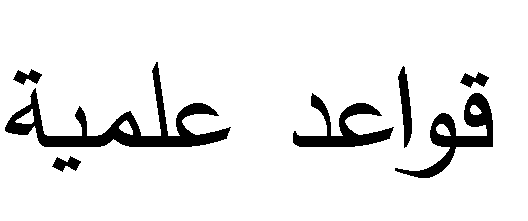 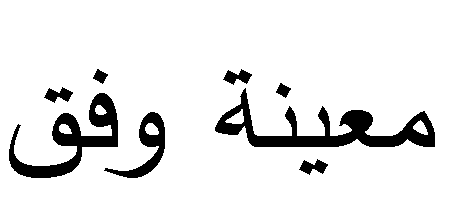 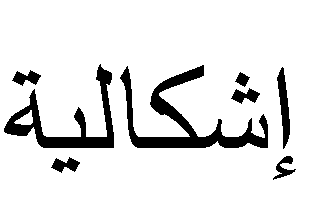 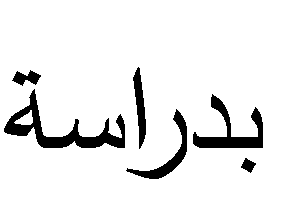 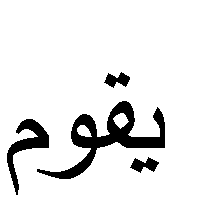 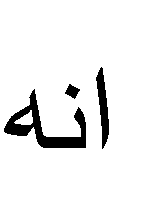 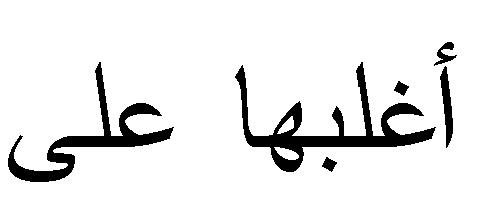 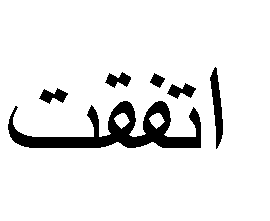 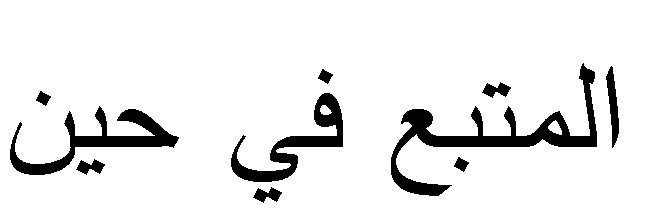 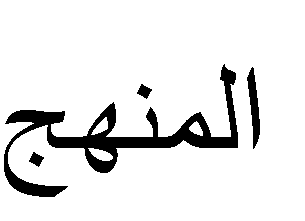 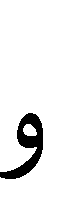 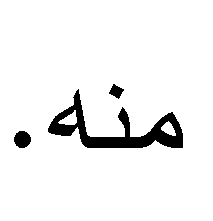 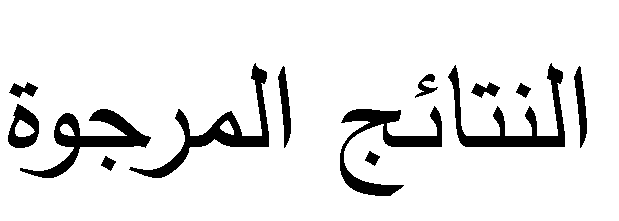 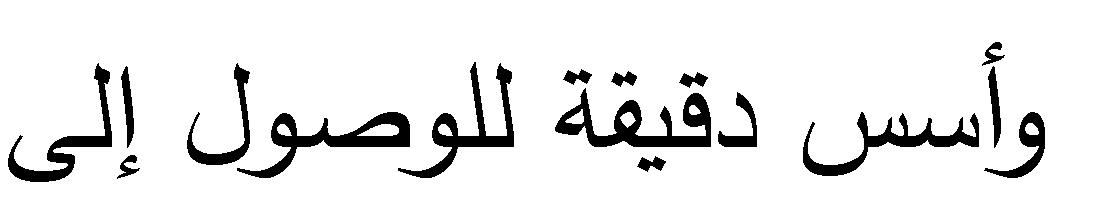 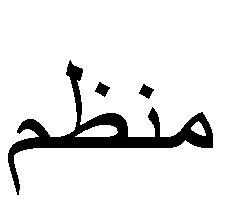 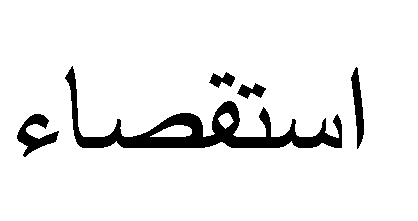 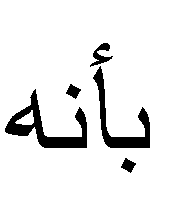 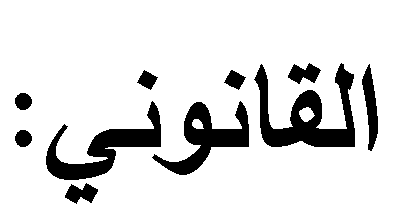 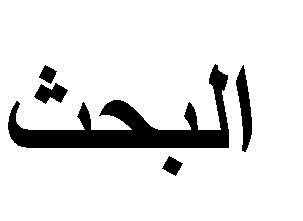 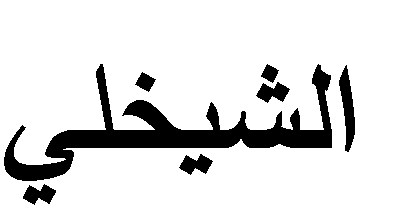 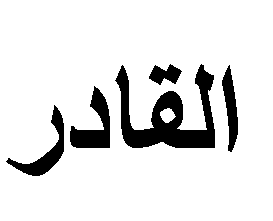 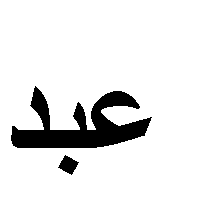 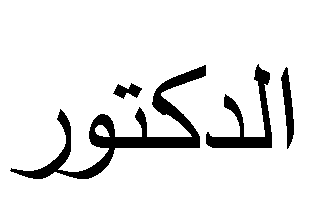 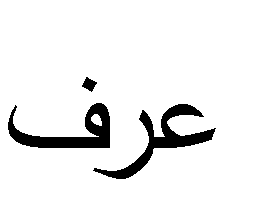 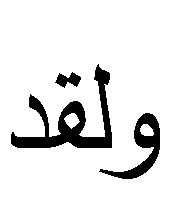 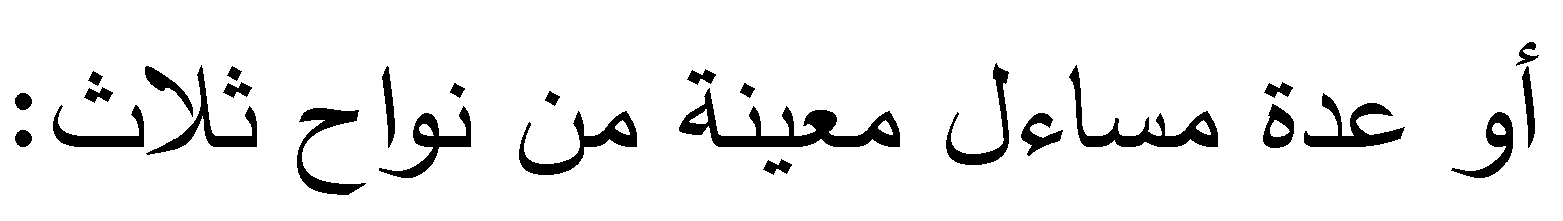 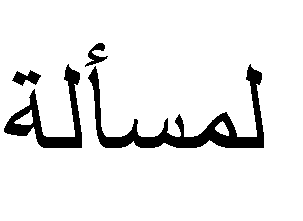 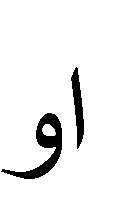 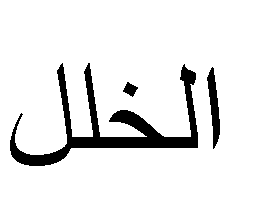 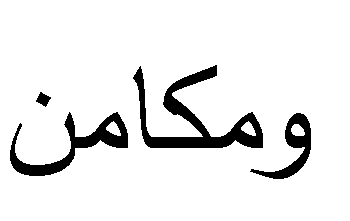 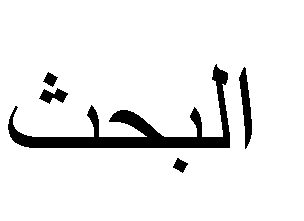 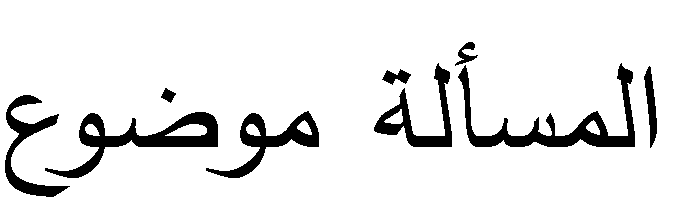 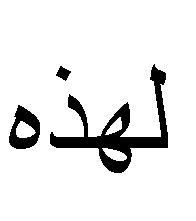 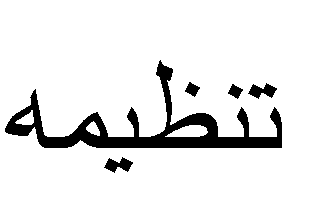 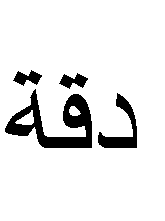 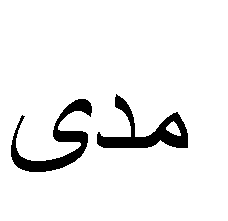 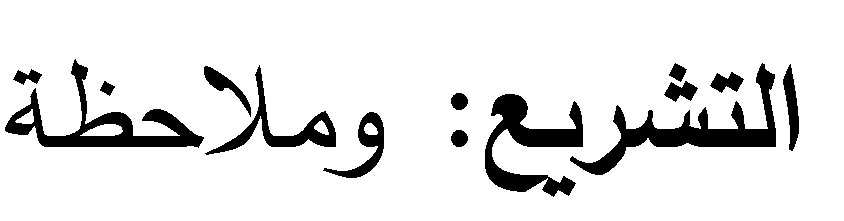 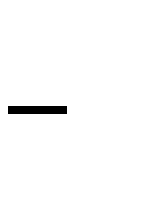 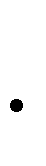 18 17
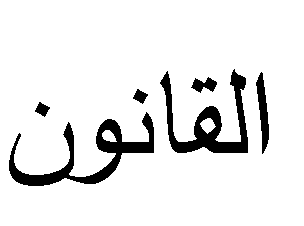 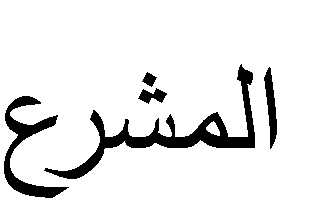 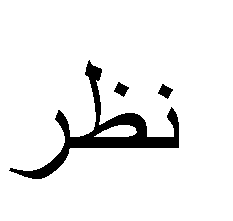 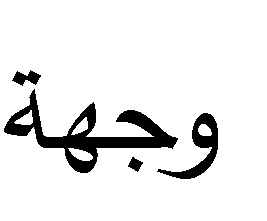 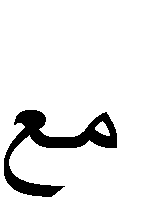 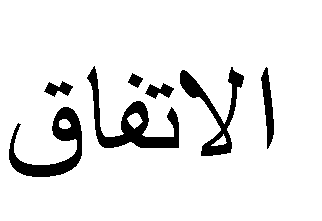 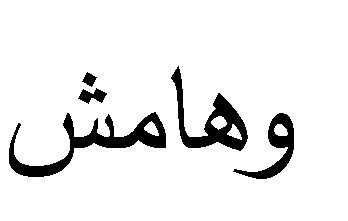 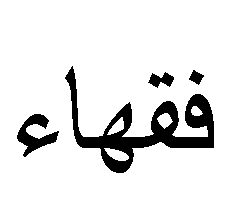 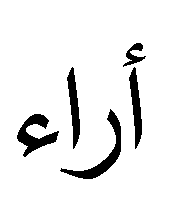 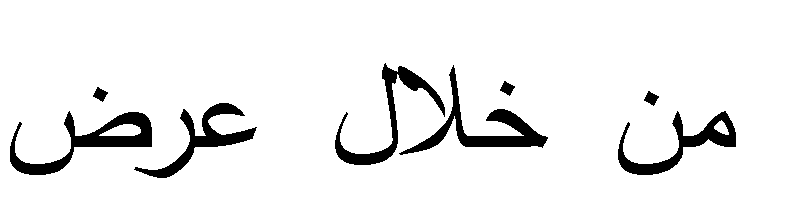 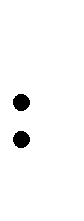 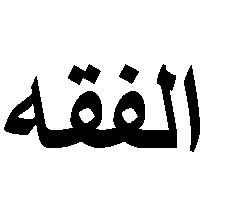 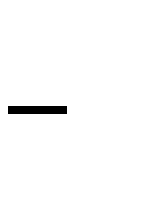 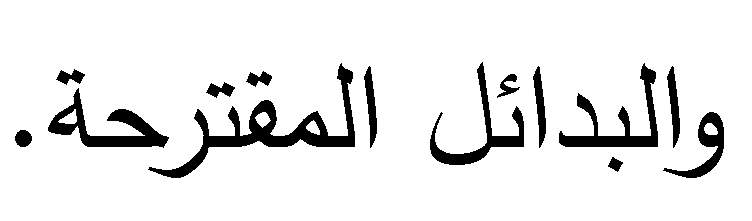 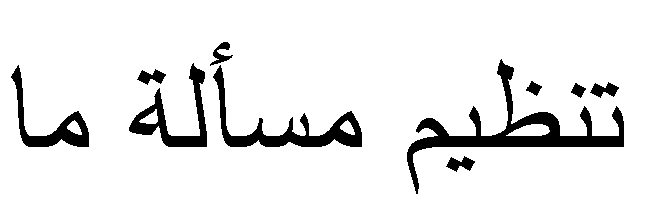 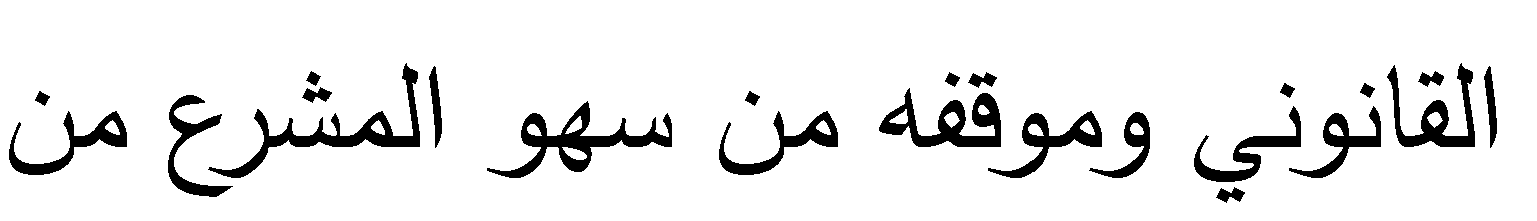 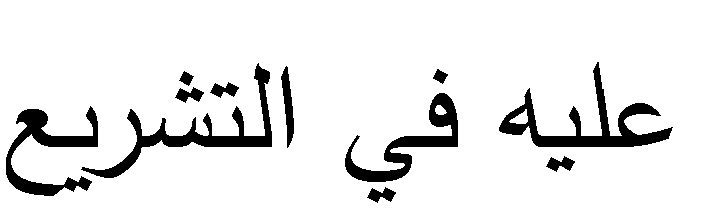 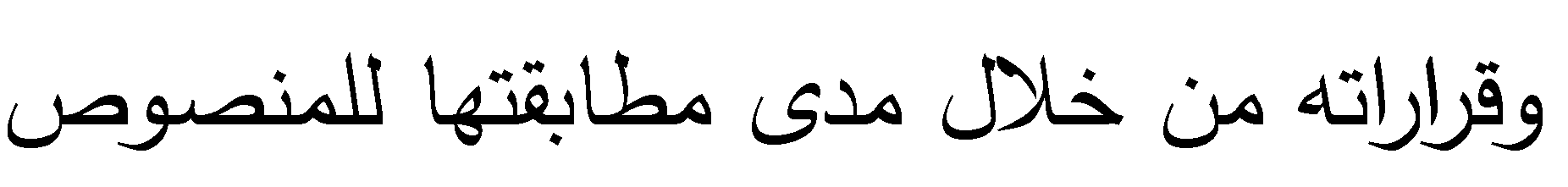 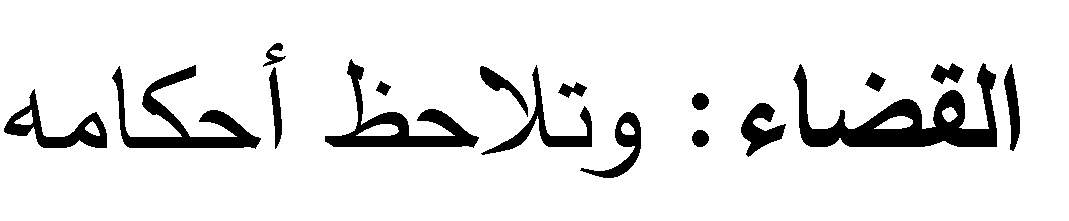 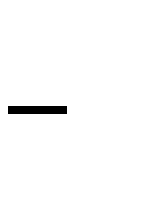 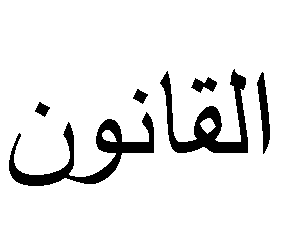 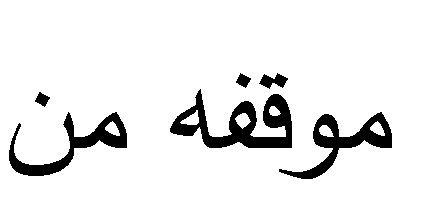 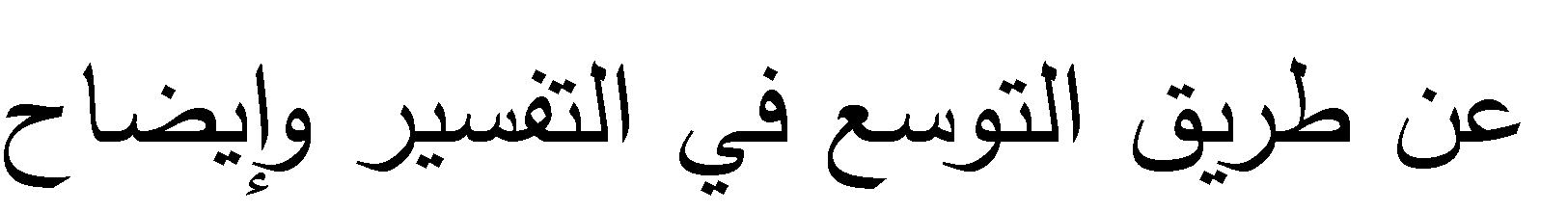 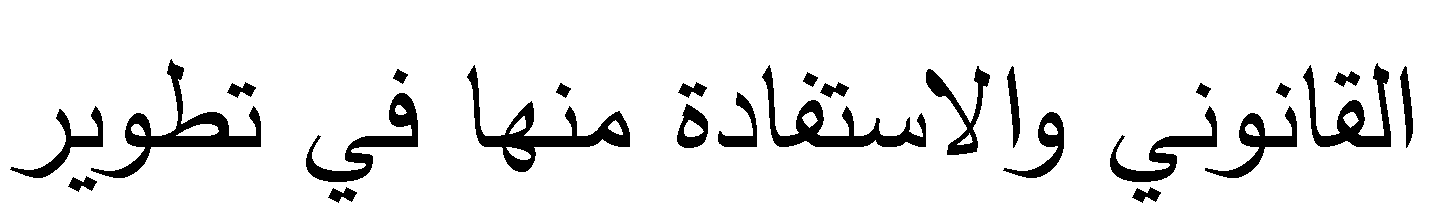 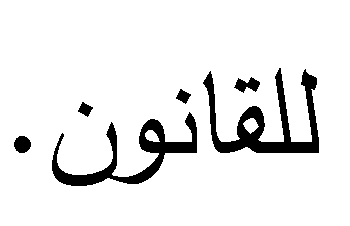 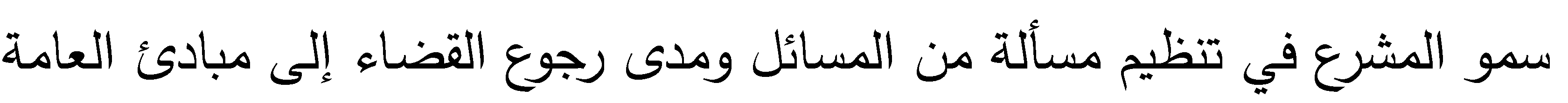 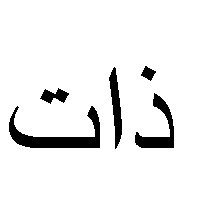 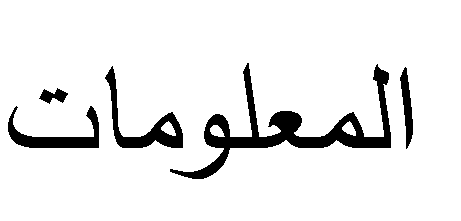 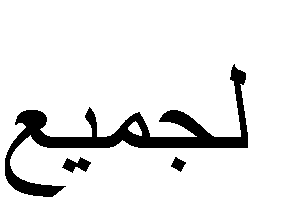 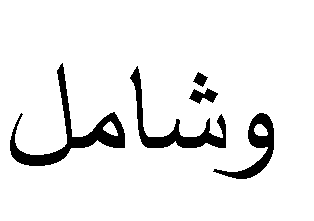 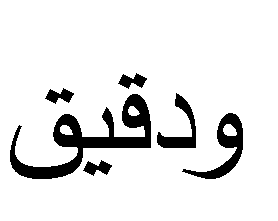 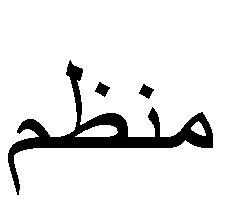 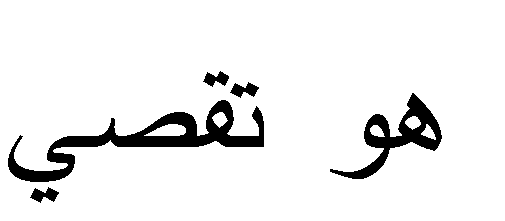 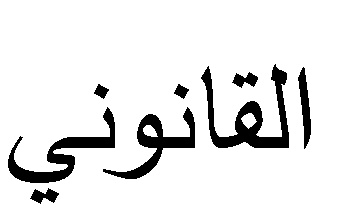 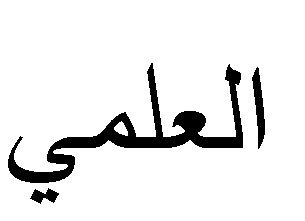 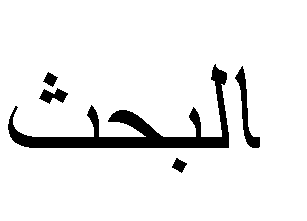 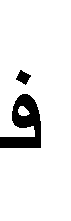 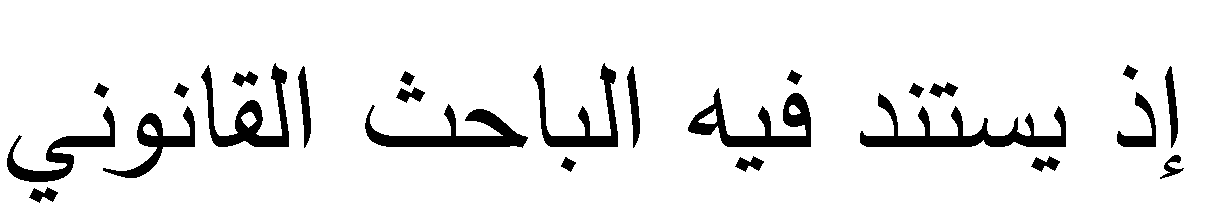 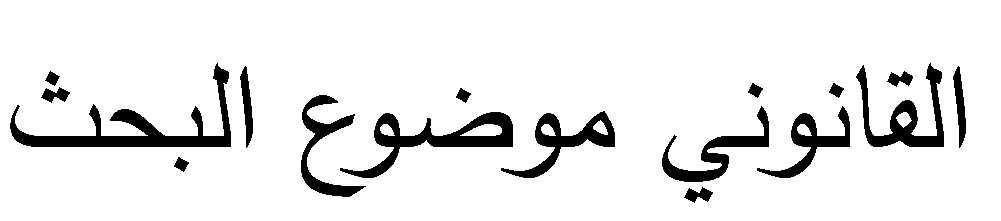 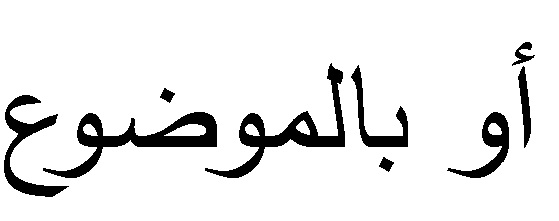 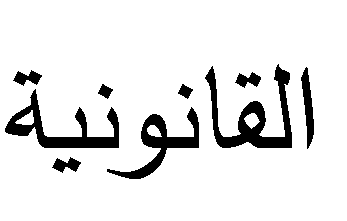 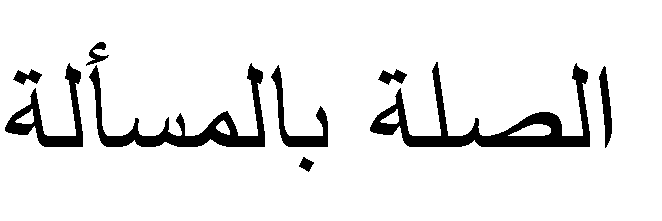 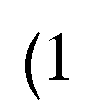 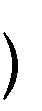 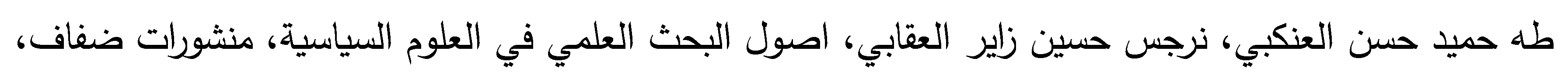 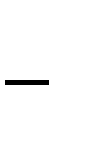 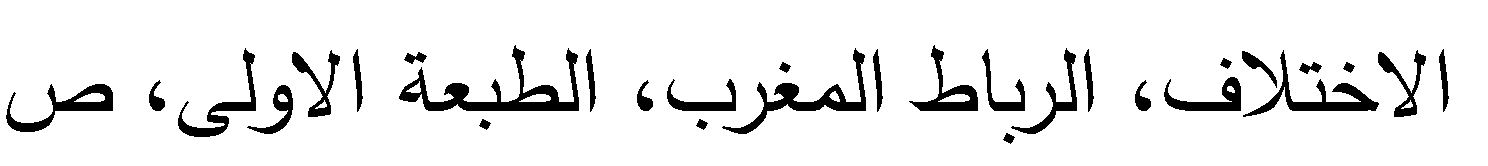 5
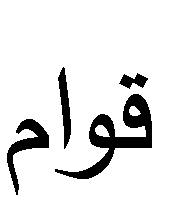 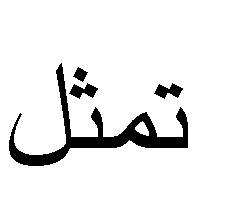 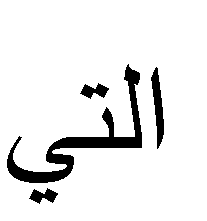 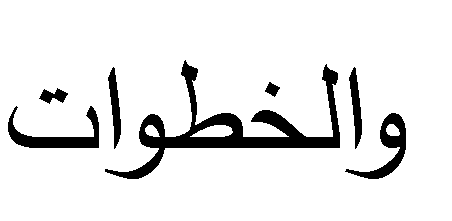 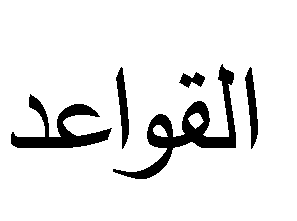 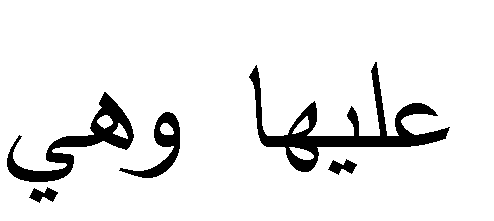 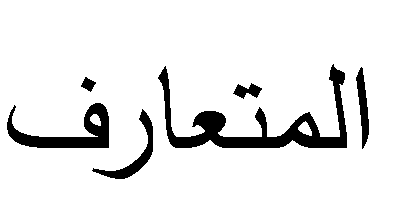 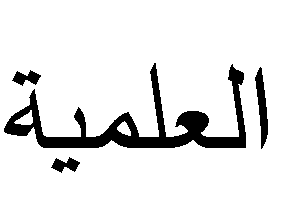 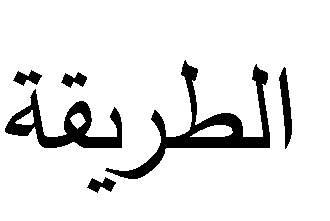 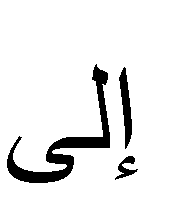 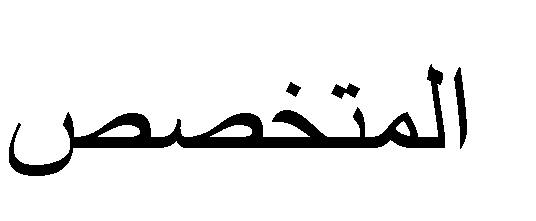 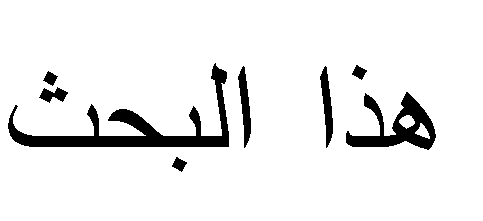 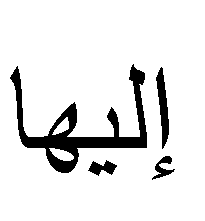 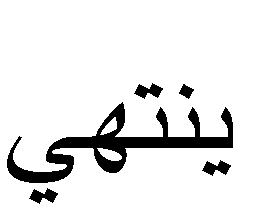 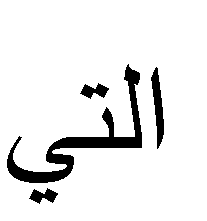 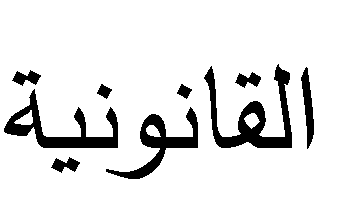 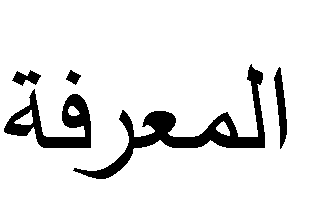 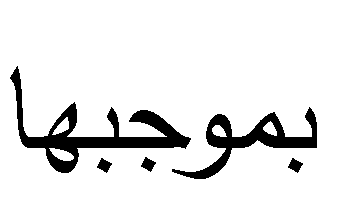 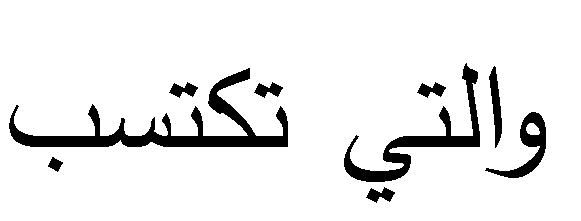 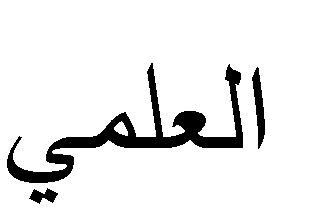 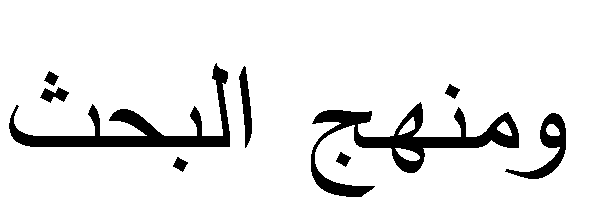 :يملعلا ثحبلا صئاصخ
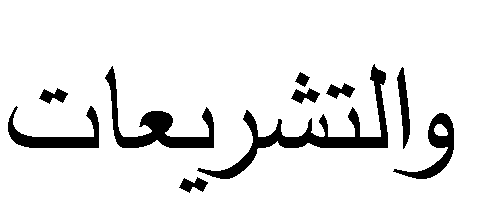 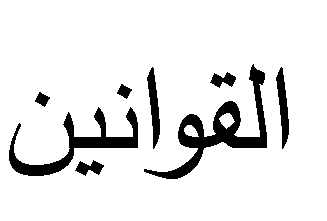 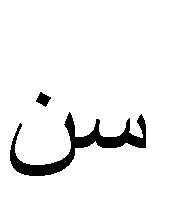 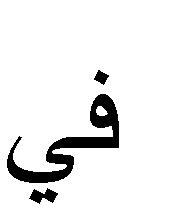 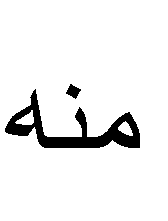 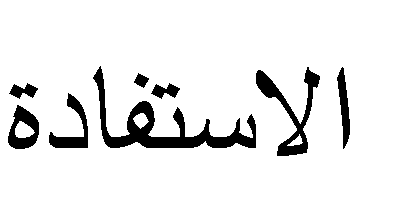 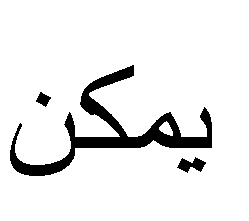 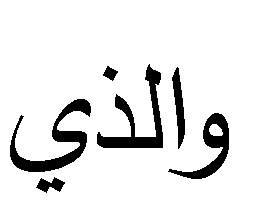 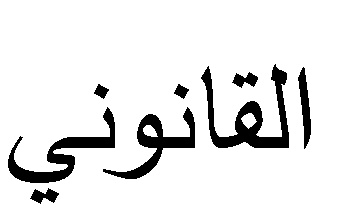 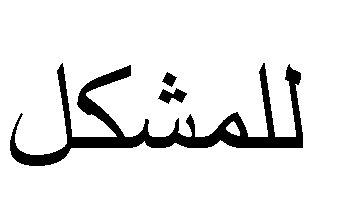 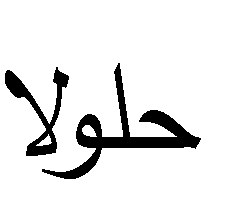 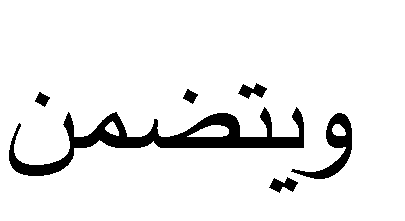 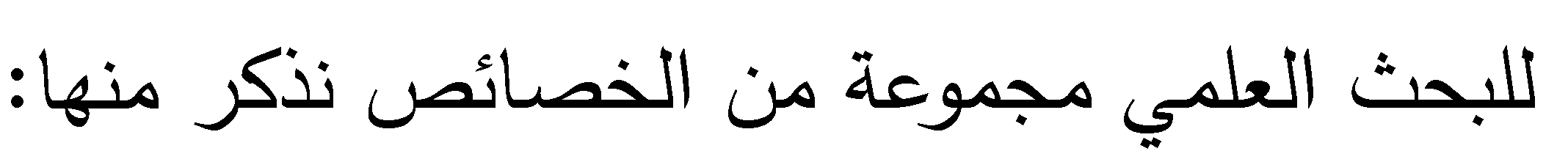 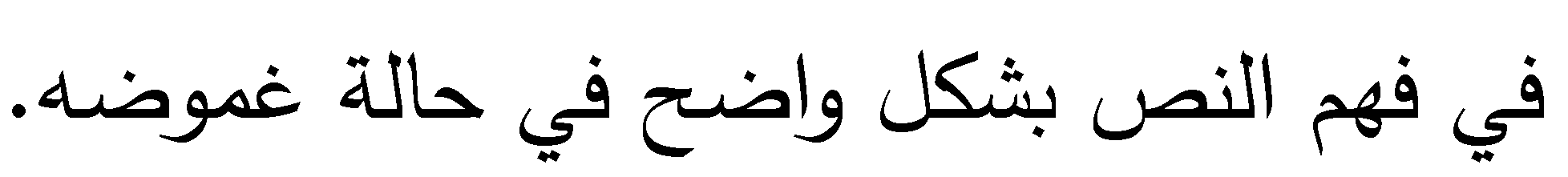 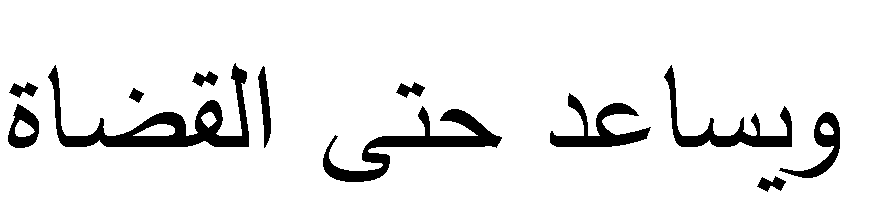 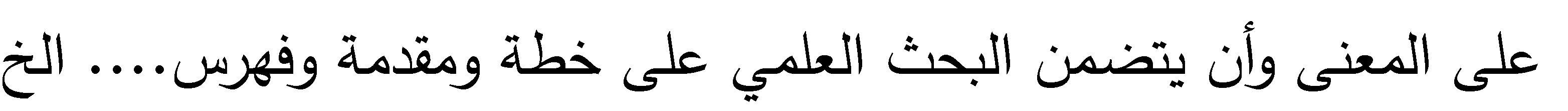 :يملعلا ثحبلا عاونأ

:
1


2
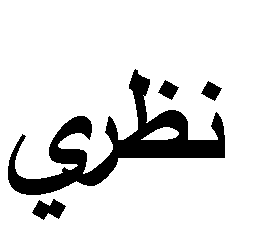 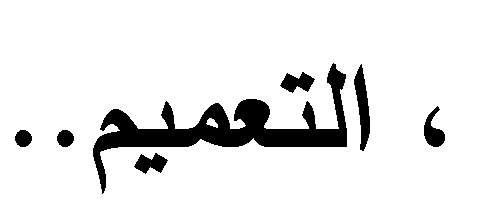 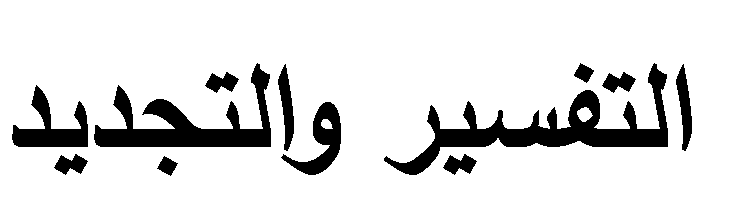 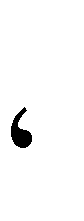 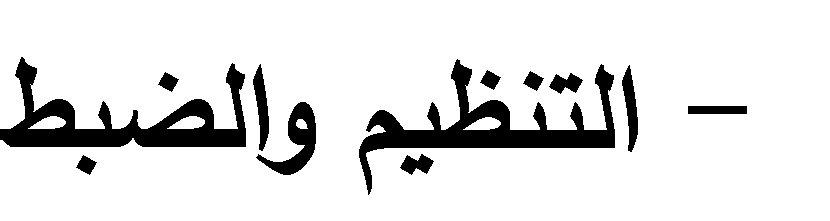 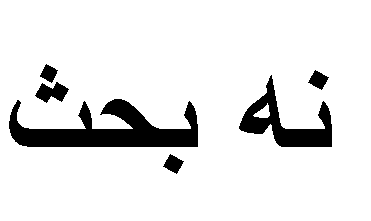 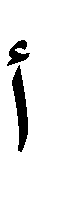 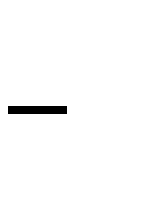 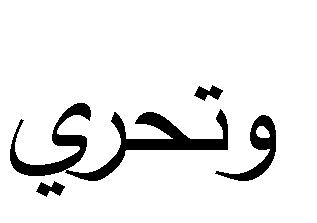 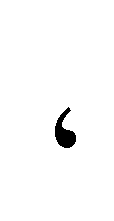 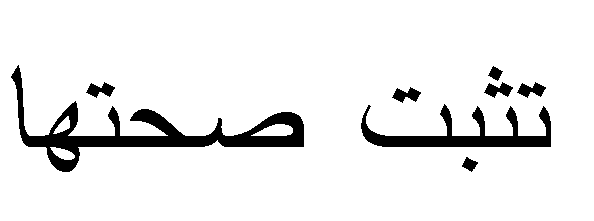 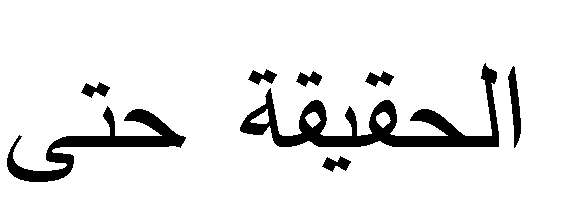 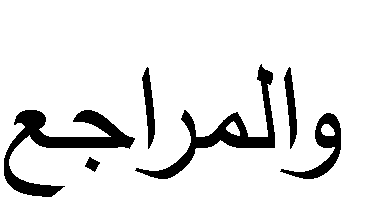 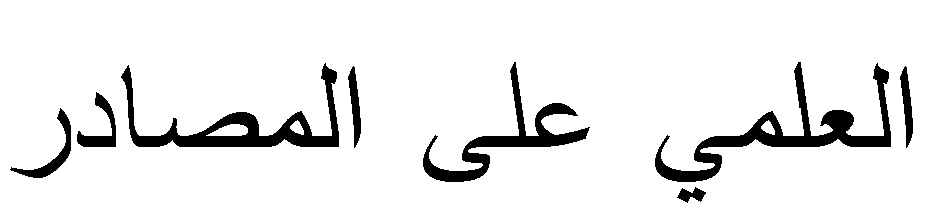 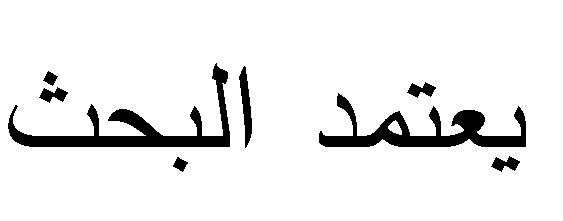 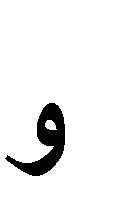 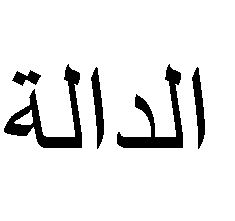 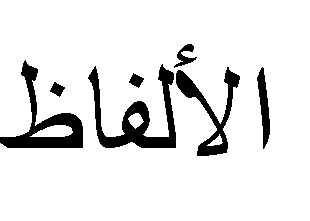 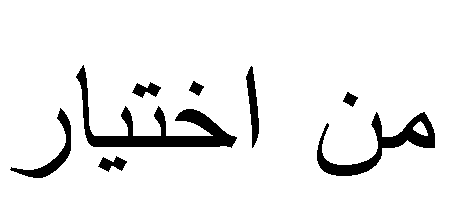 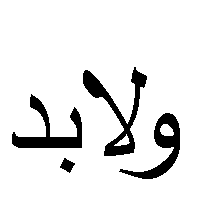 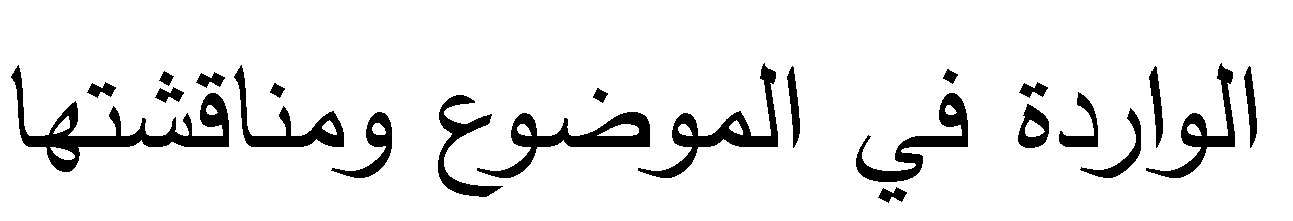 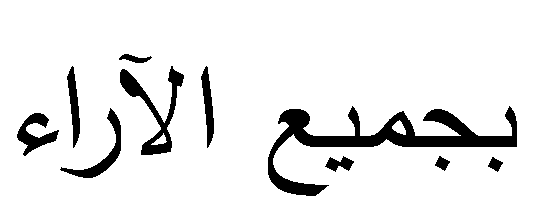 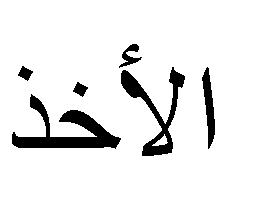 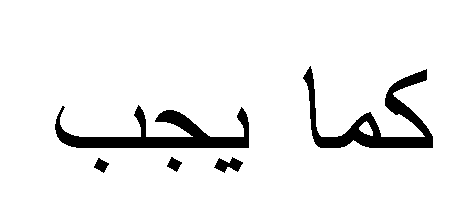 .
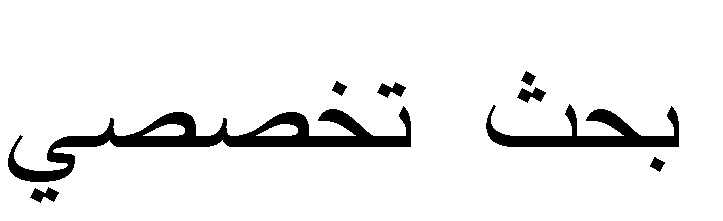 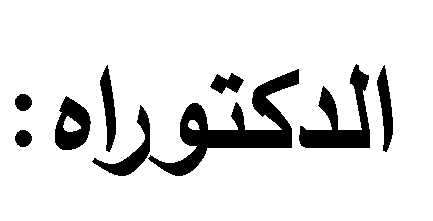 3
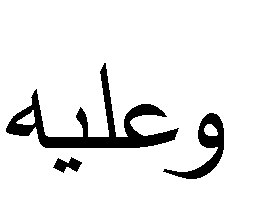 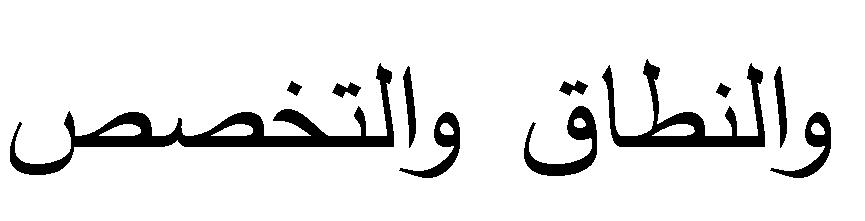 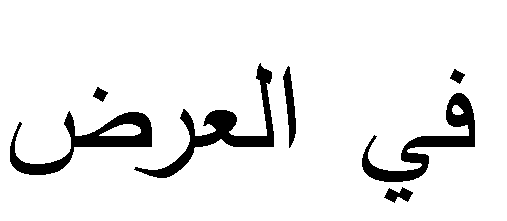 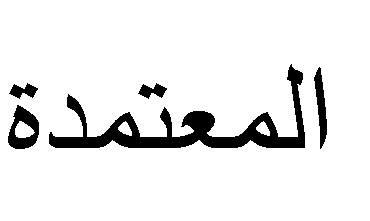 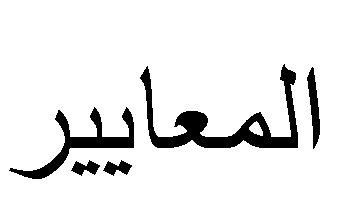 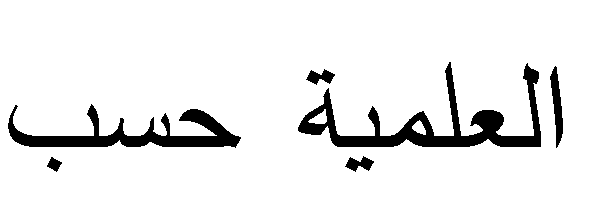 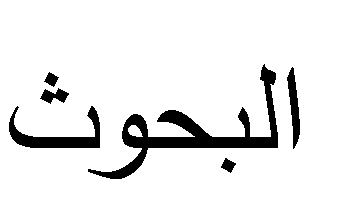 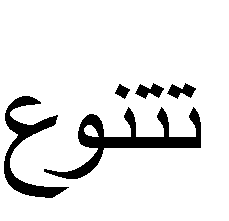 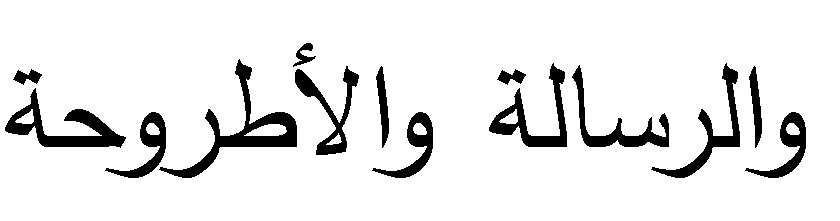 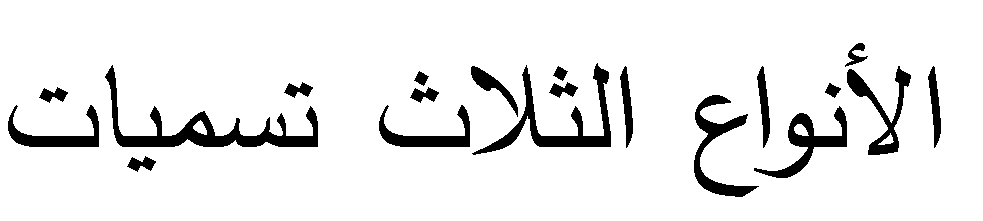 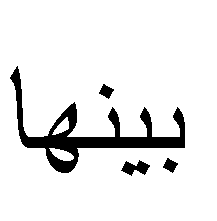 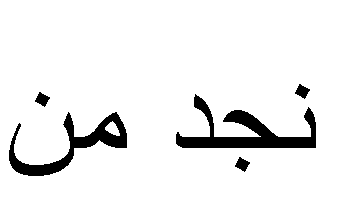 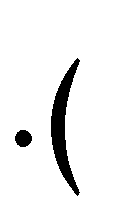 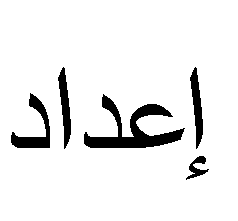 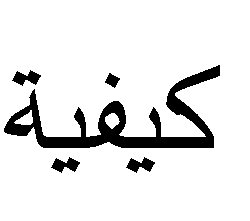 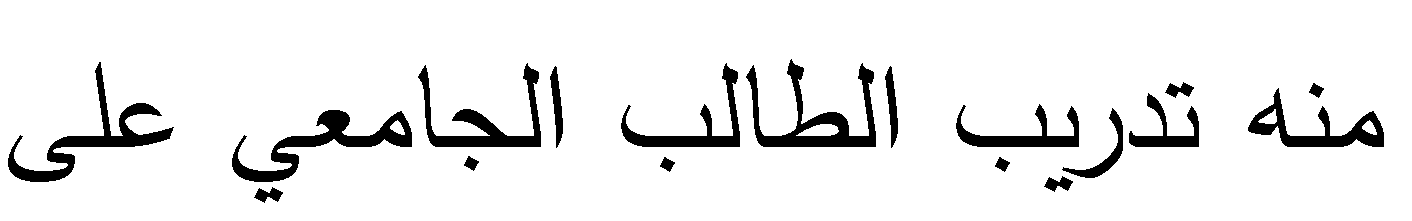 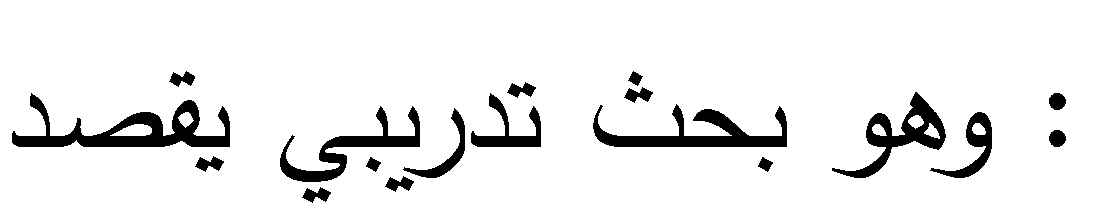 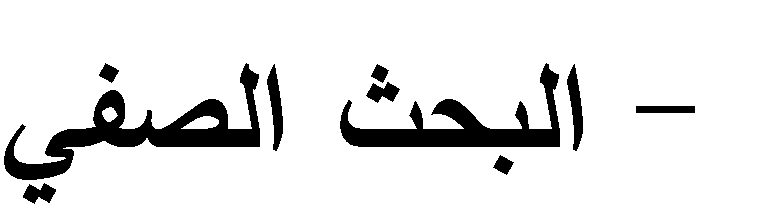 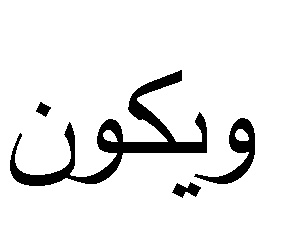 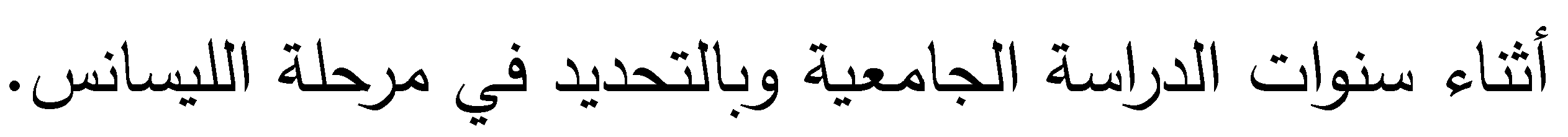 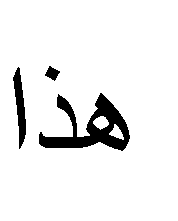 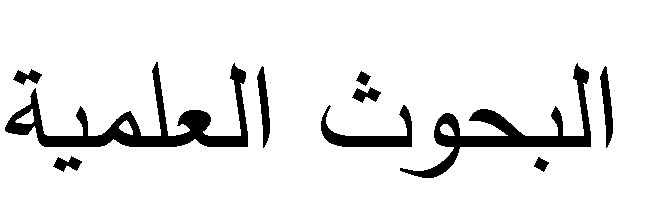 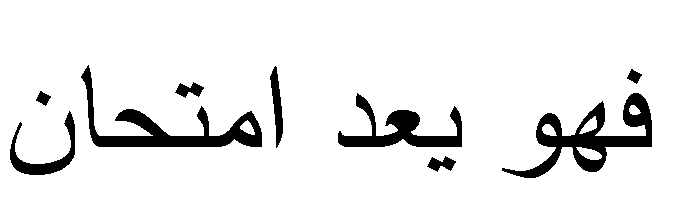 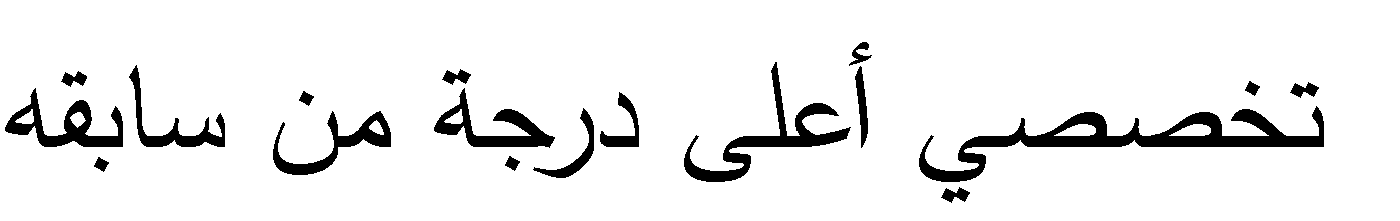 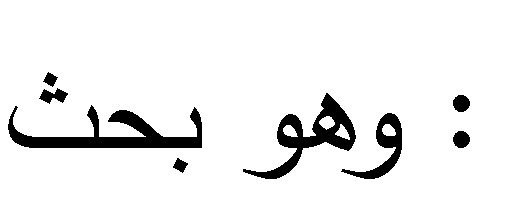 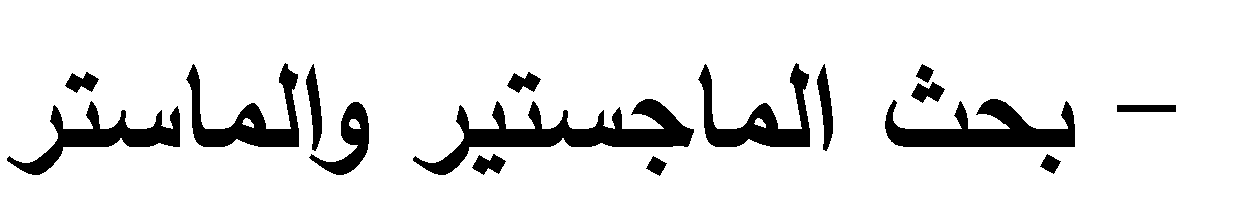 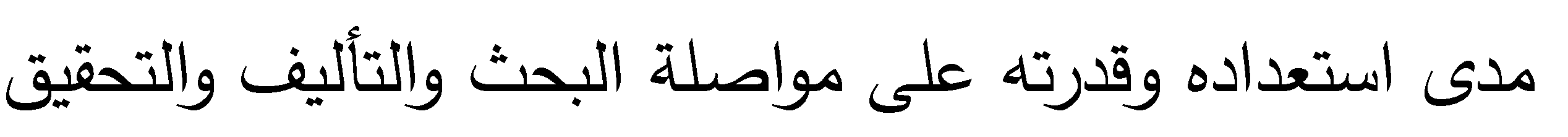 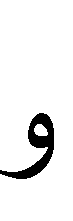 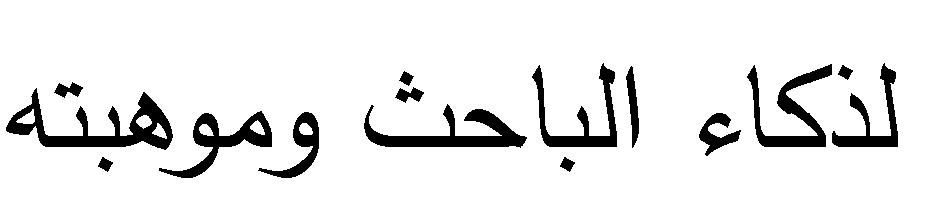 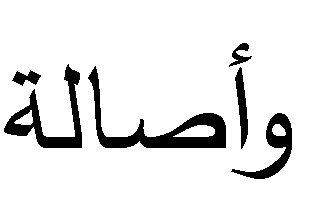 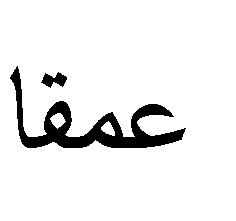 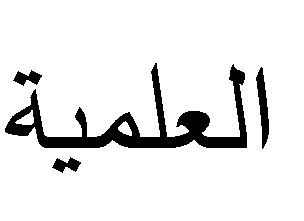 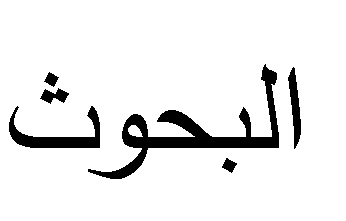 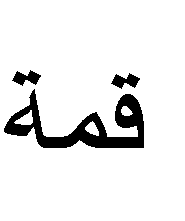 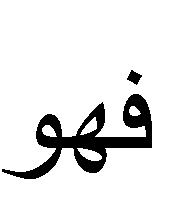 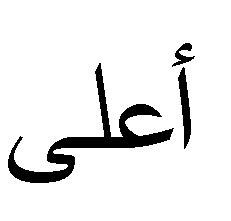 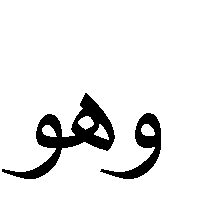 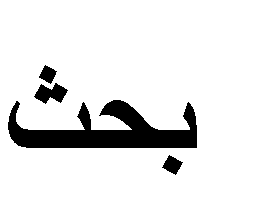 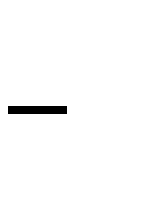 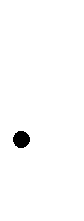 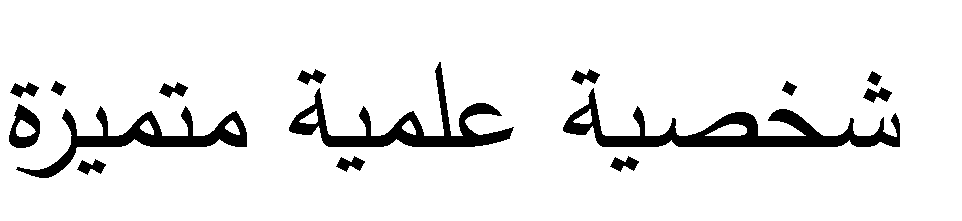 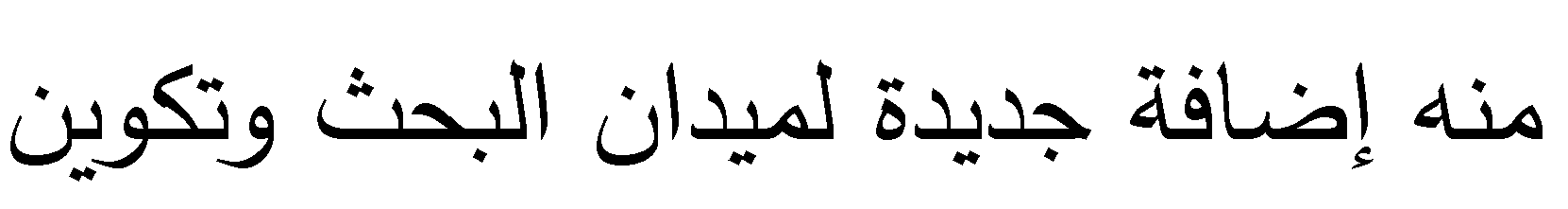 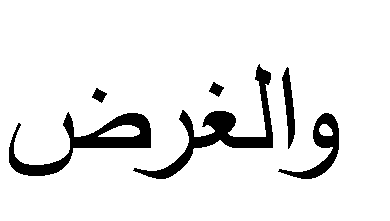 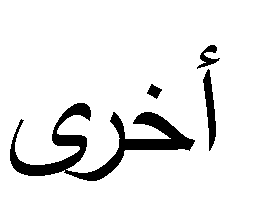 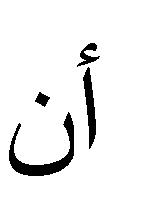 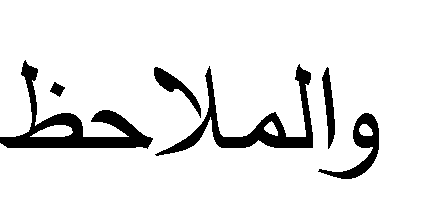 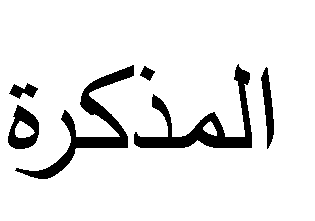 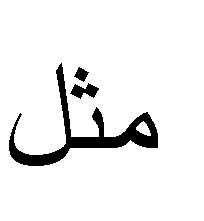 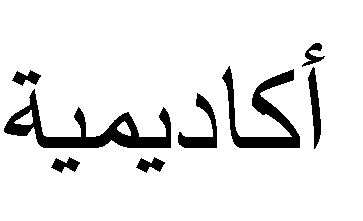 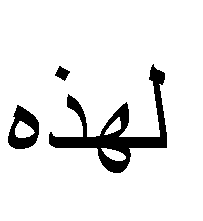 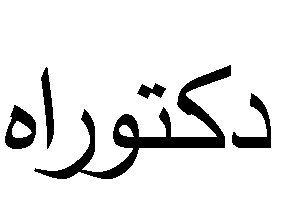 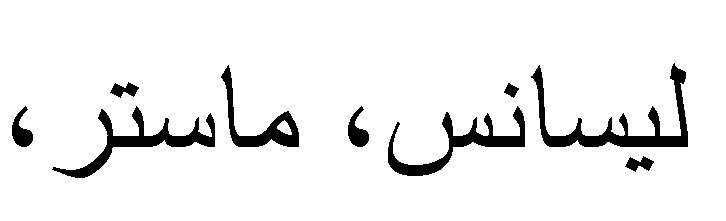 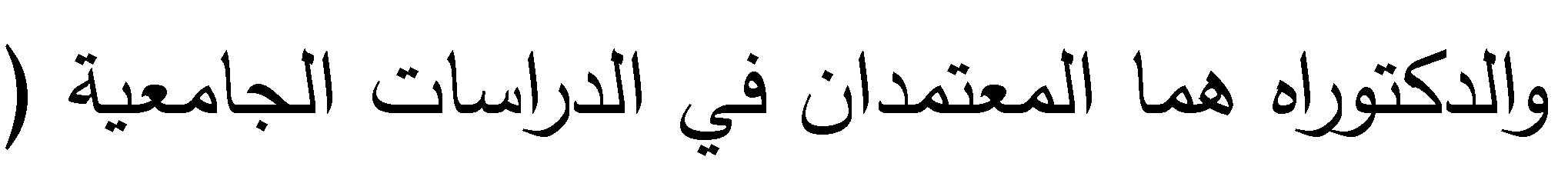 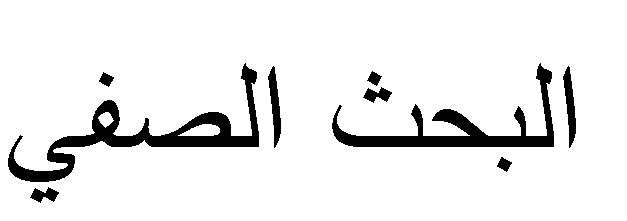 6
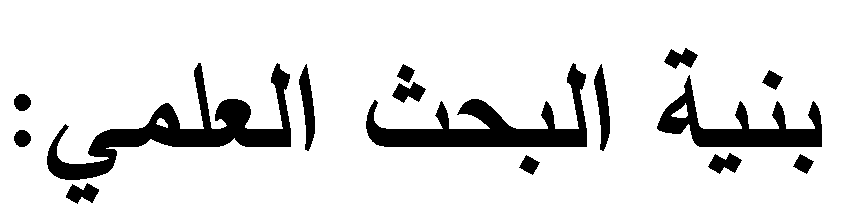 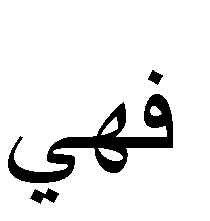 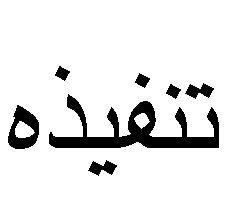 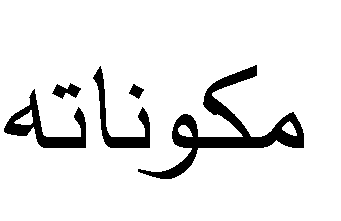 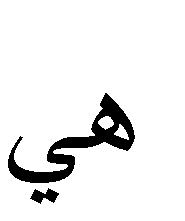 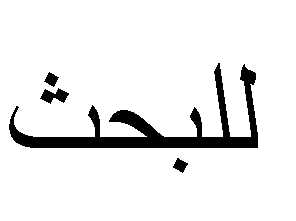 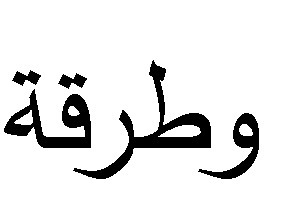 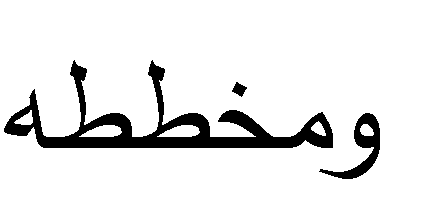 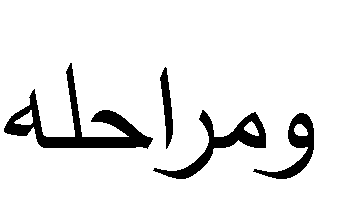 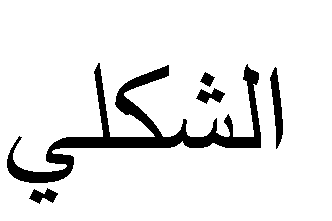 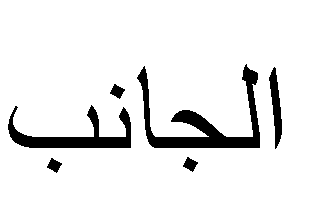 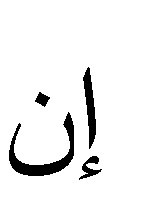 .
.
1
2
3
4
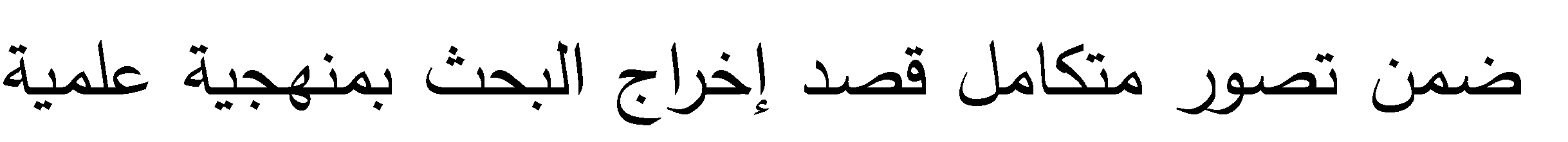 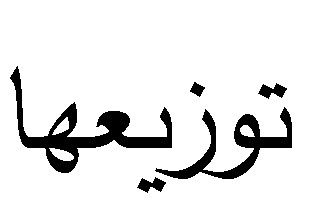 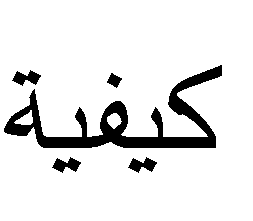 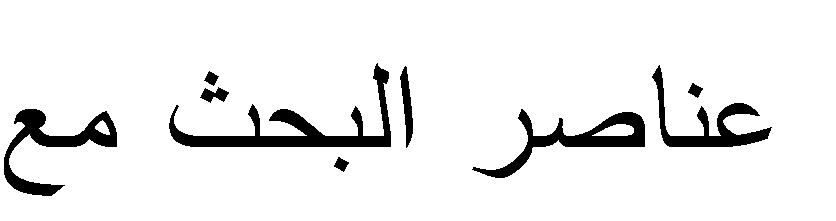 .
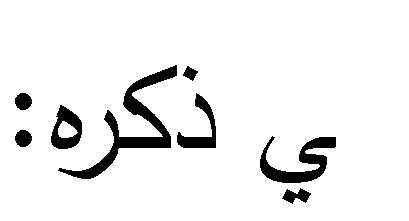 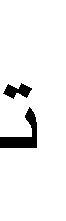 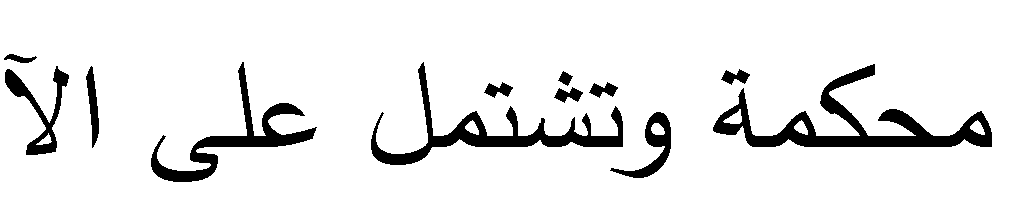 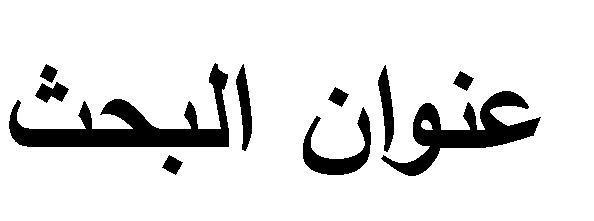 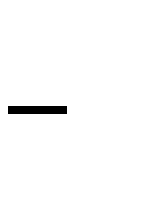 :يملعلا ثحبلا لحارم
.
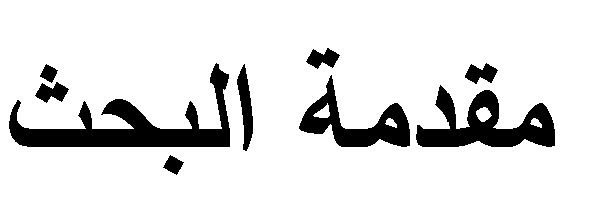 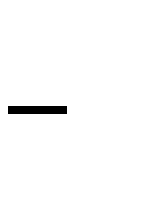 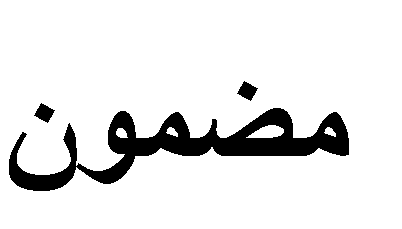 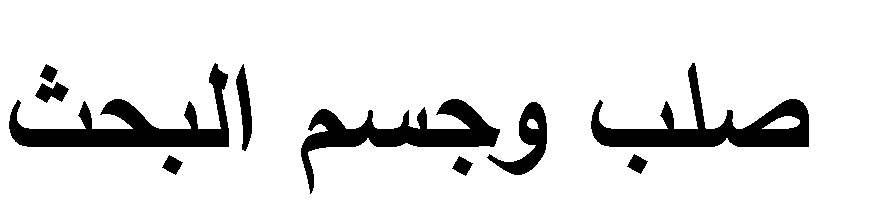 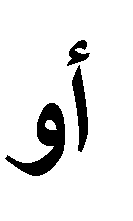 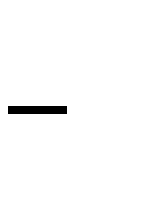 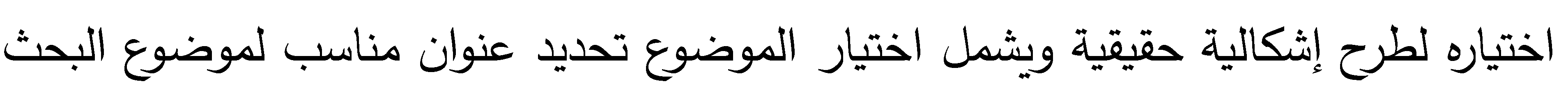 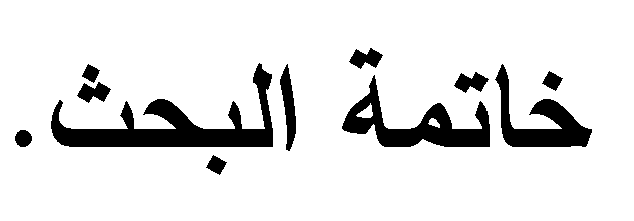 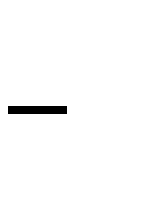 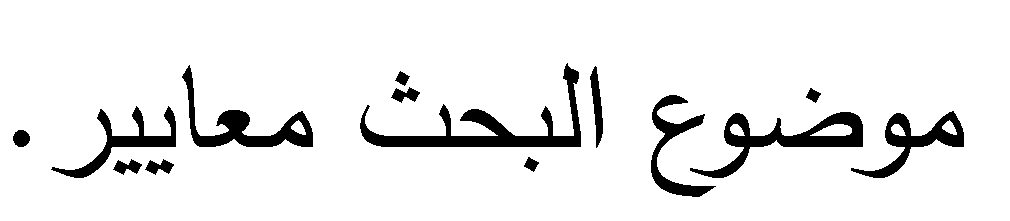 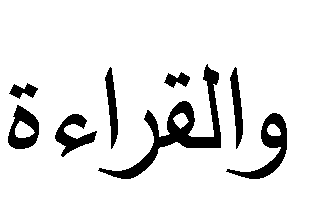 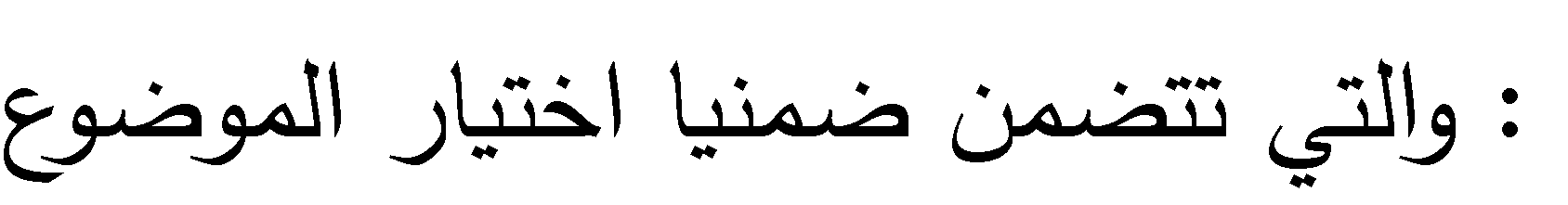 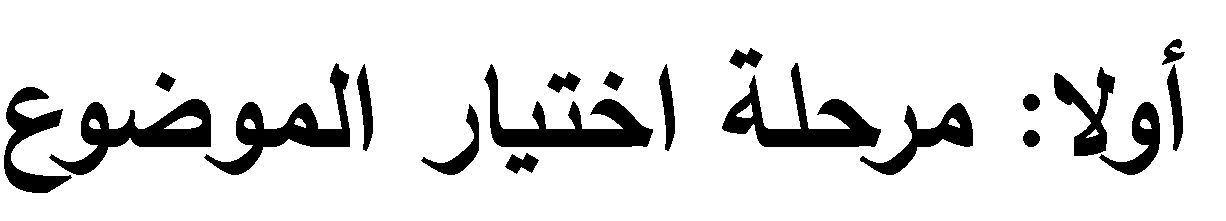 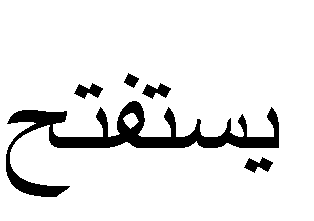 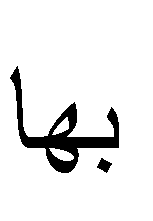 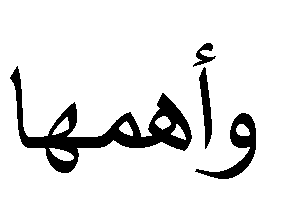 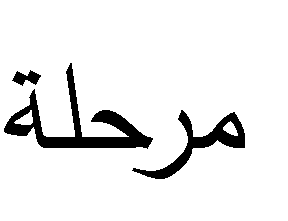 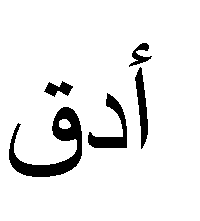 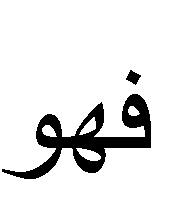 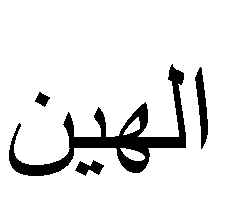 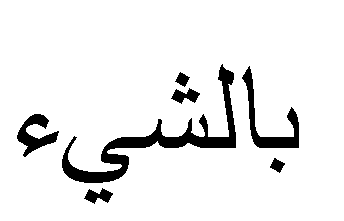 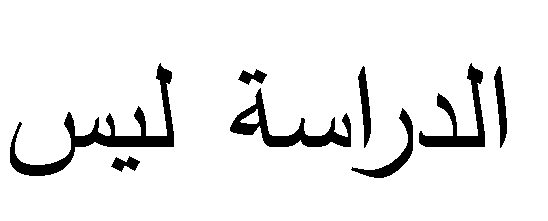 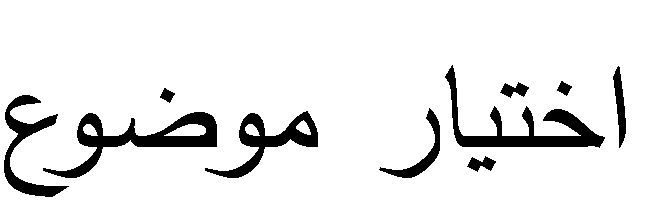 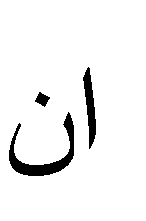 .
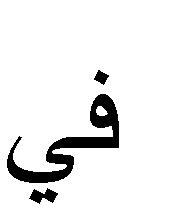 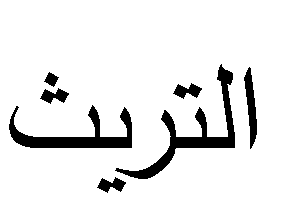 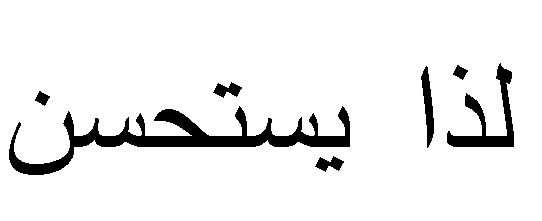 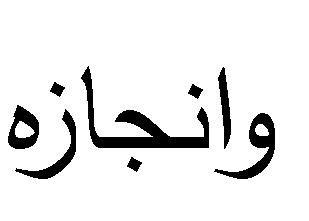 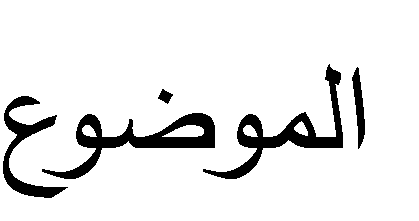 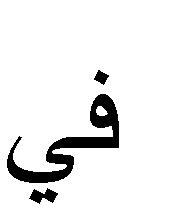 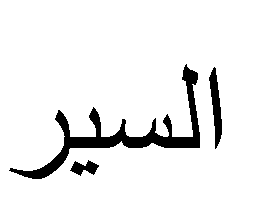 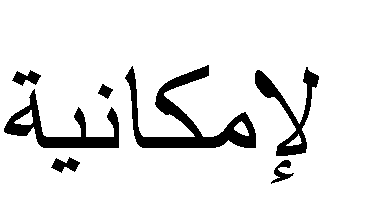 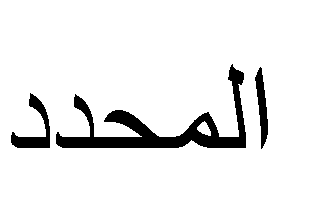 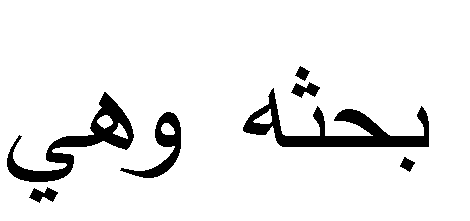 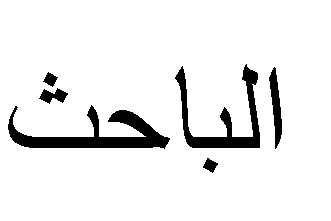 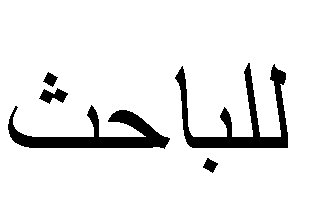 .
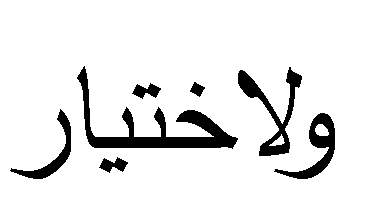 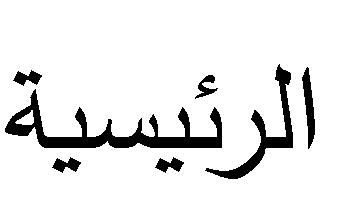 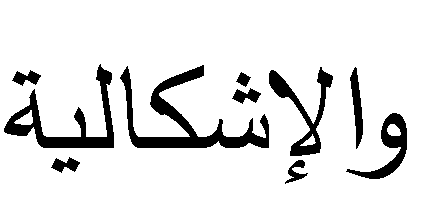 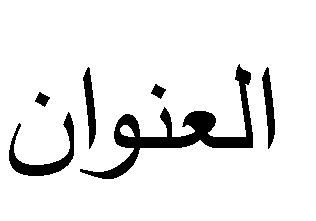 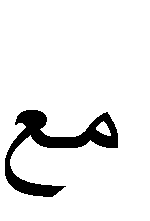 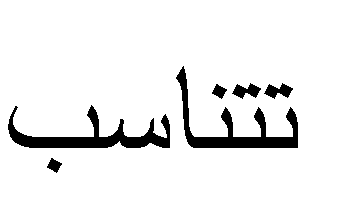 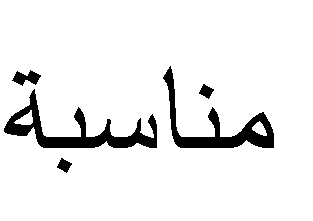 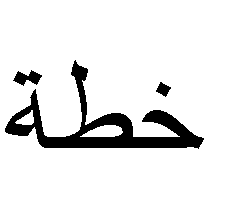 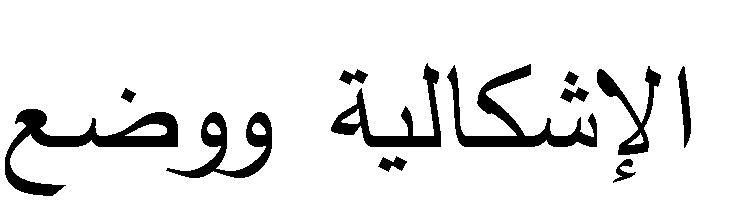 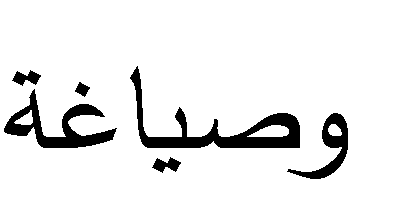 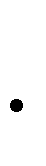 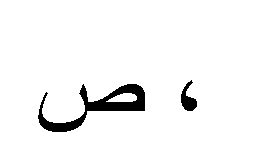 60
2006
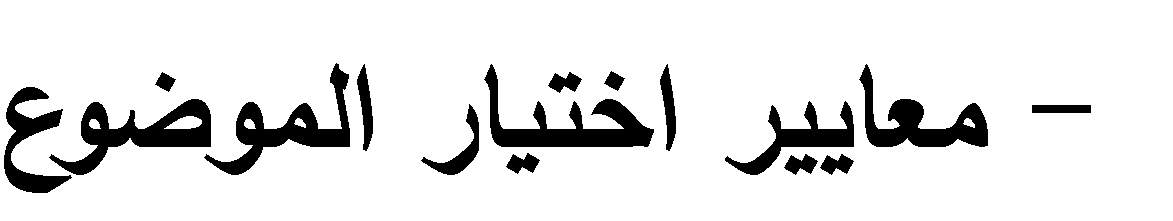 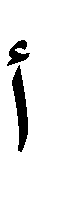 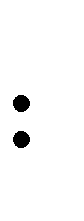 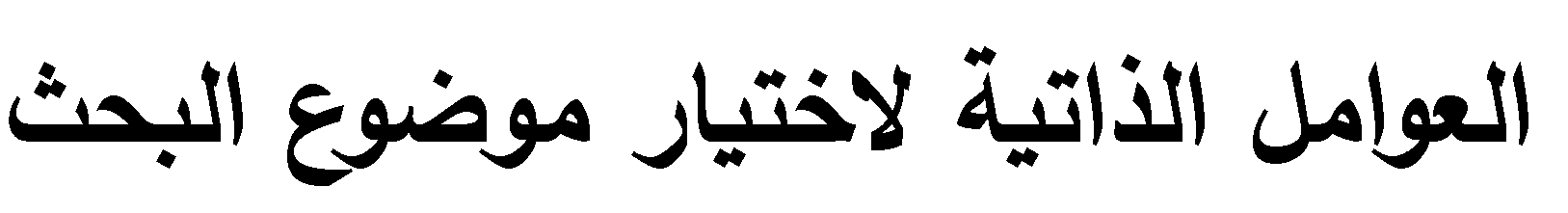 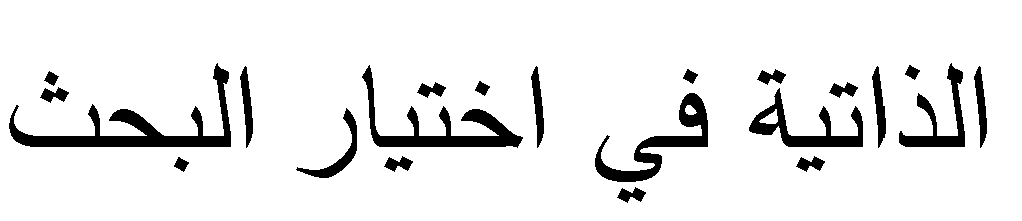 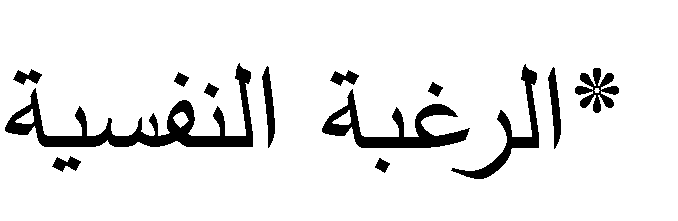 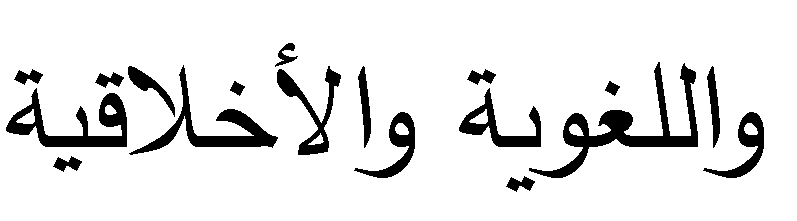 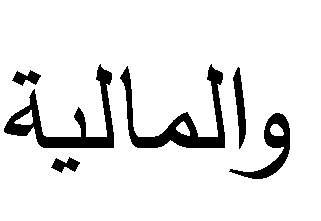 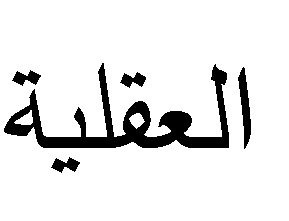 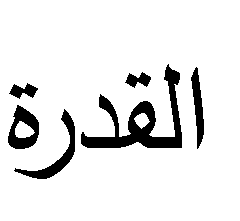 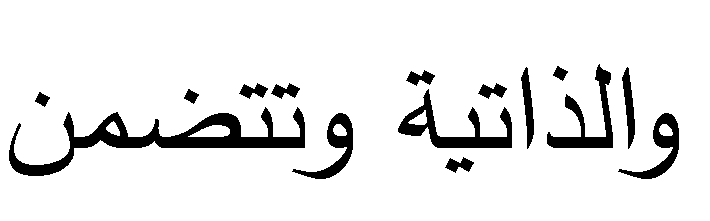 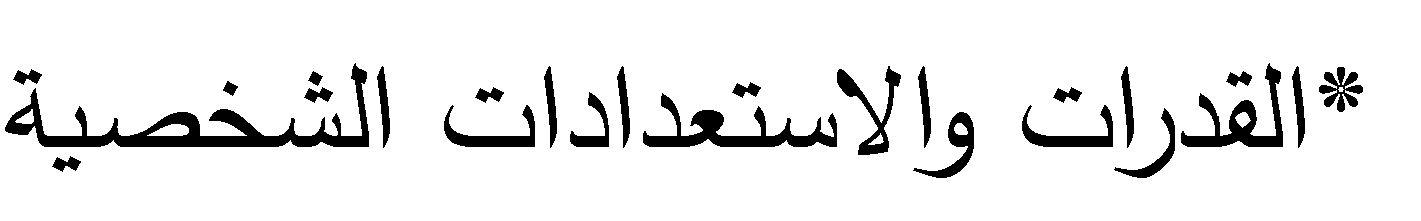 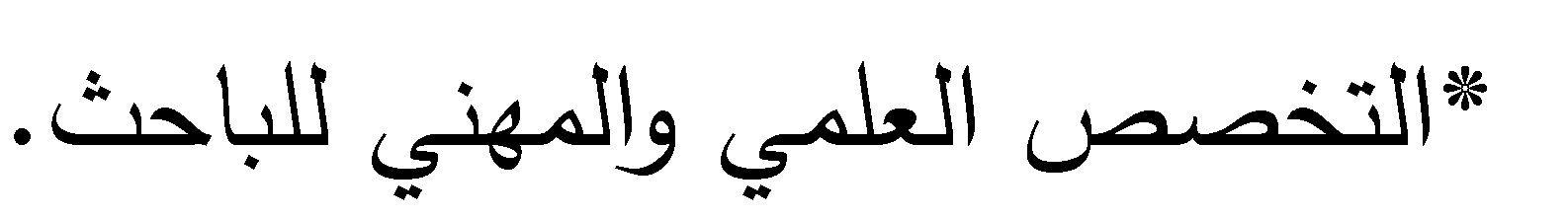 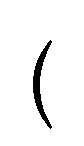 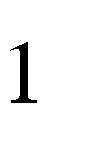 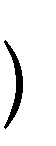 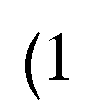 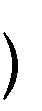 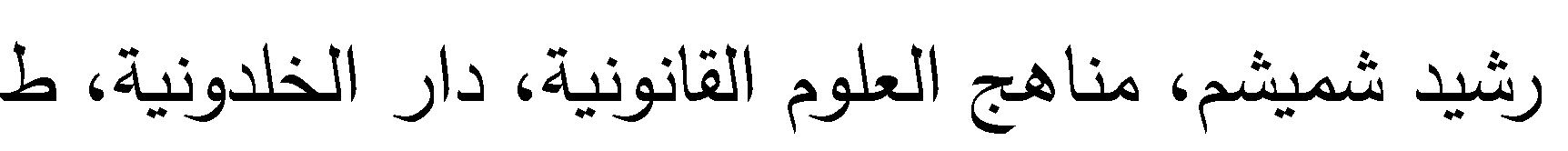 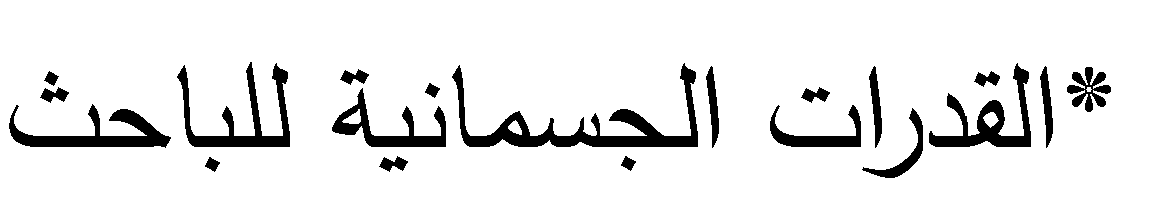 .
:
.
.
.
:
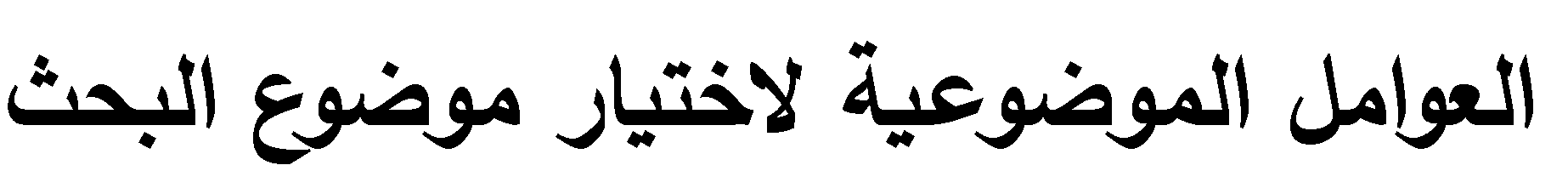 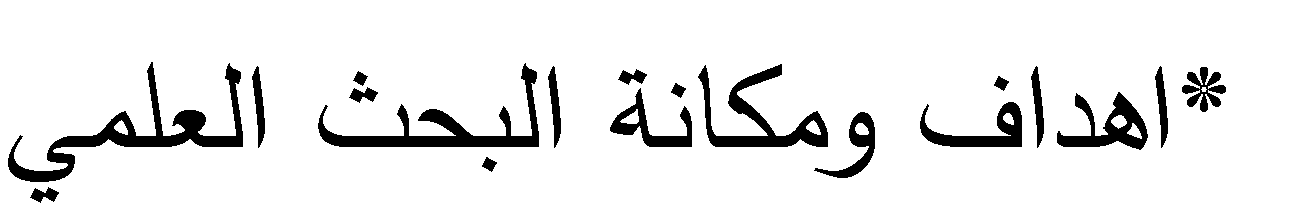 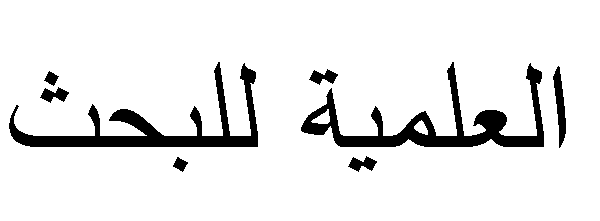 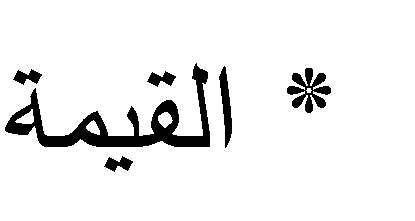 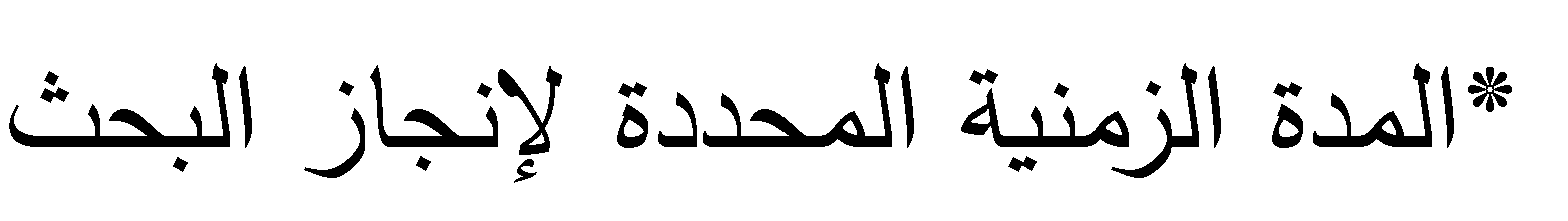 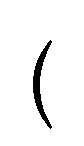 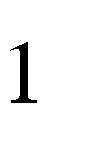 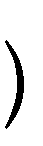 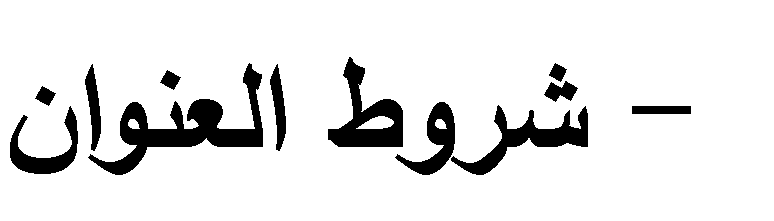 :
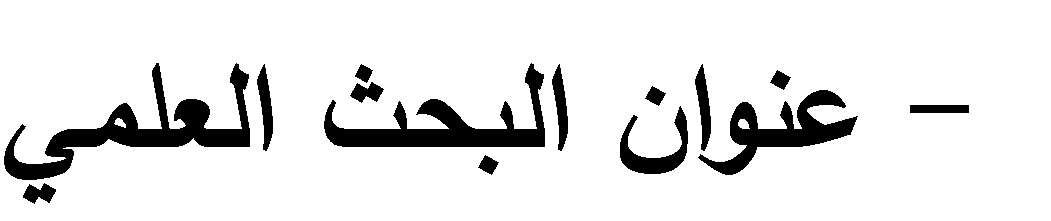 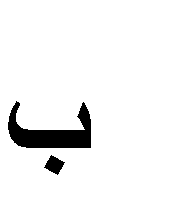 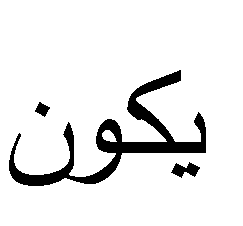 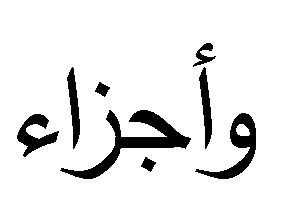 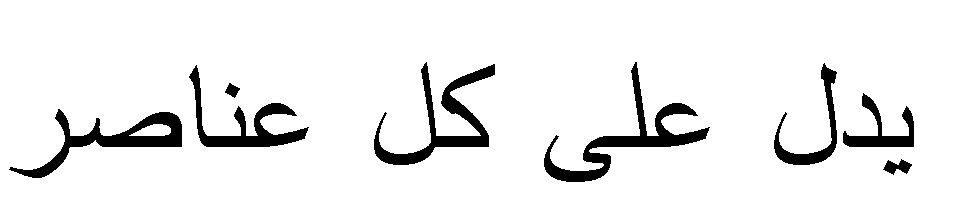 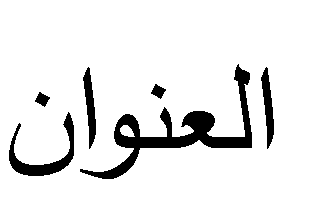 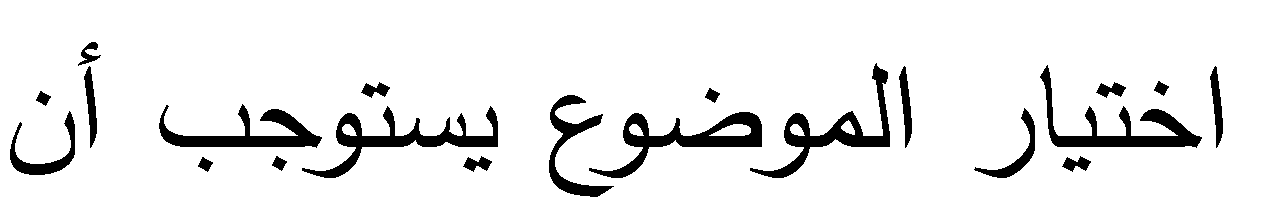 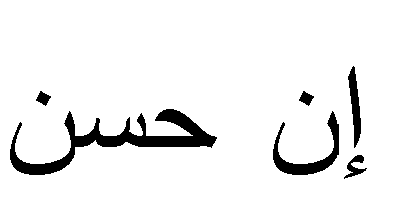 .
.
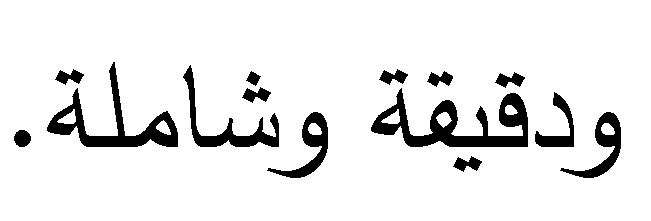 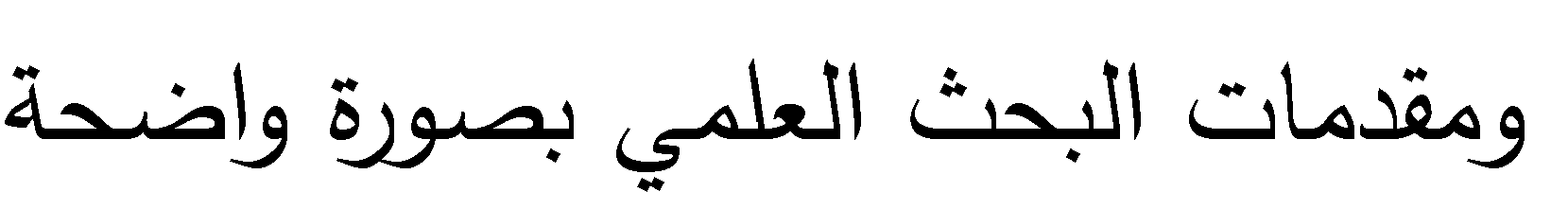 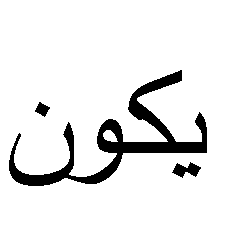 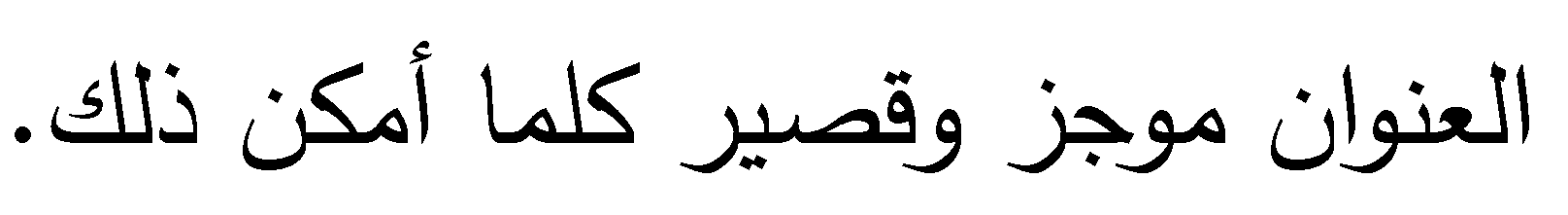 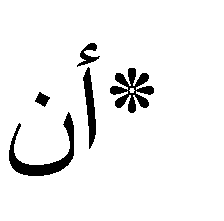 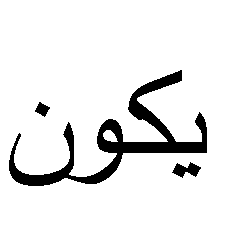 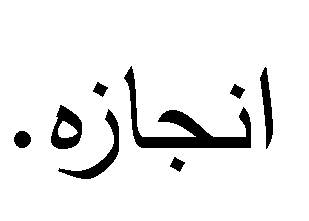 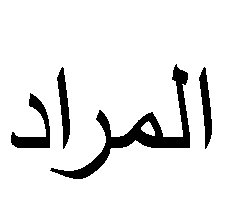 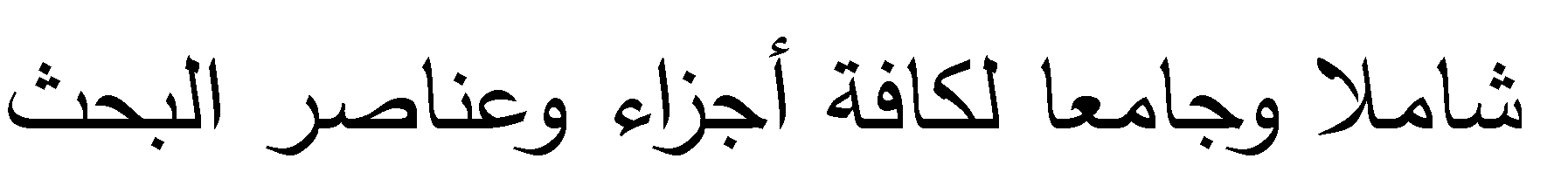 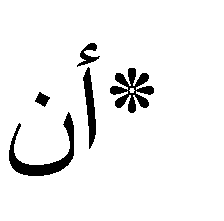 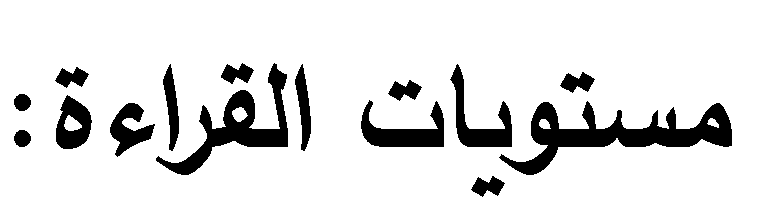 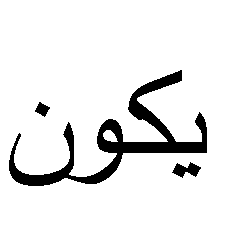 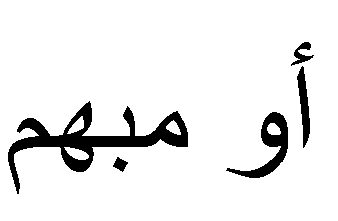 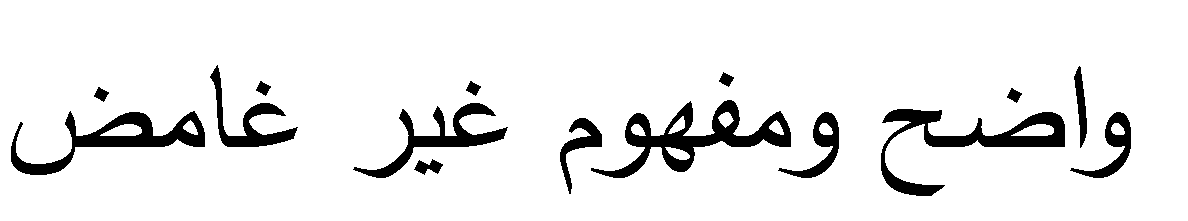 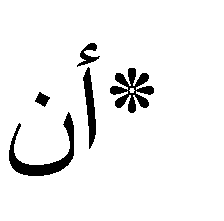 .
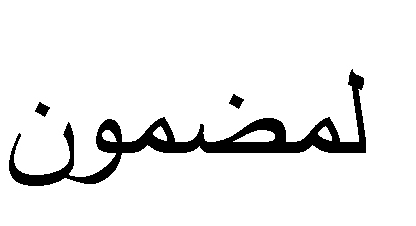 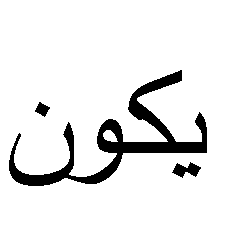 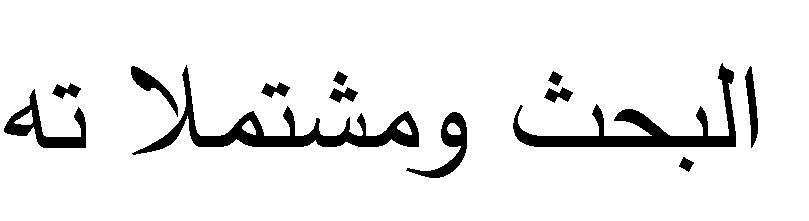 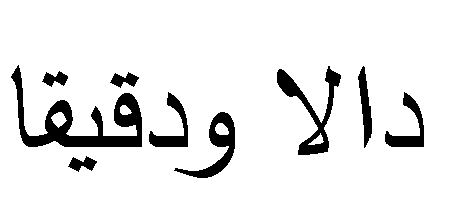 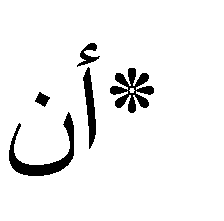 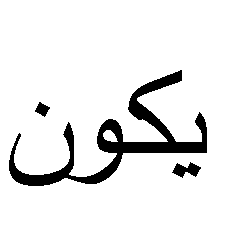 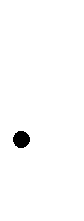 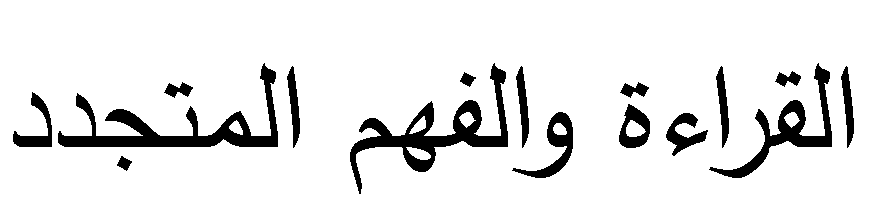 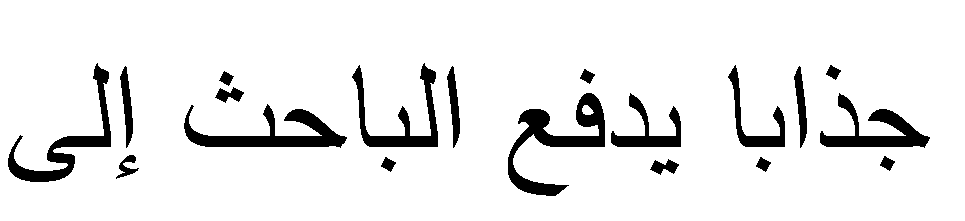 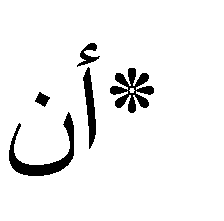 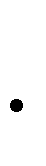 22
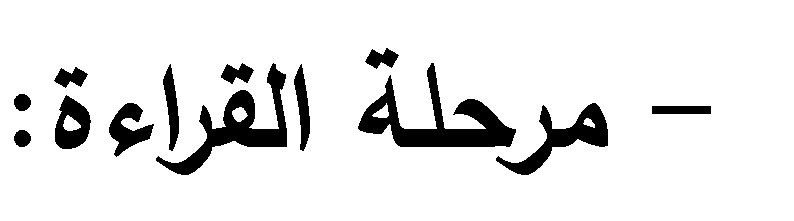 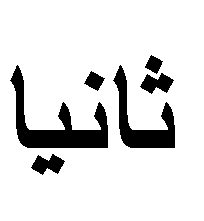 7
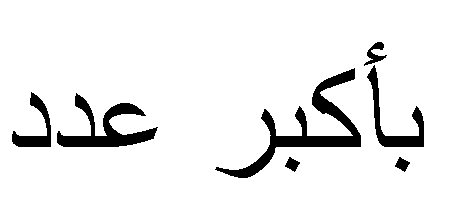 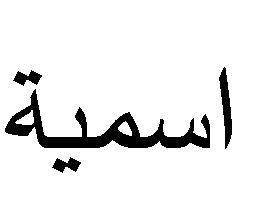 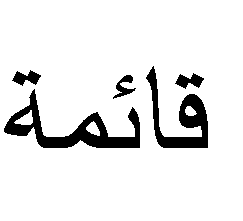 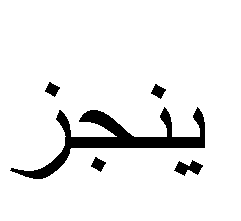 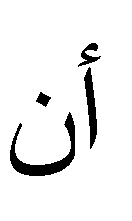 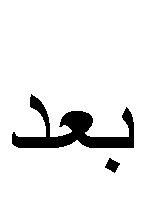 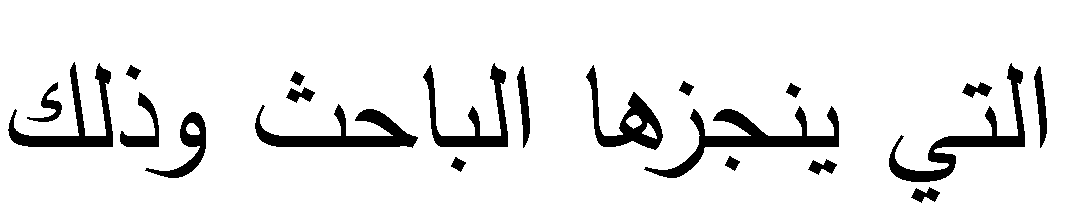 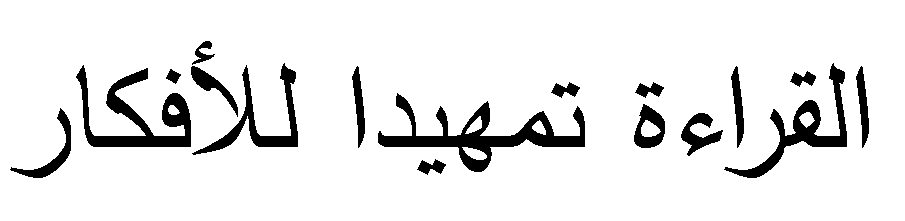 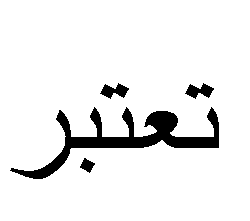 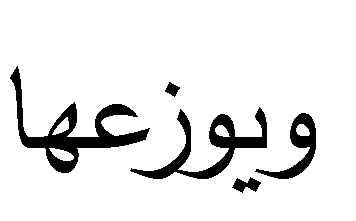 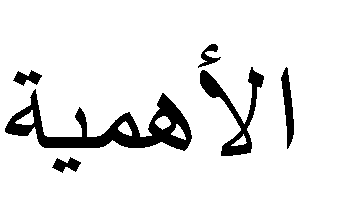 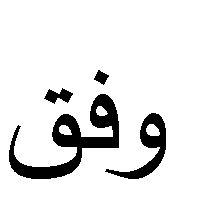 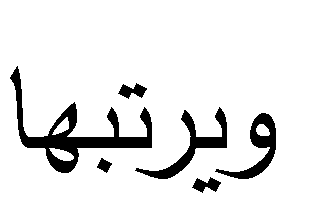 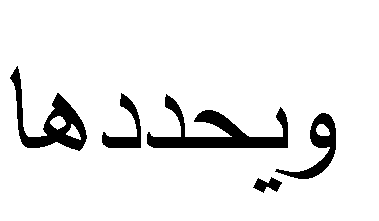 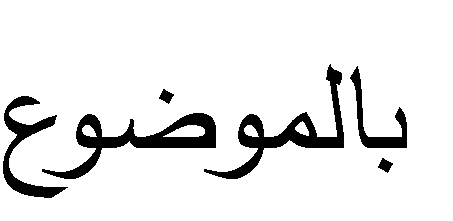 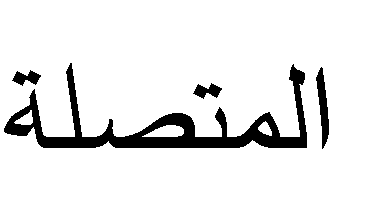 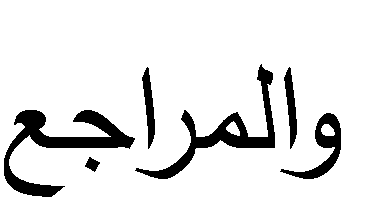 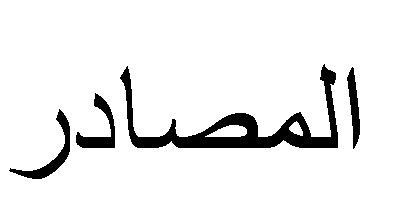 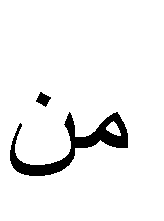 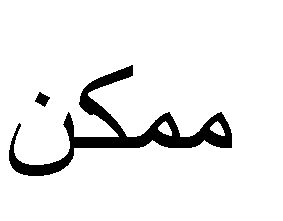 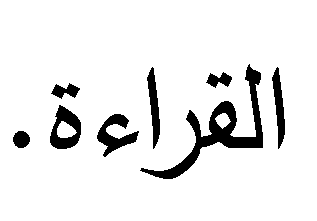 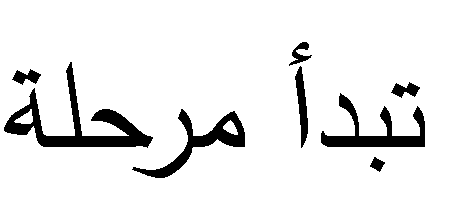 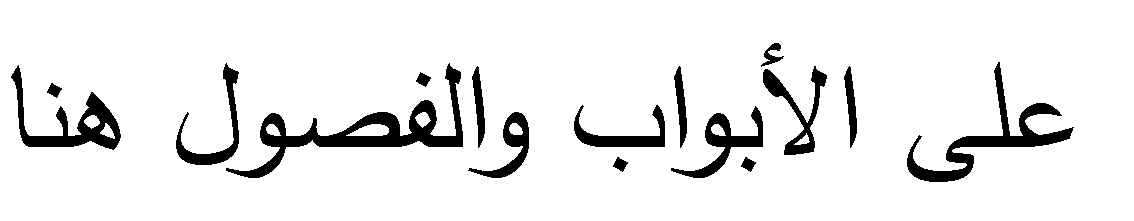 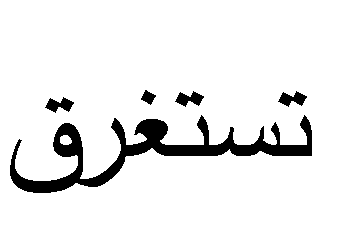 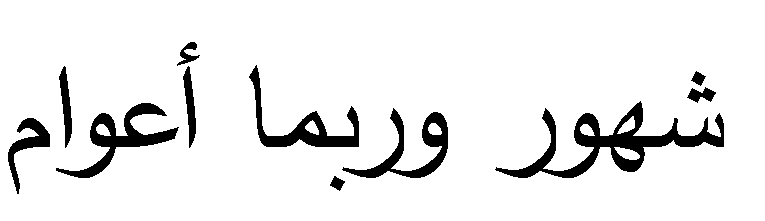 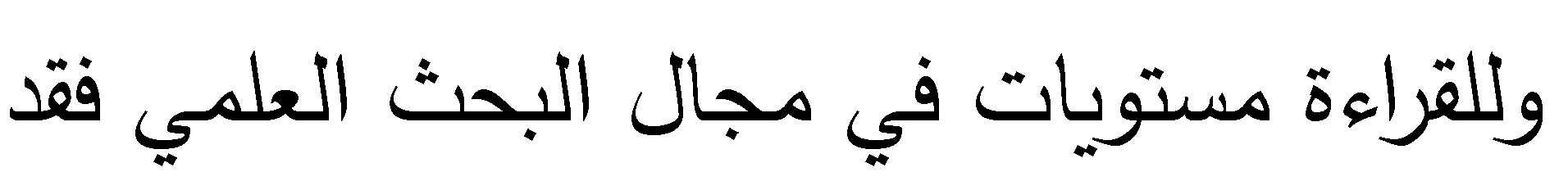 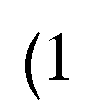 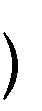 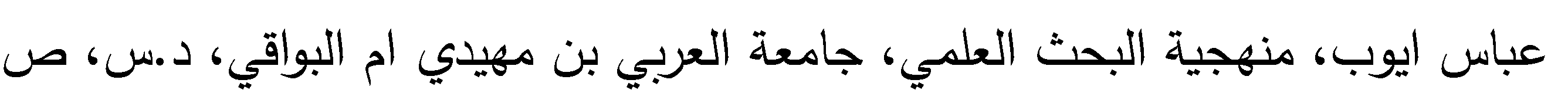 8
1
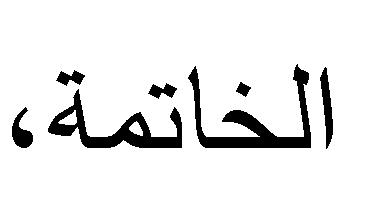 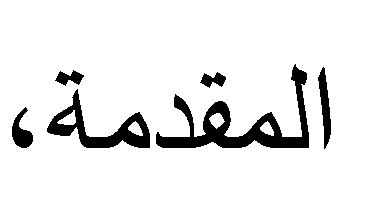 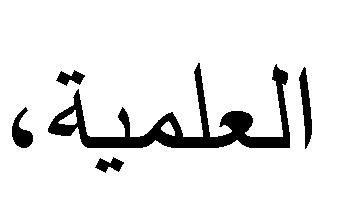 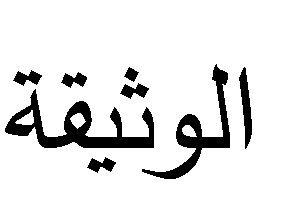 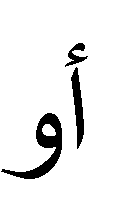 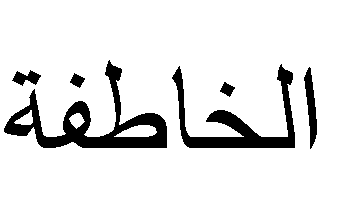 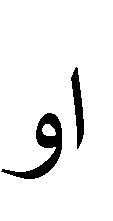 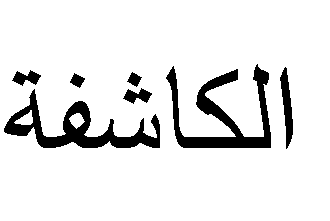 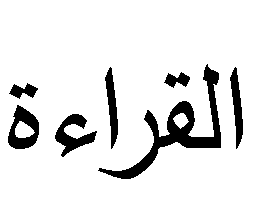 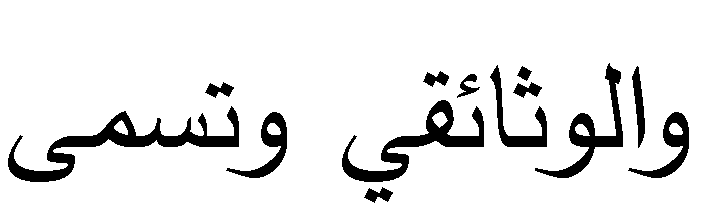 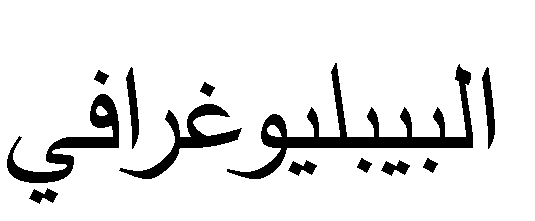 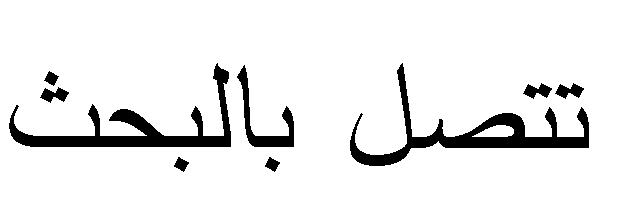 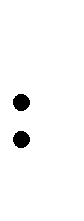 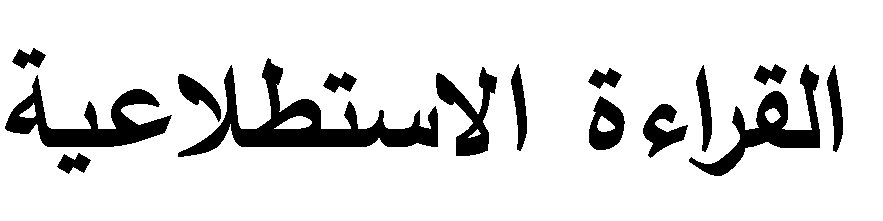 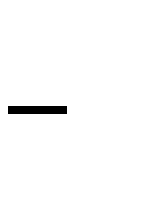 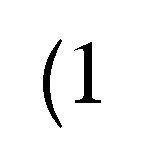 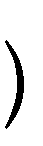 .
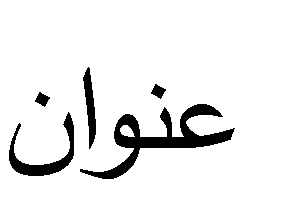 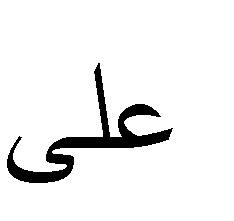 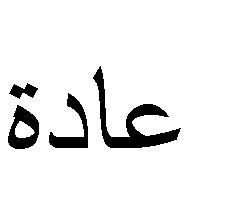 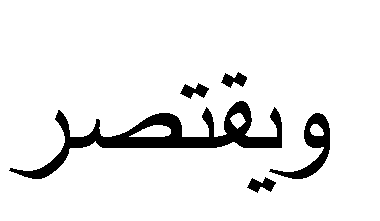 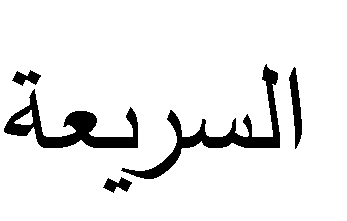 2
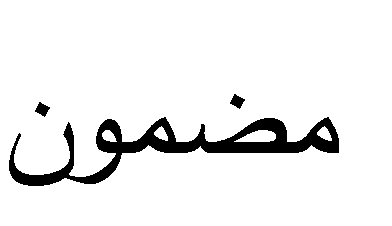 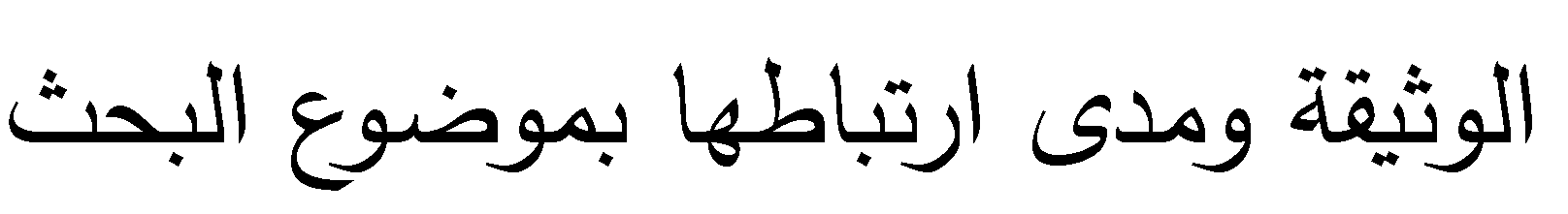 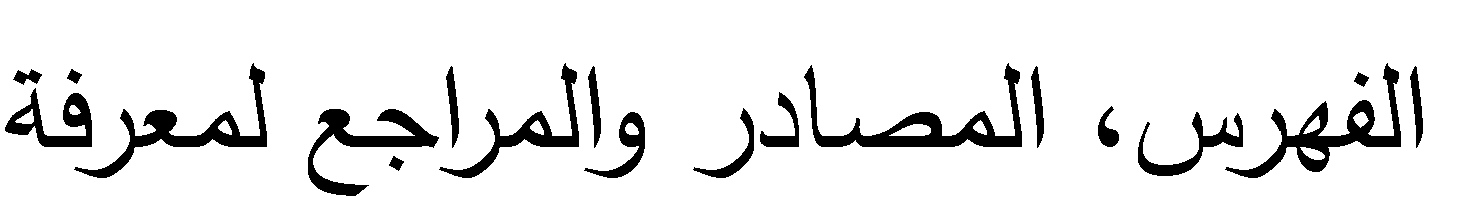 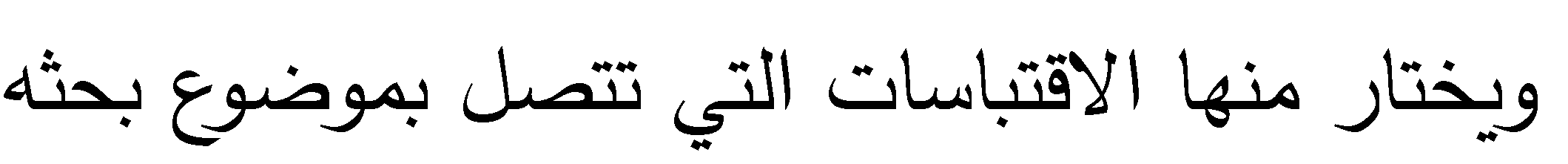 .
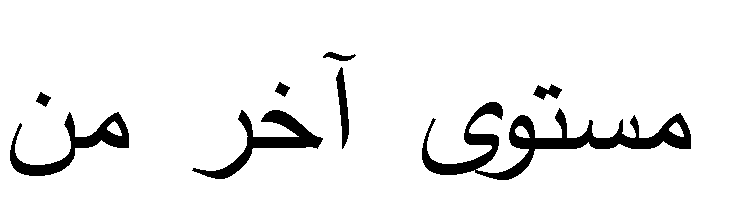 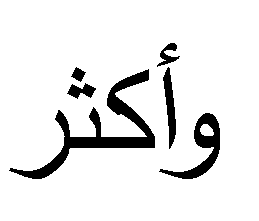 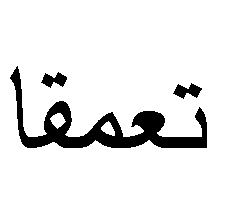 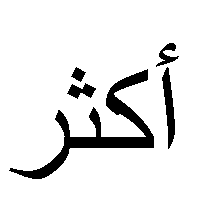 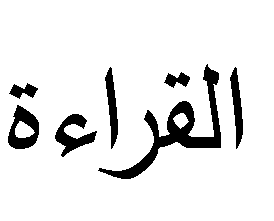 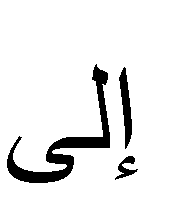 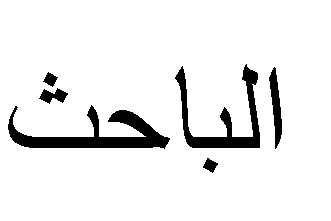 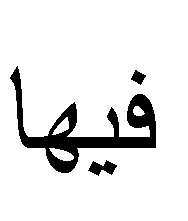 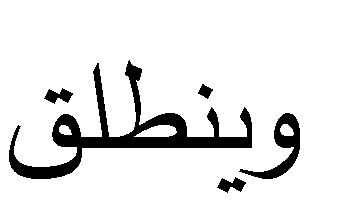 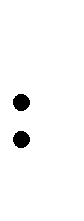 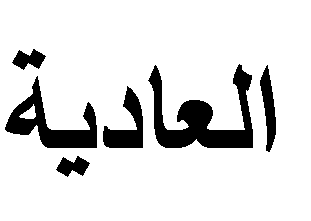 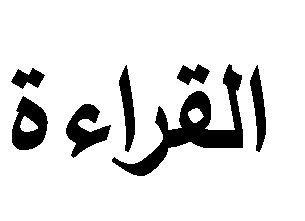 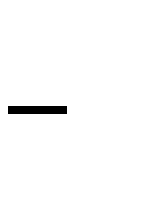 3
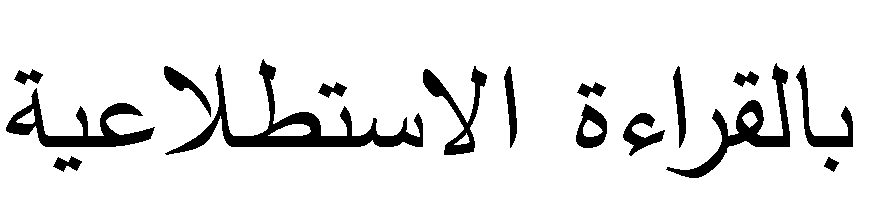 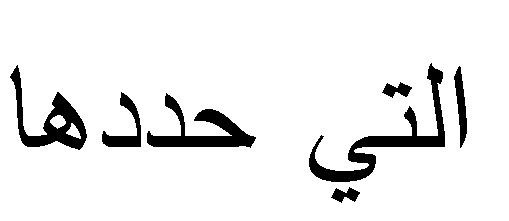 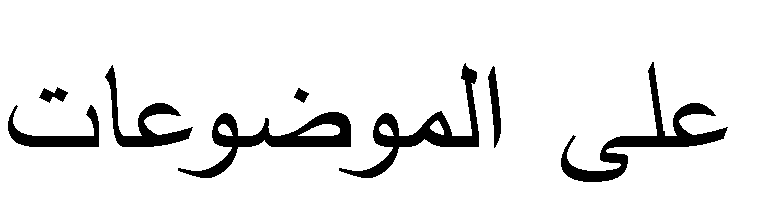 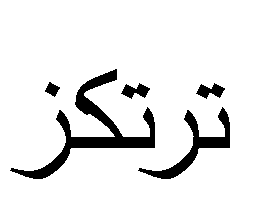 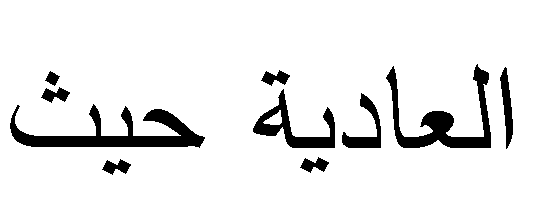 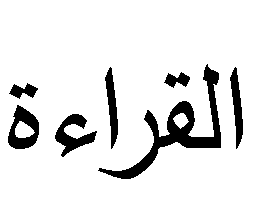 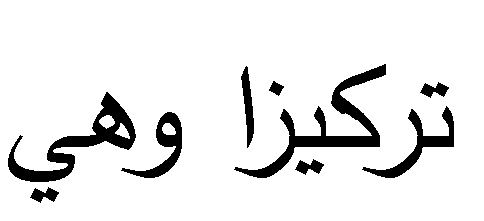 .
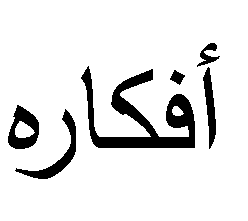 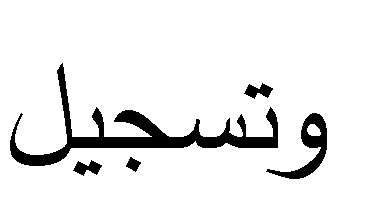 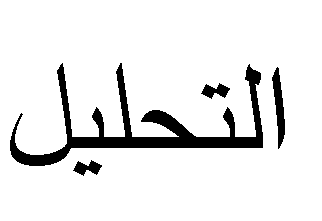 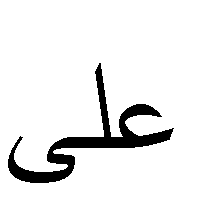 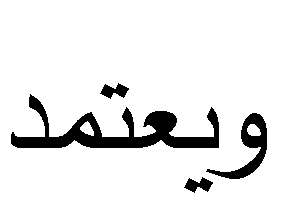 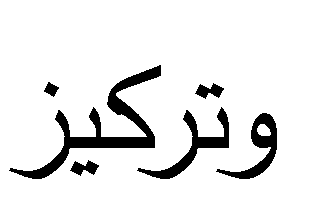 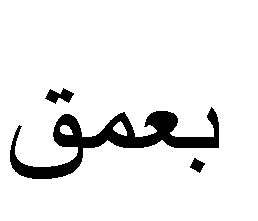 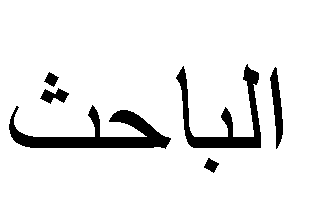 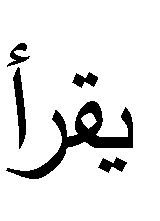 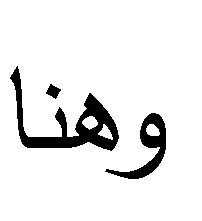 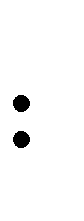 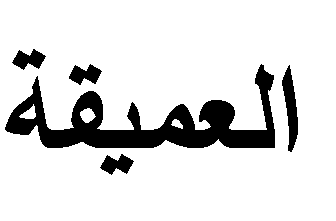 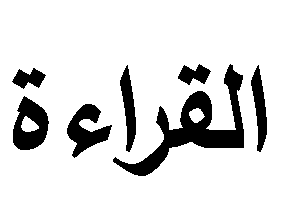 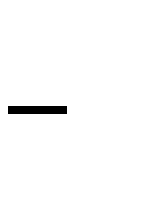 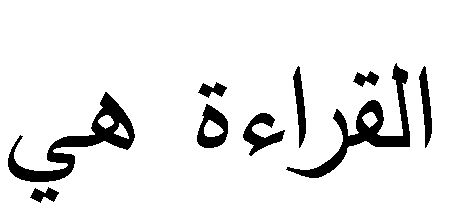 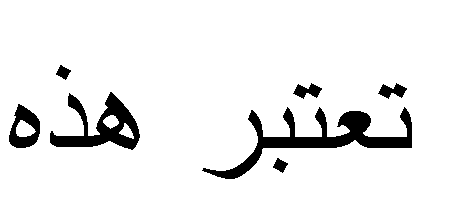 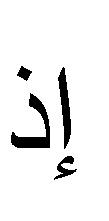 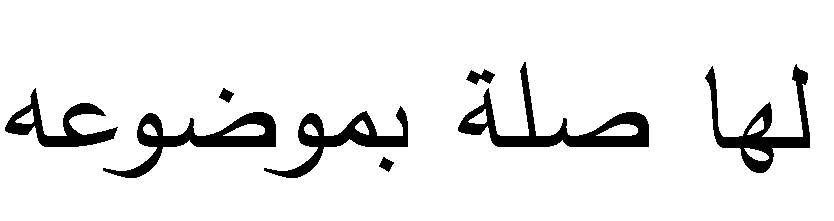 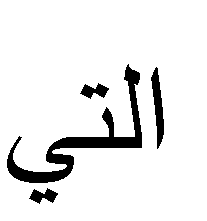 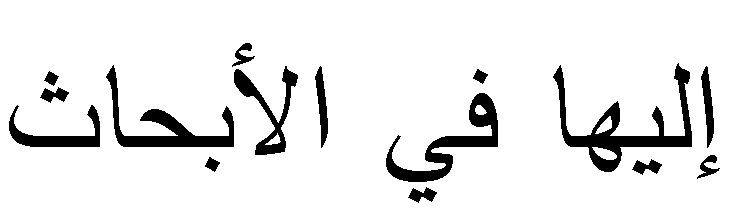 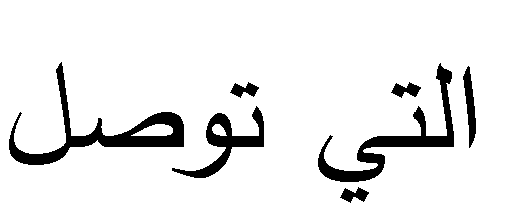 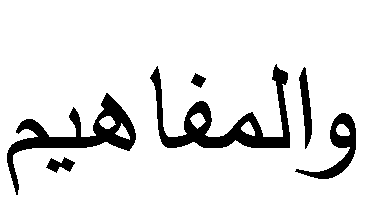 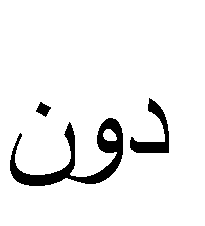 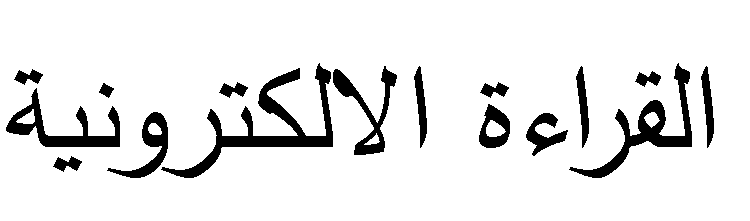 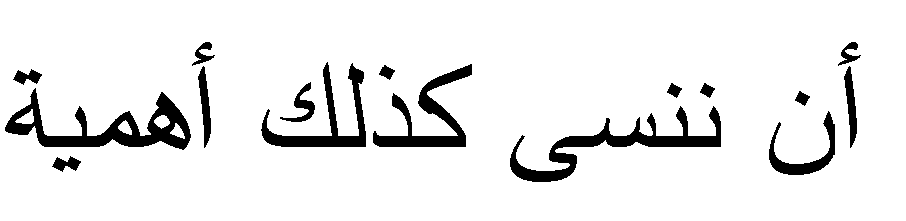 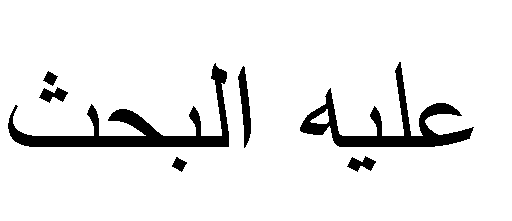 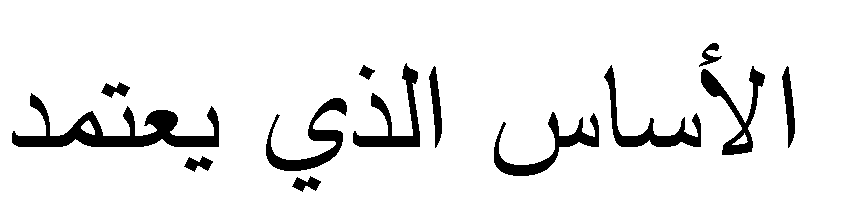 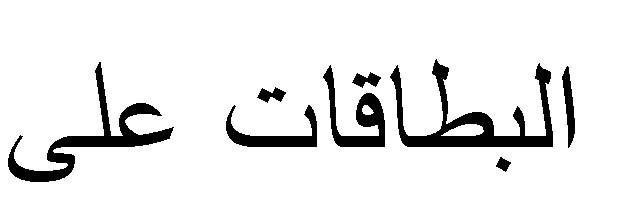 :
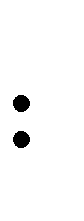 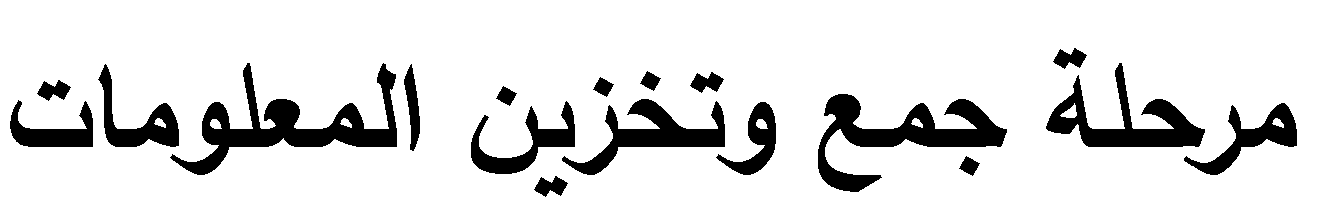 .
1
2
3
4
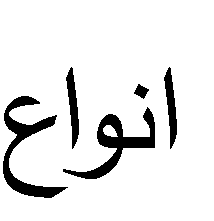 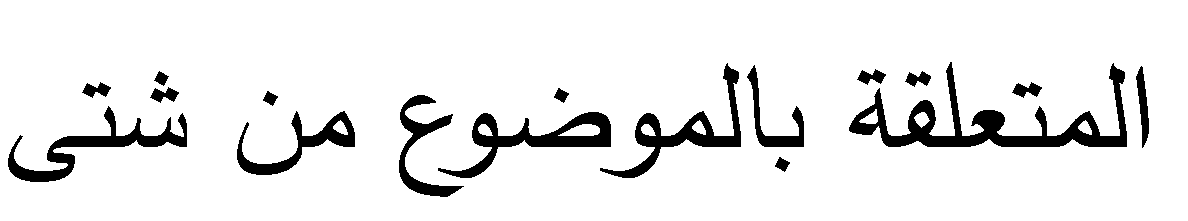 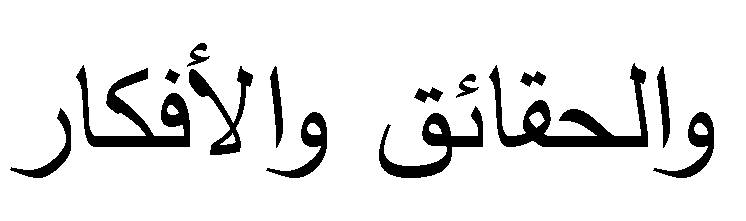 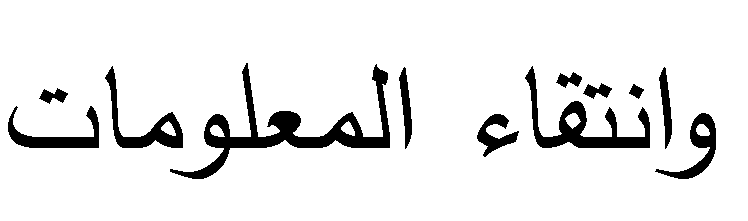 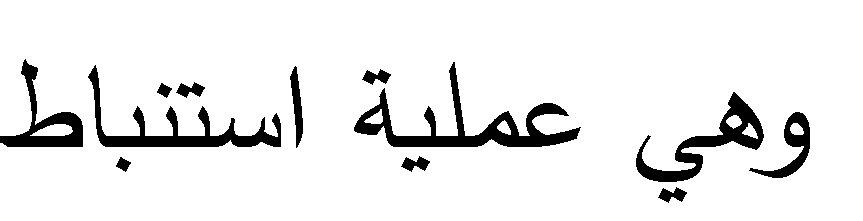 .
.
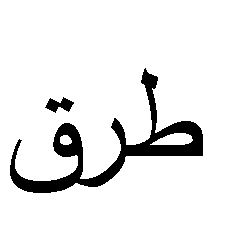 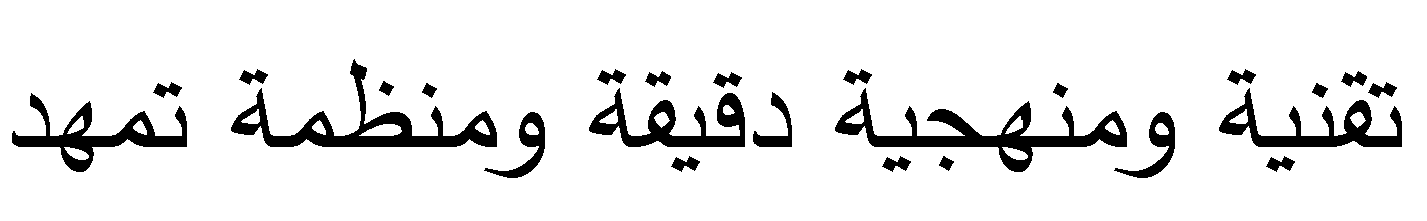 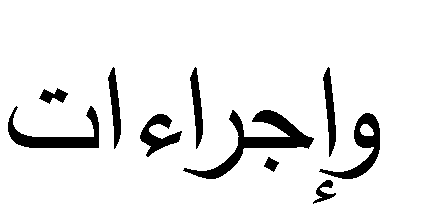 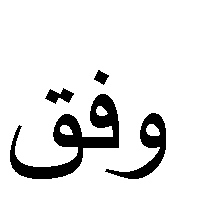 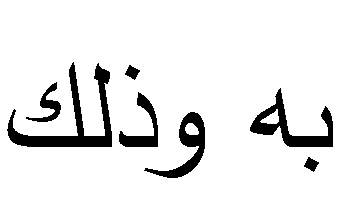 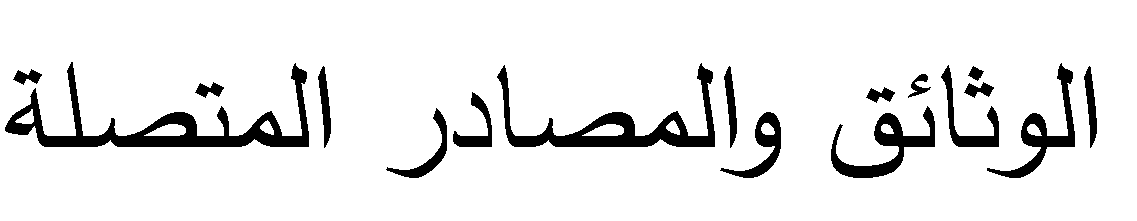 .
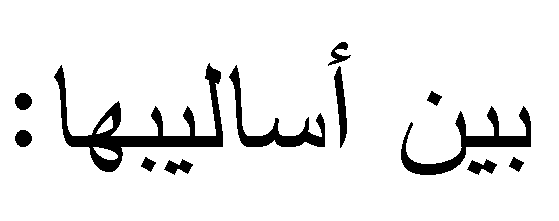 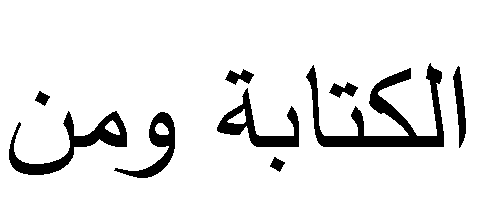 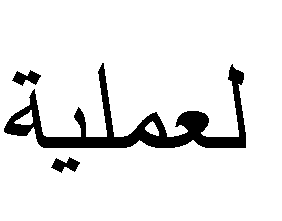 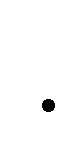 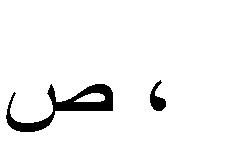 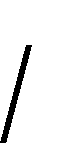 10	2022 2021
83
95
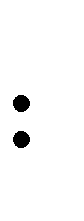 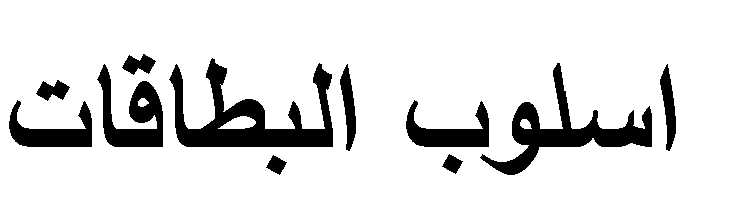 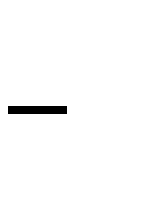 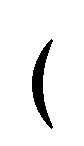 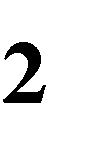 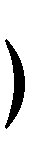 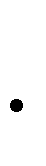 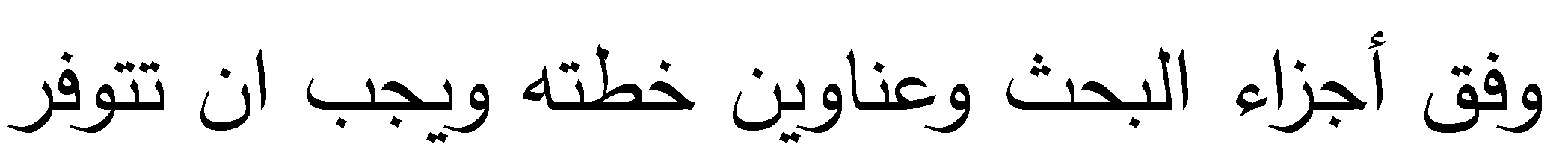 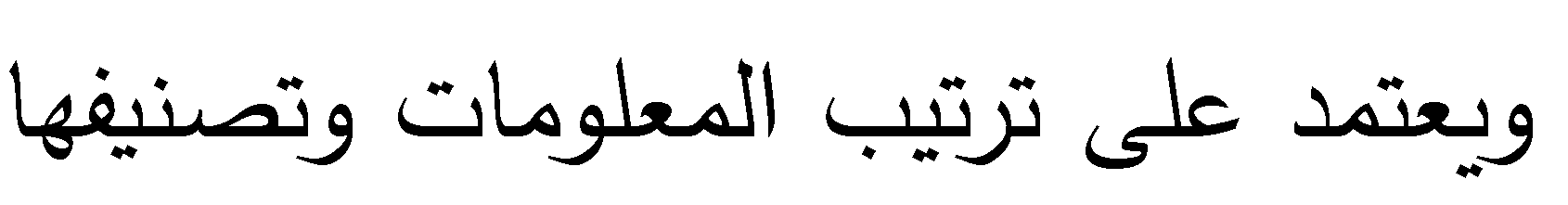 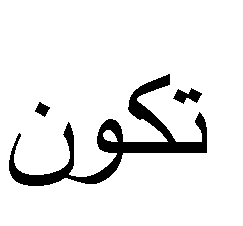 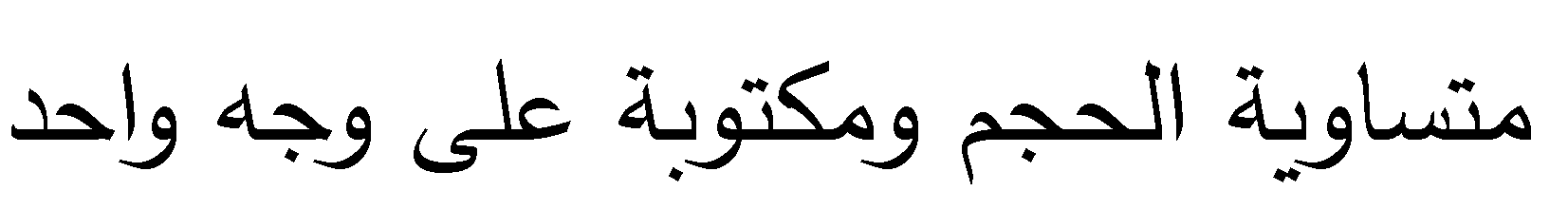 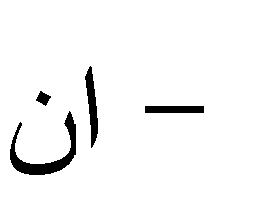 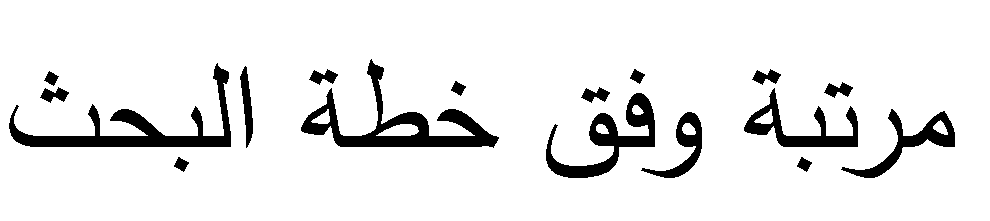 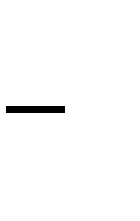 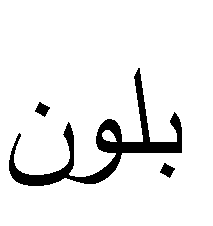 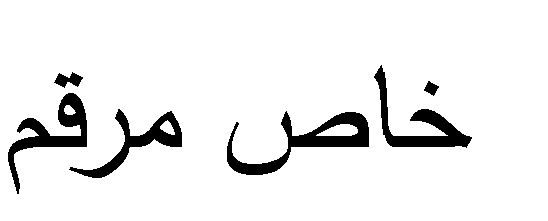 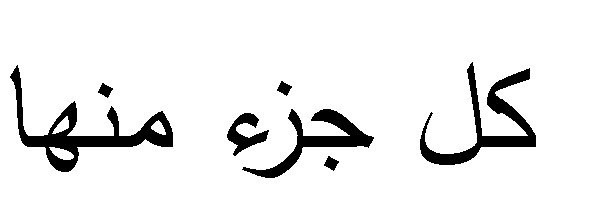 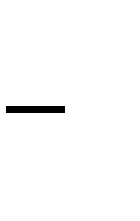 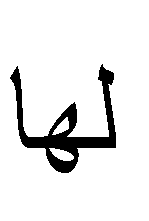 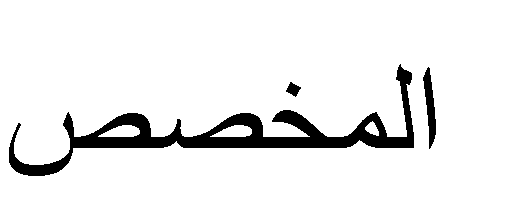 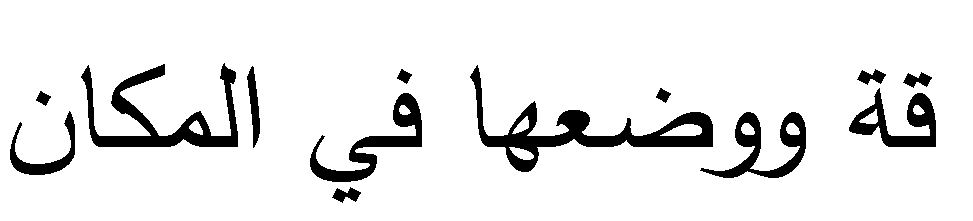 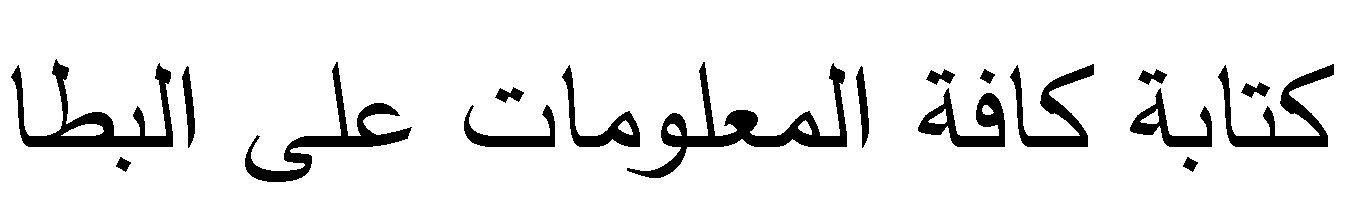 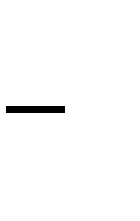 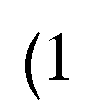 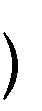 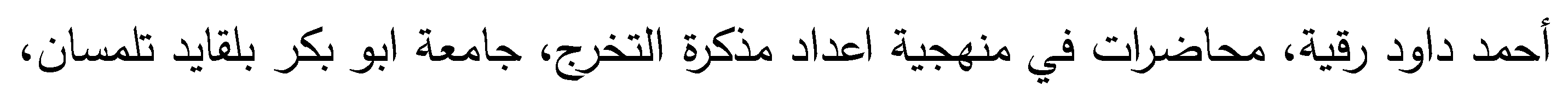 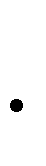 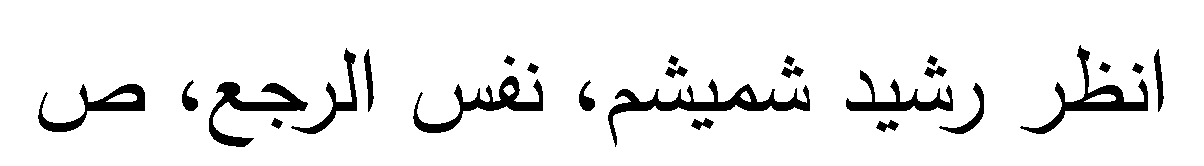 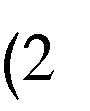 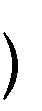 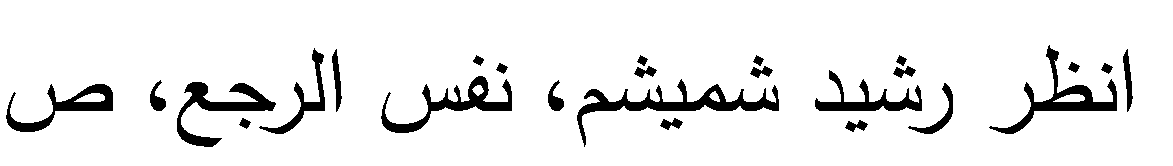 9
:
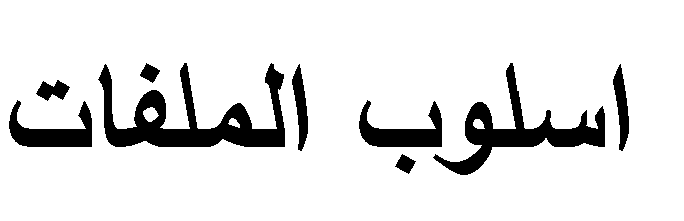 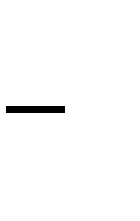 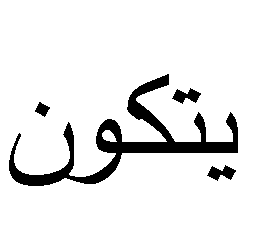 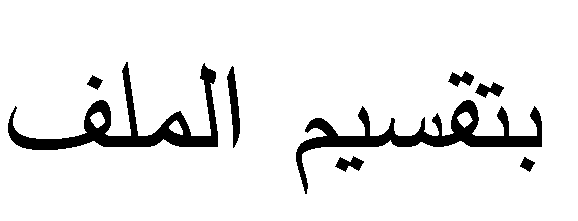 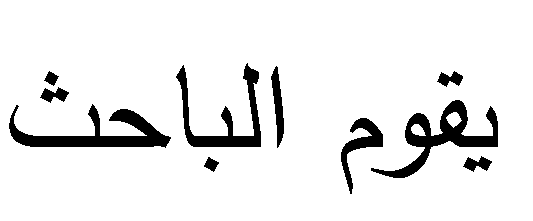 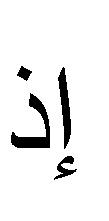 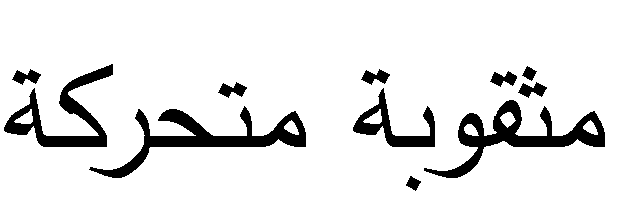 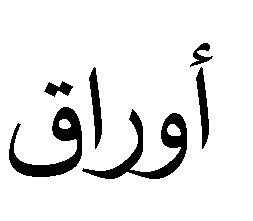 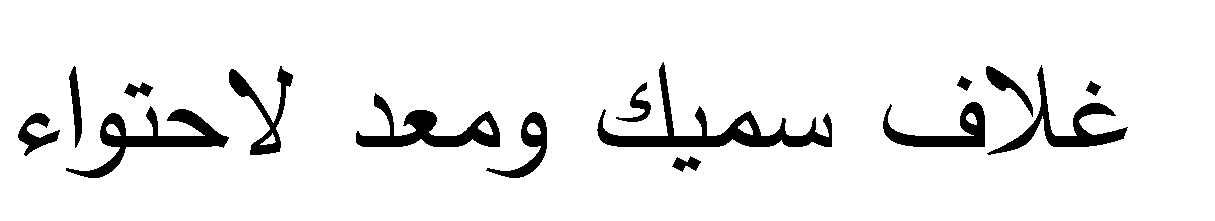 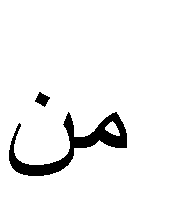 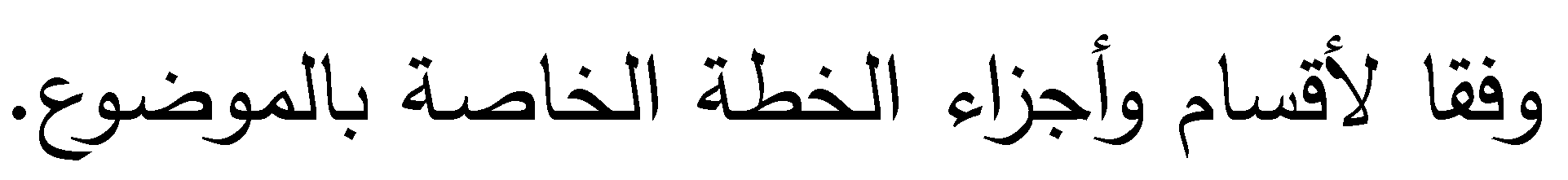 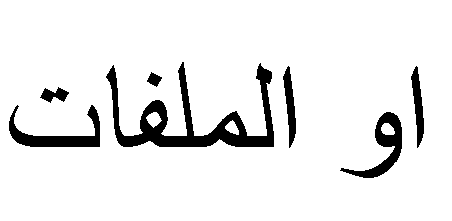 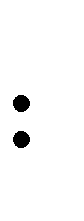 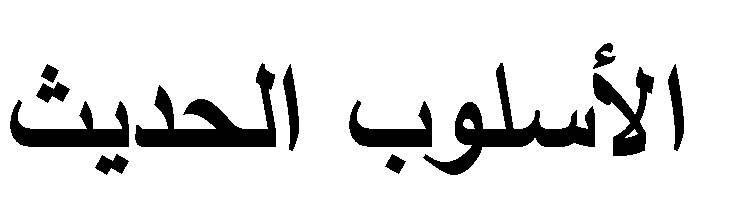 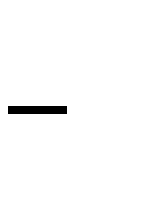 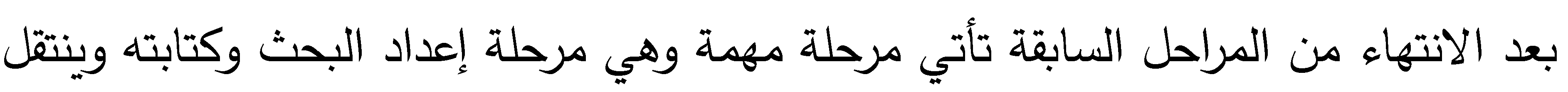 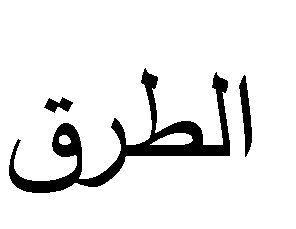 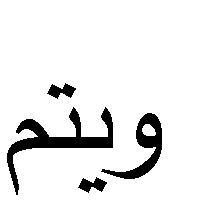 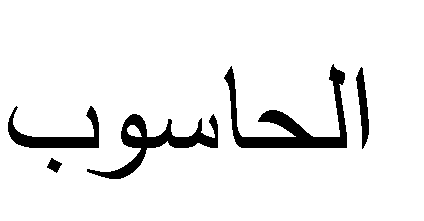 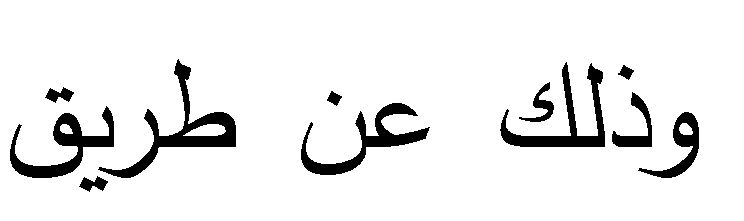 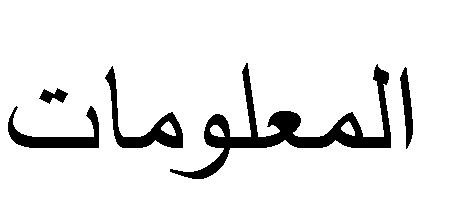 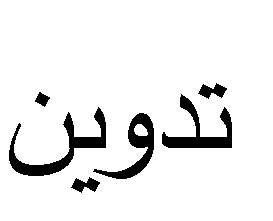 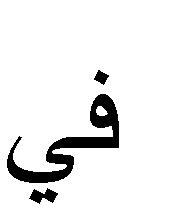 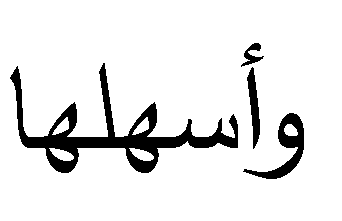 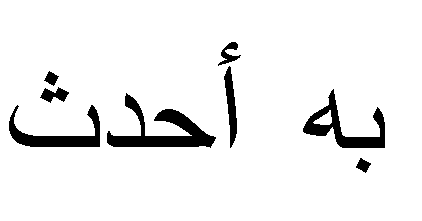 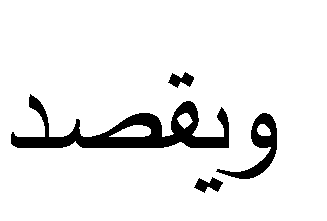 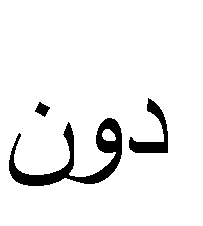 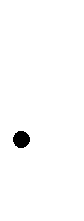 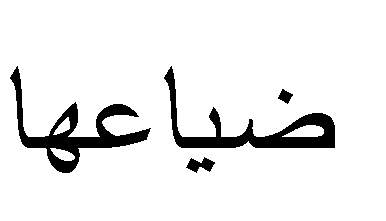 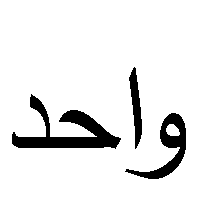 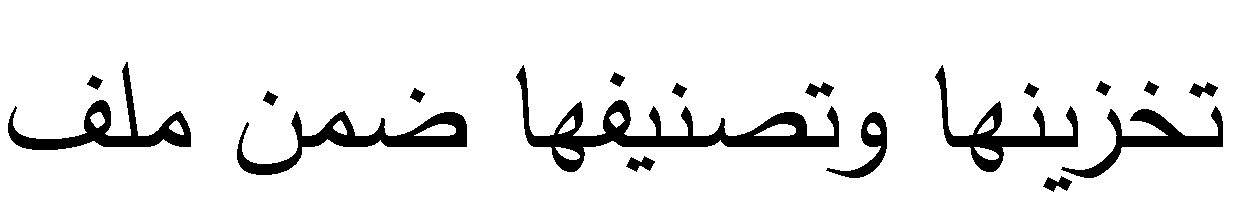 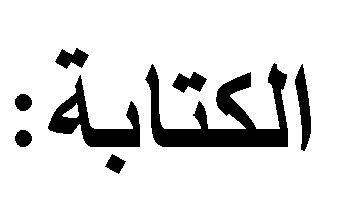 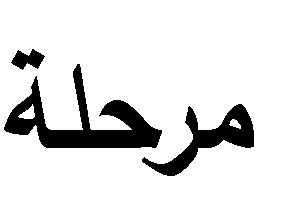 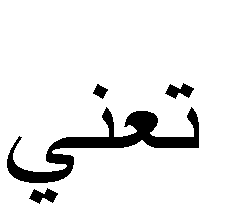 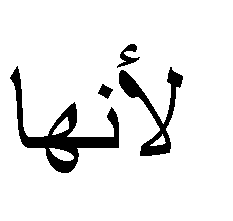 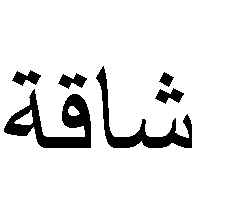 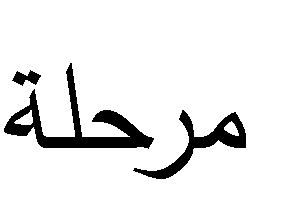 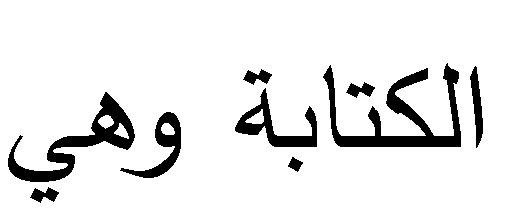 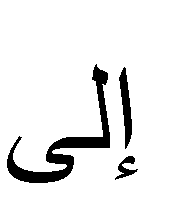 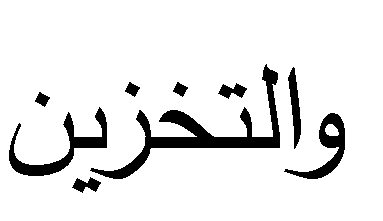 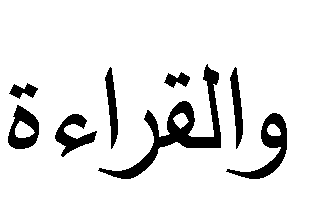 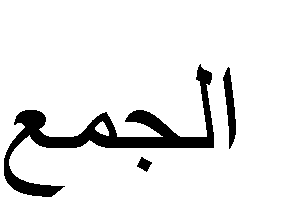 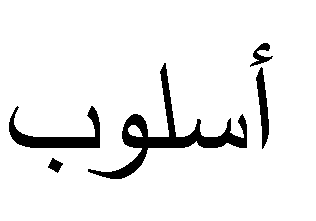 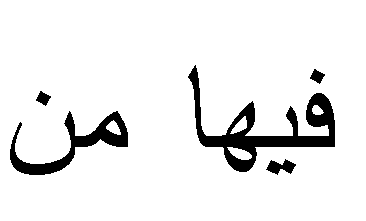 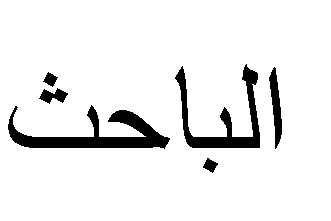 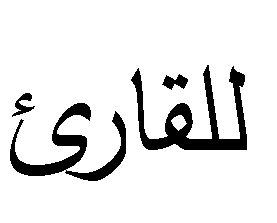 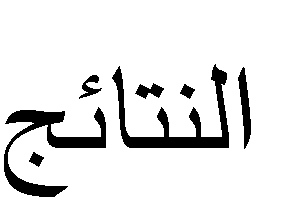 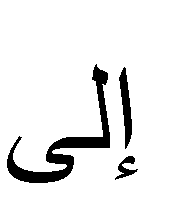 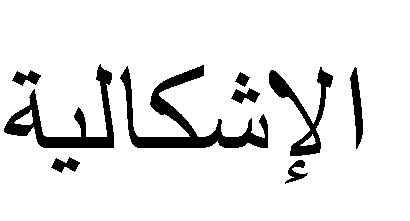 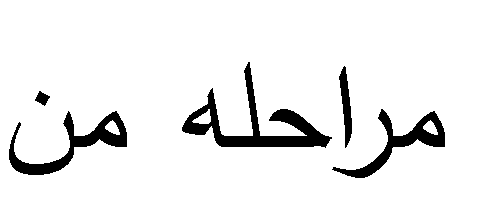 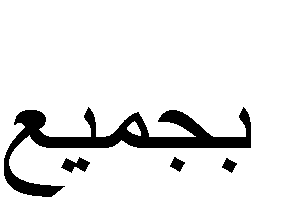 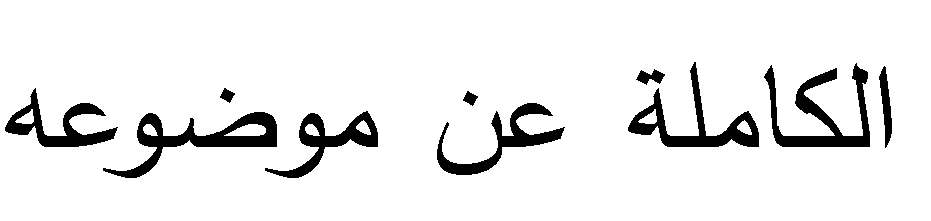 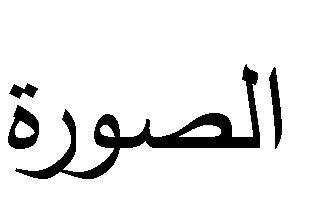 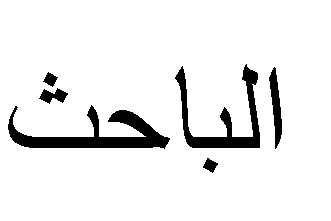 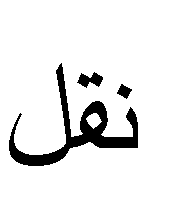 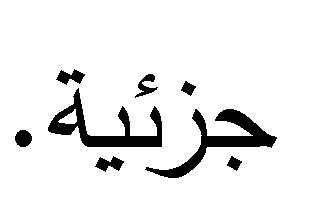 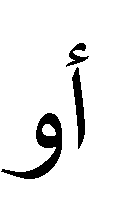 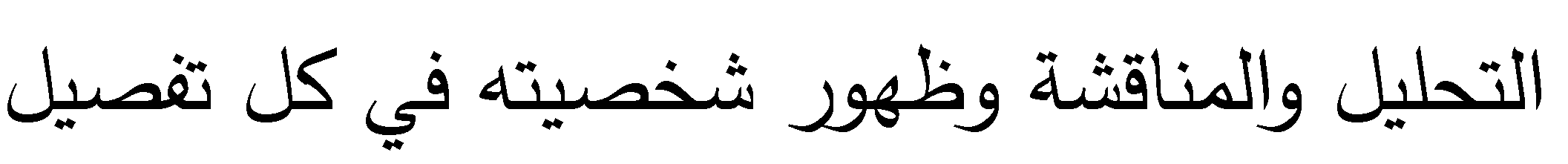 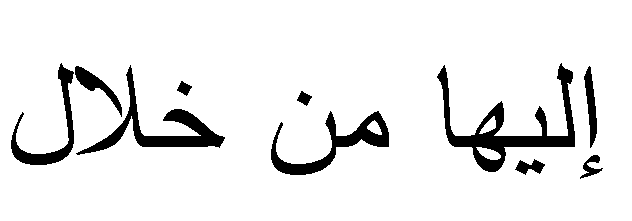 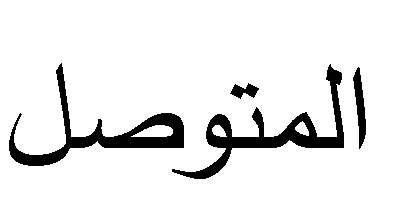 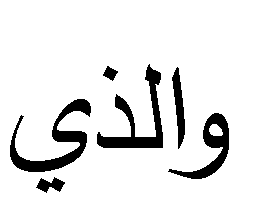 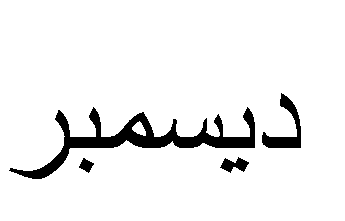 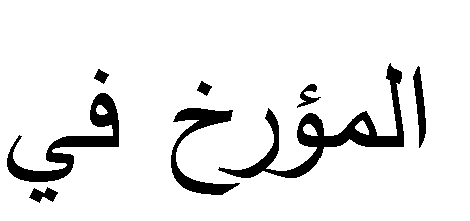 1082
2016
.
2020
27
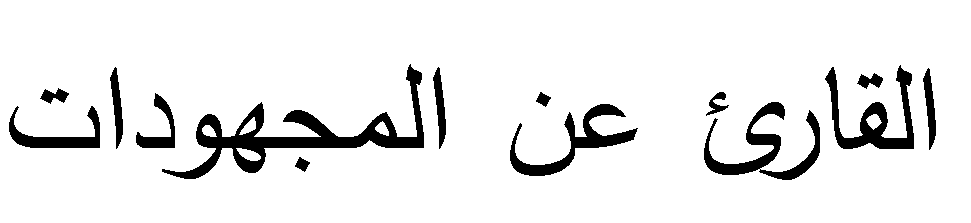 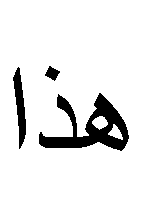 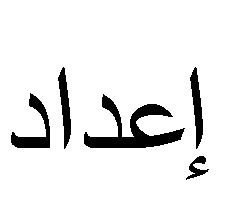 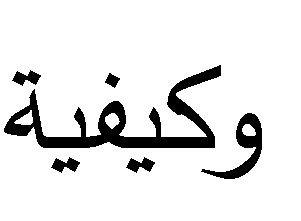 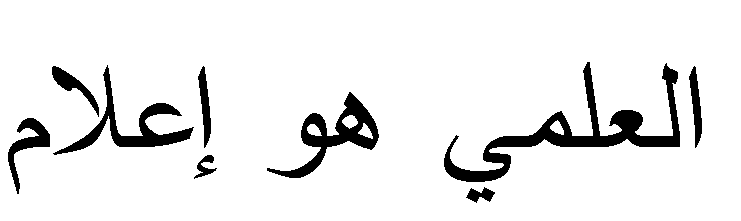 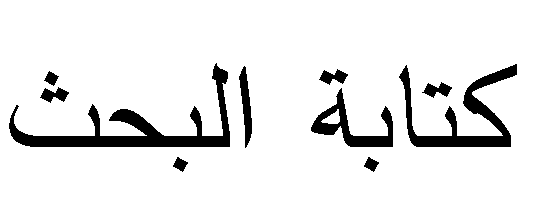 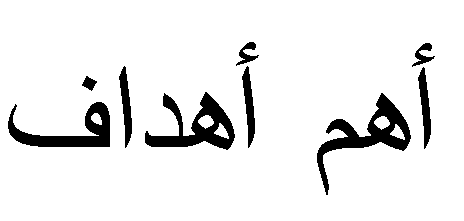 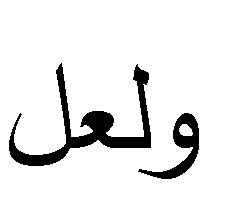 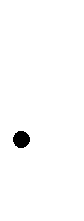 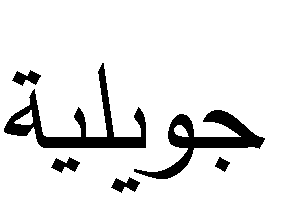 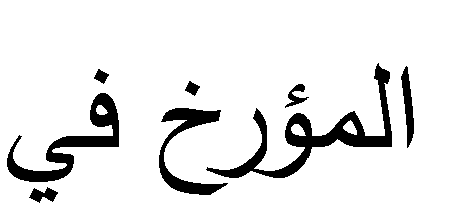 28
933
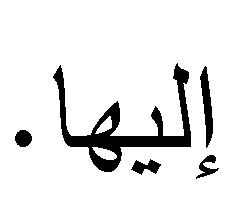 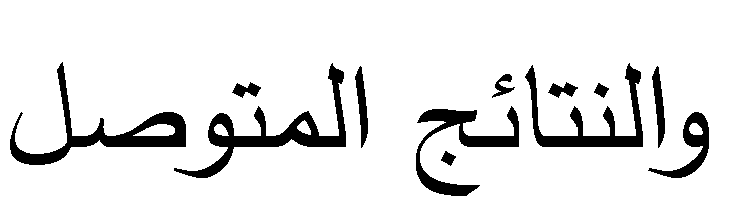 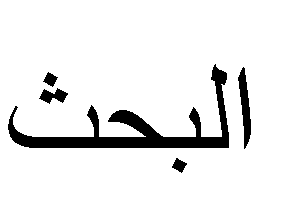 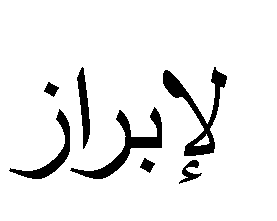 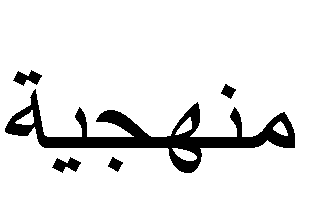 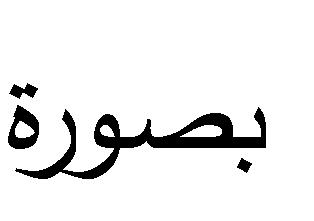 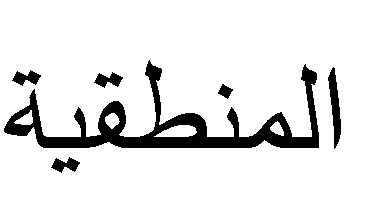 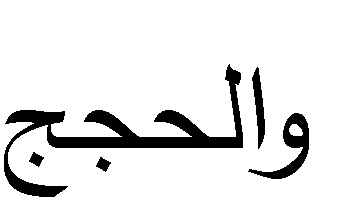 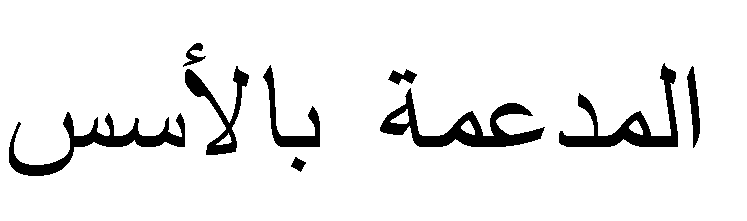 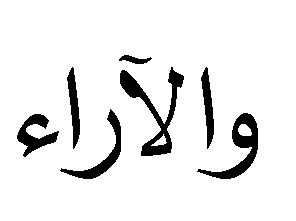 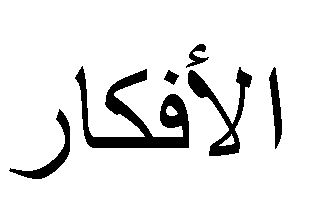 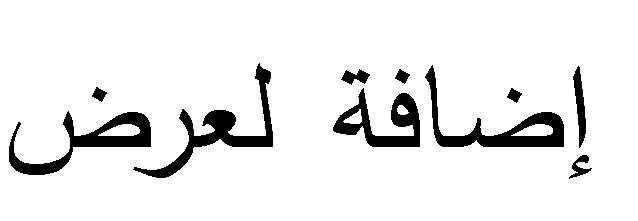 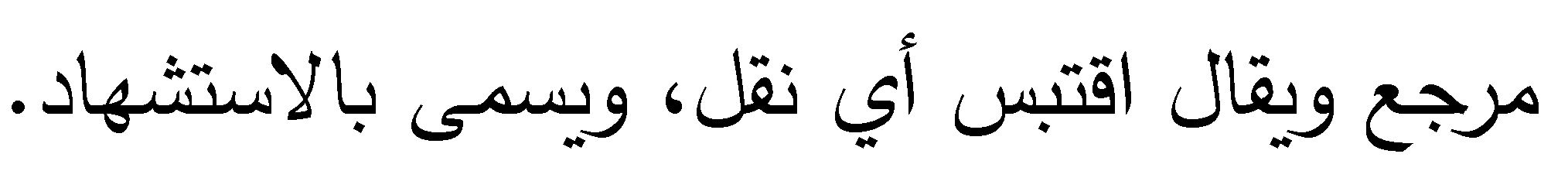 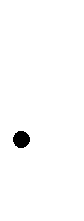 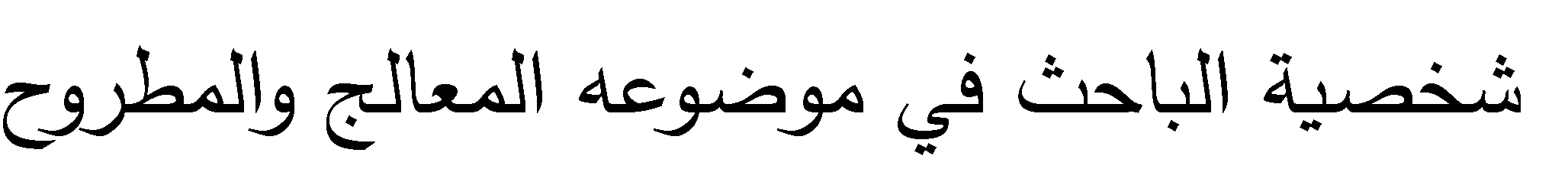 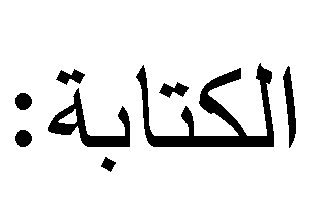 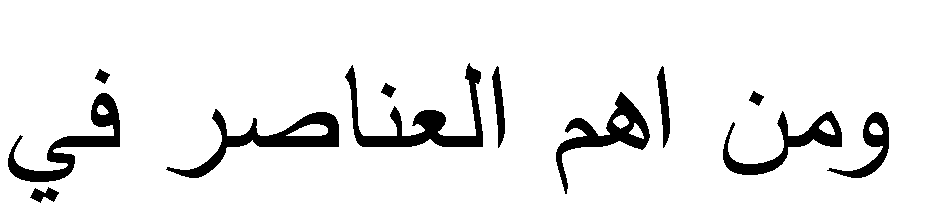 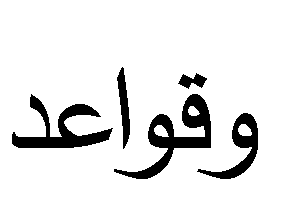 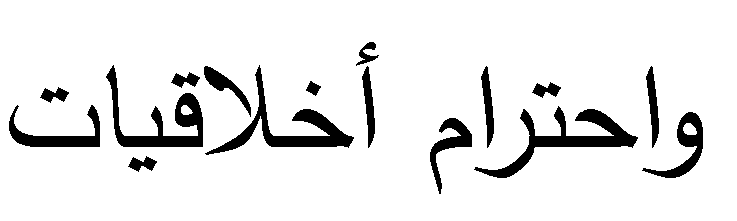 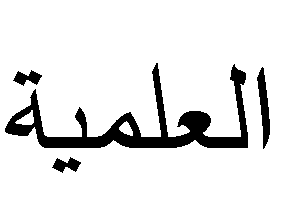 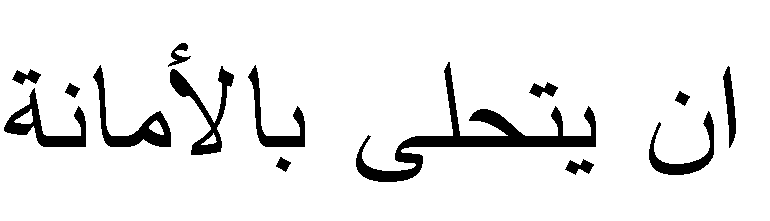 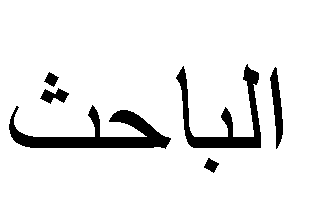 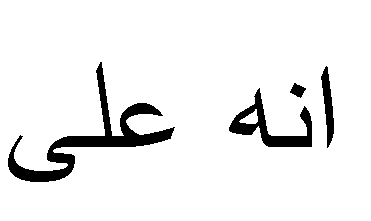 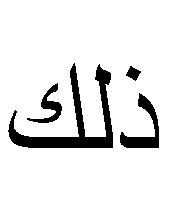 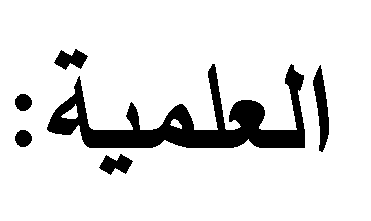 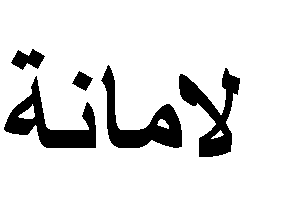 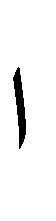 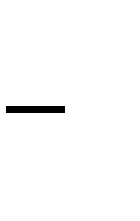 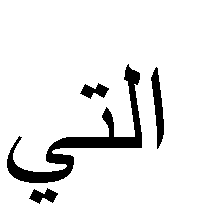 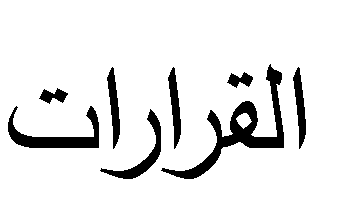 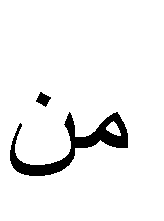 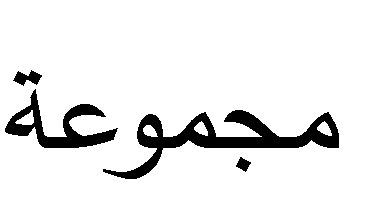 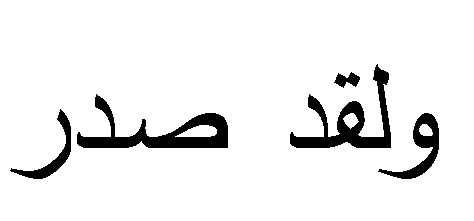 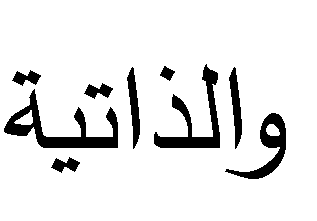 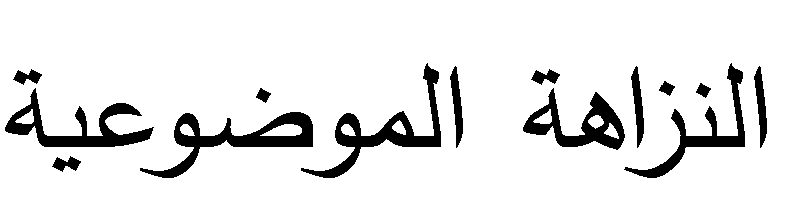 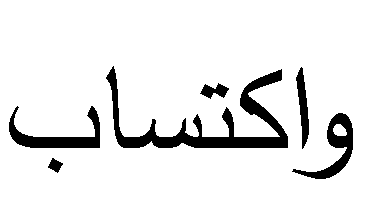 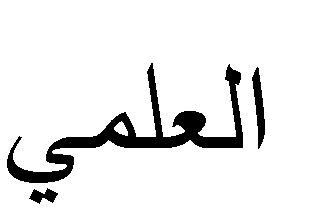 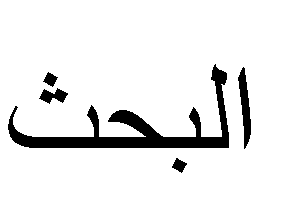 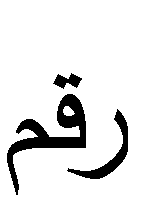 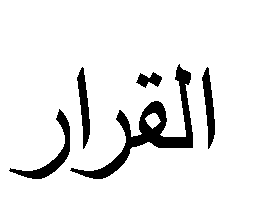 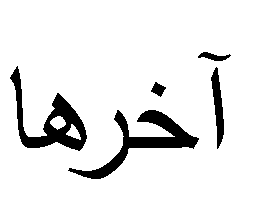 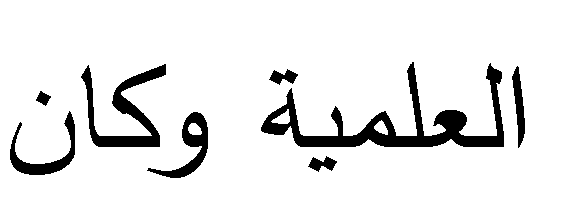 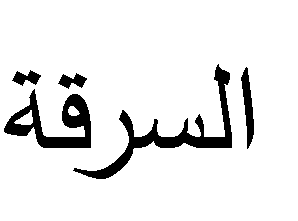 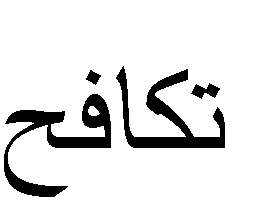 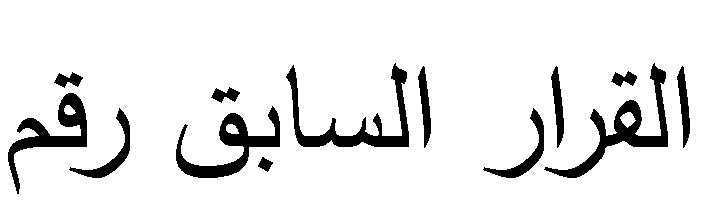 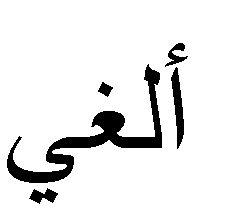 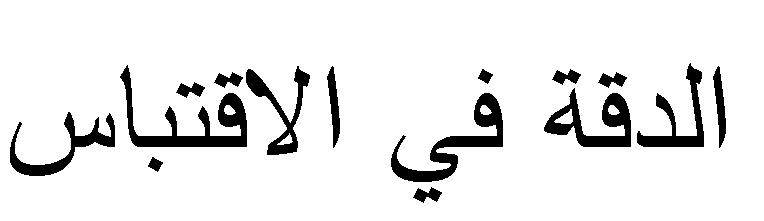 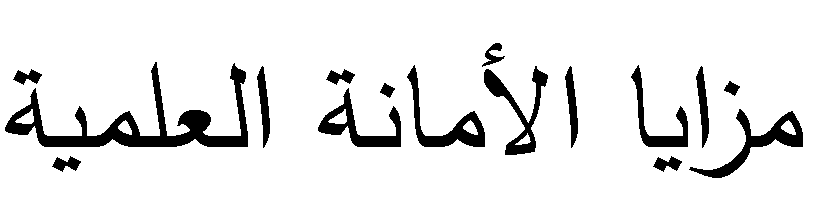 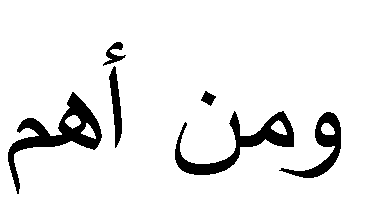 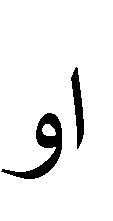 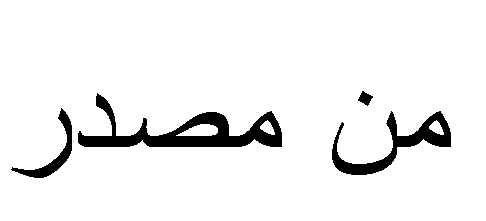 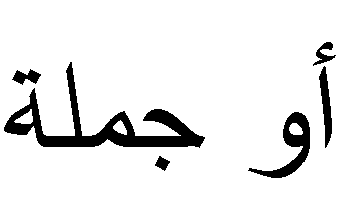 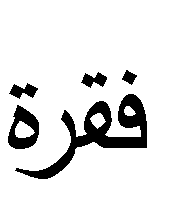 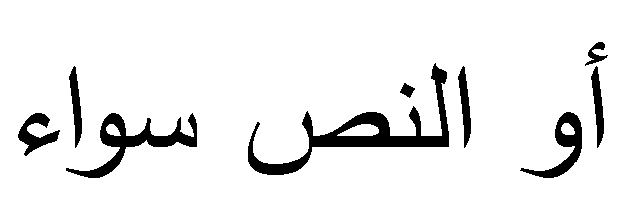 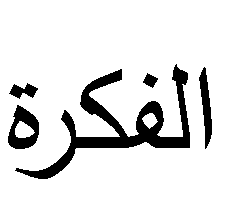 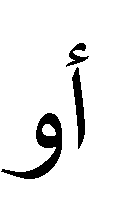 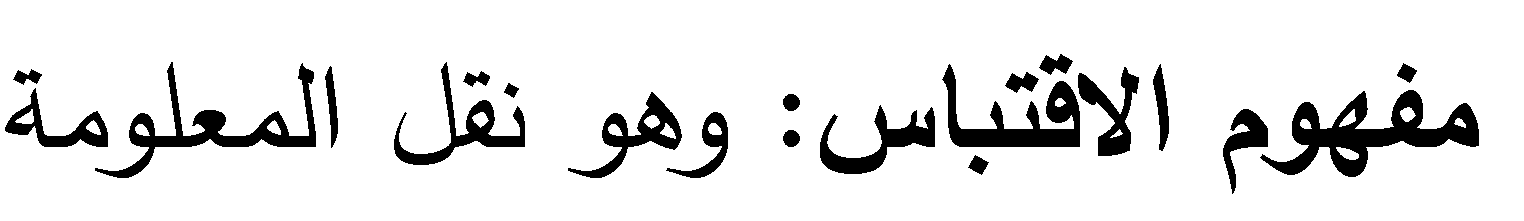 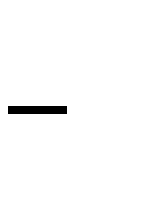 10
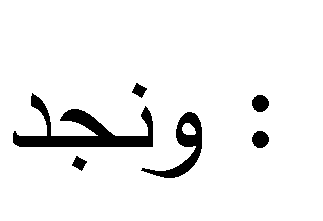 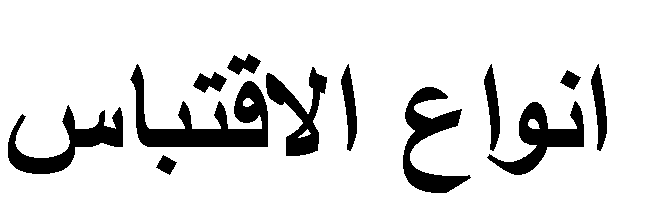 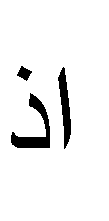 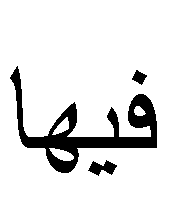 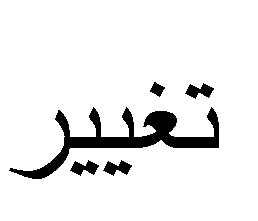 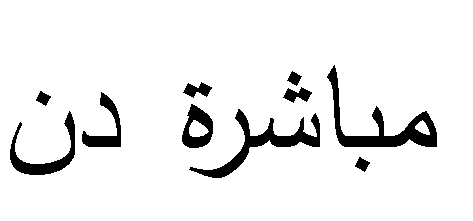 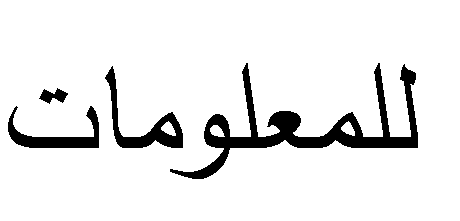 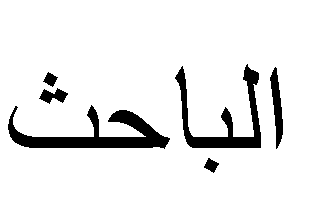 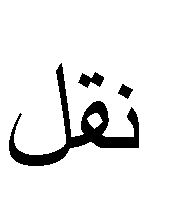 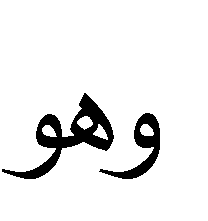 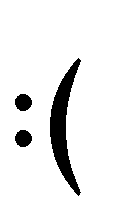 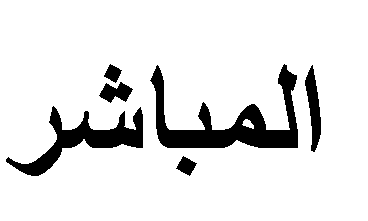 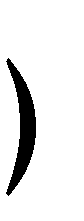 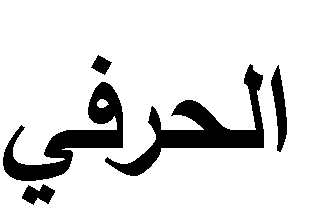 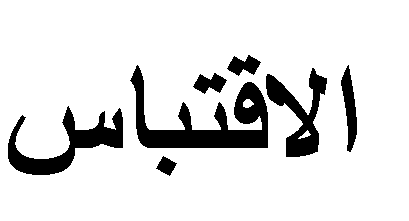 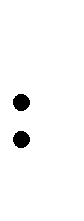 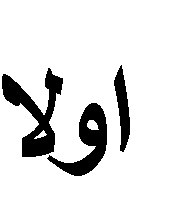 :


.
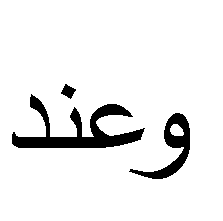 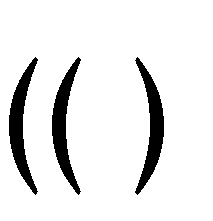 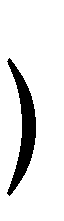 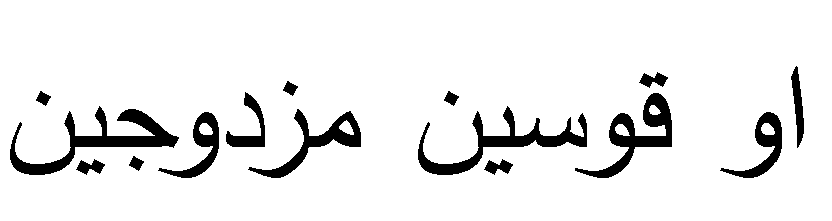 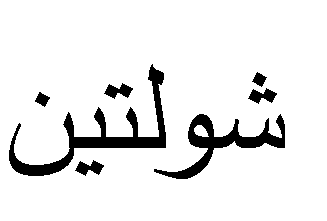 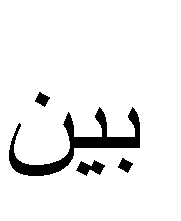 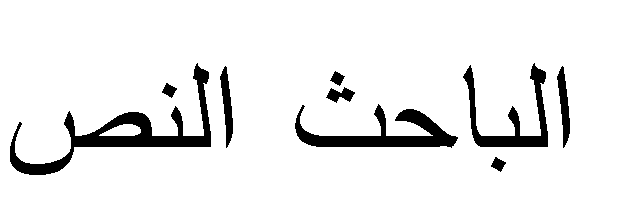 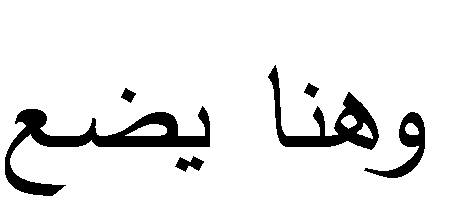 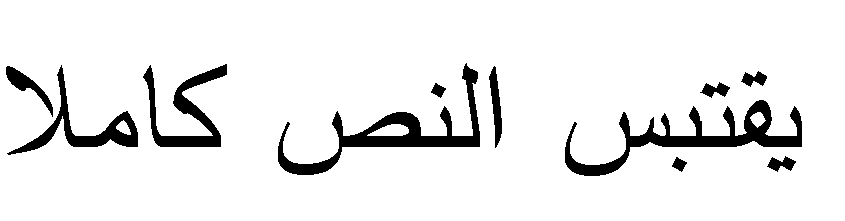 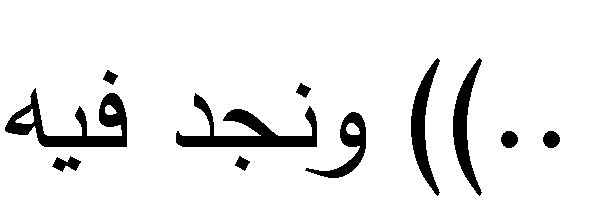 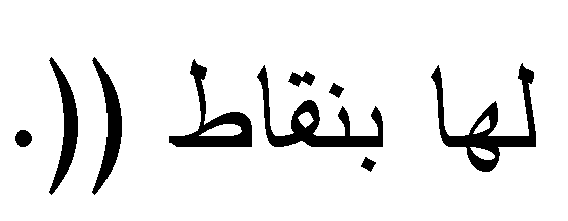 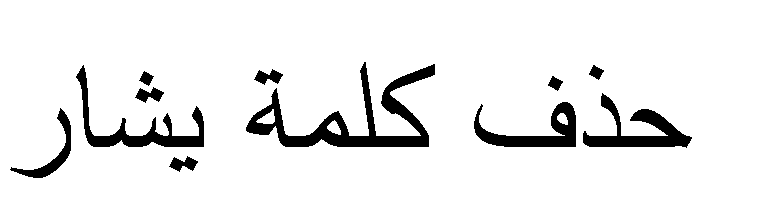 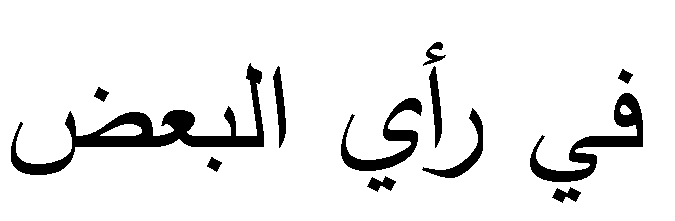 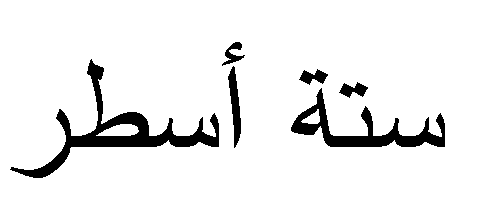 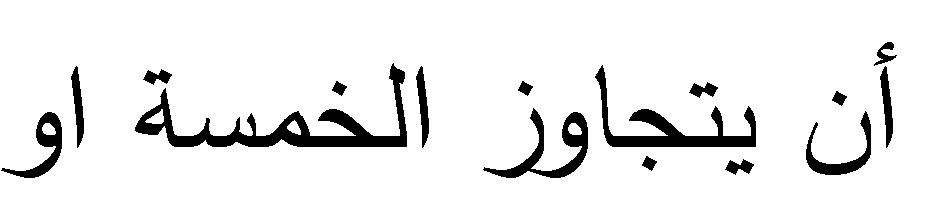 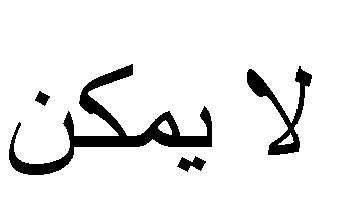 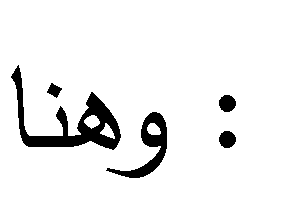 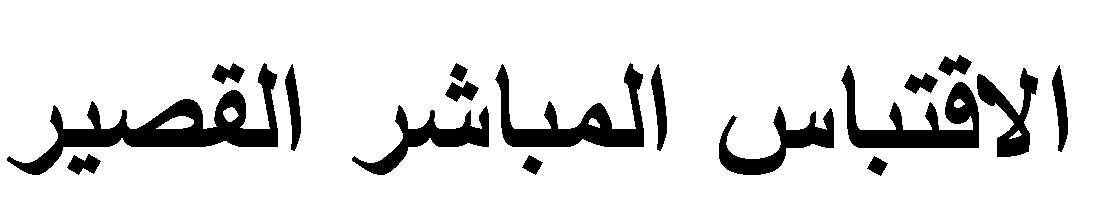 .
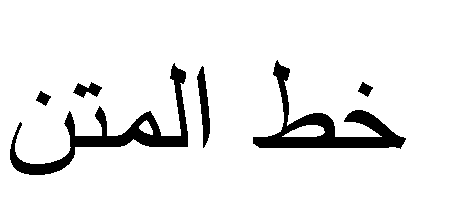 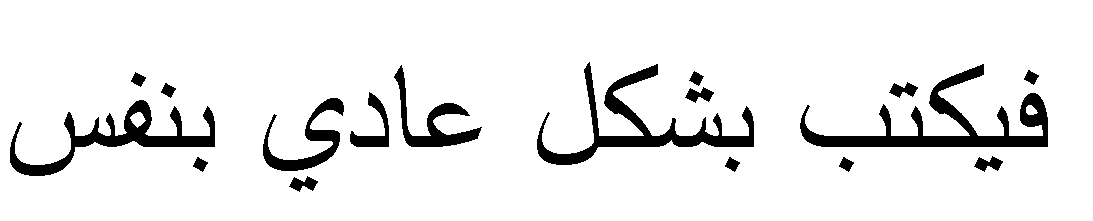 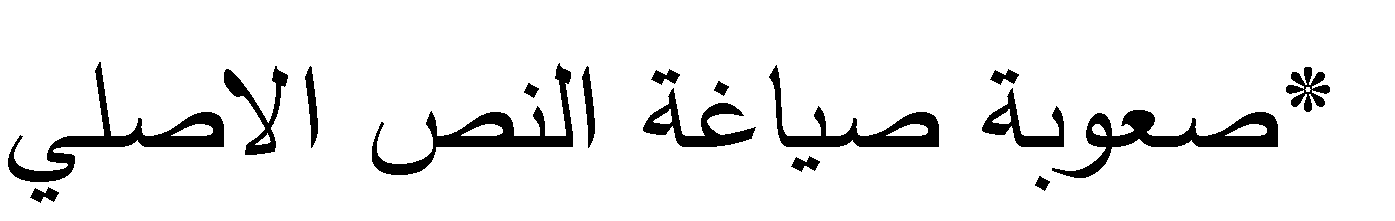 .
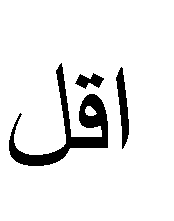 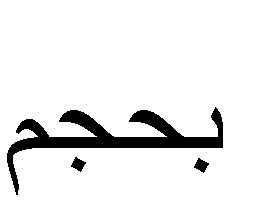 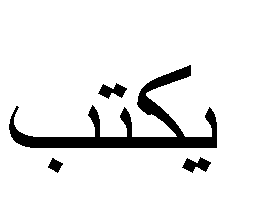 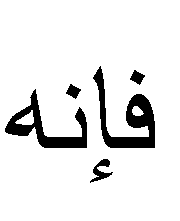 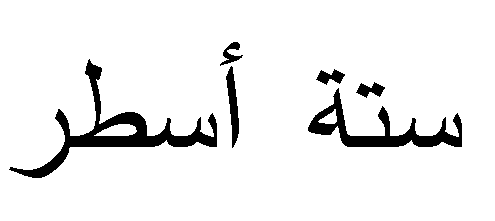 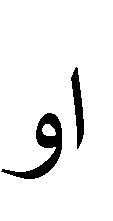 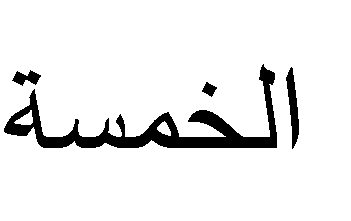 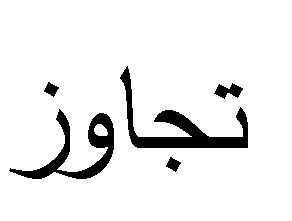 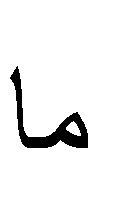 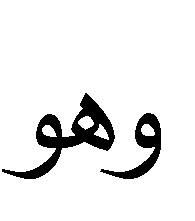 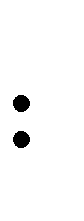 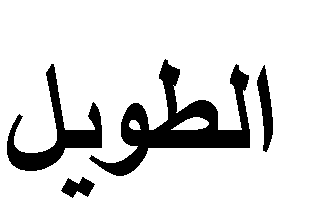 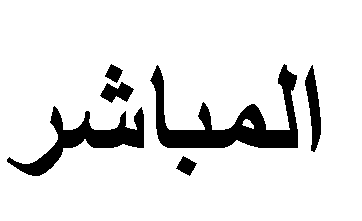 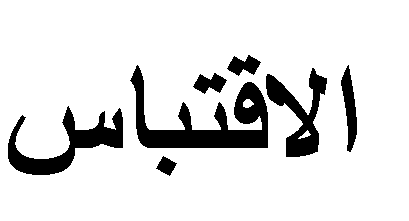 .


.
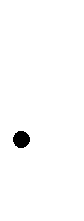 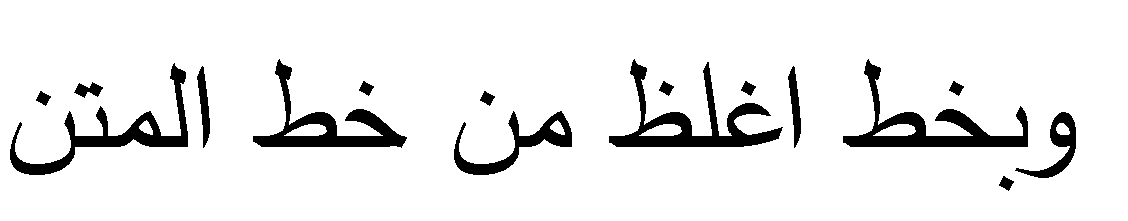 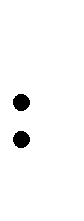 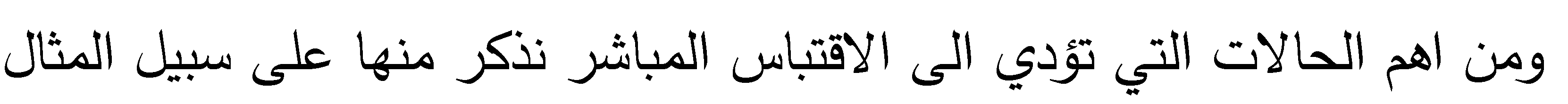 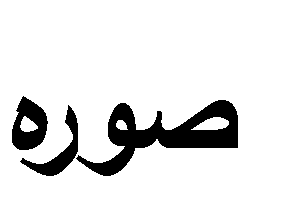 :
.
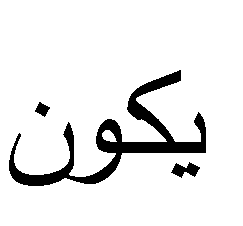 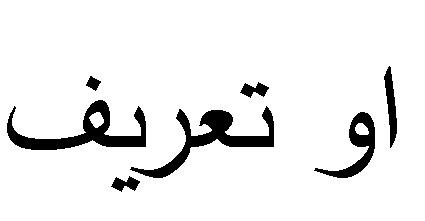 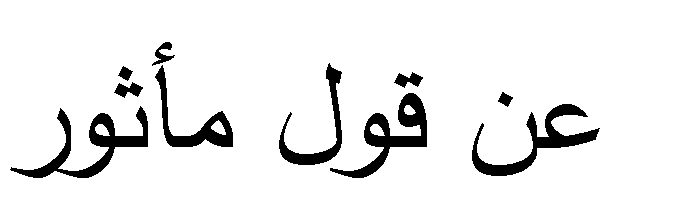 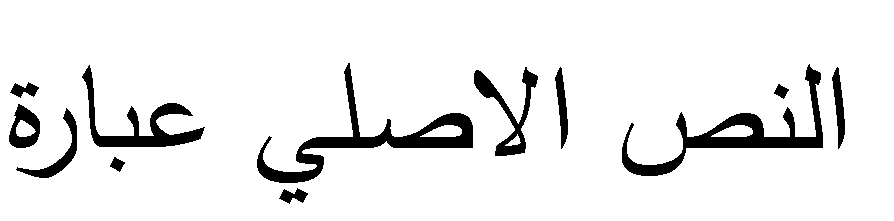 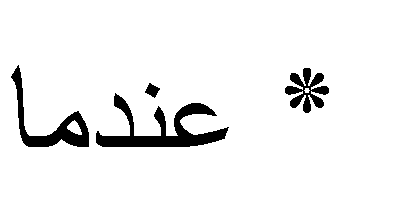 .


.
:
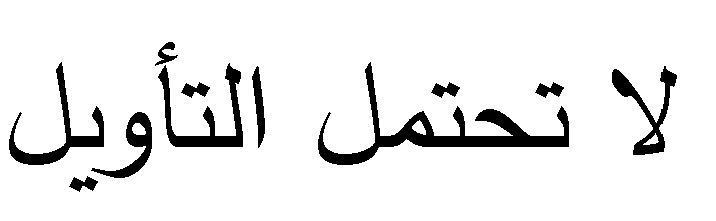 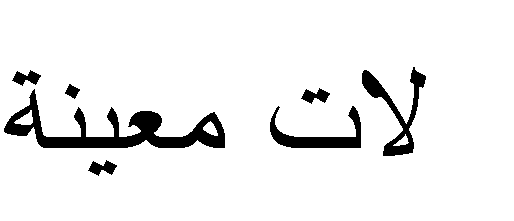 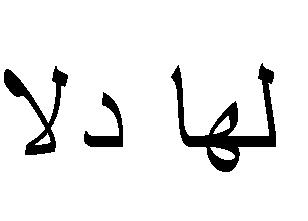 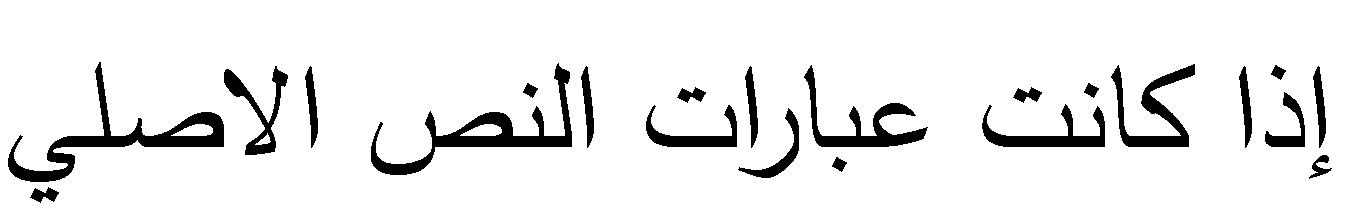 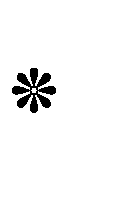 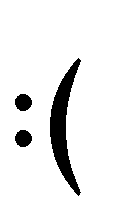 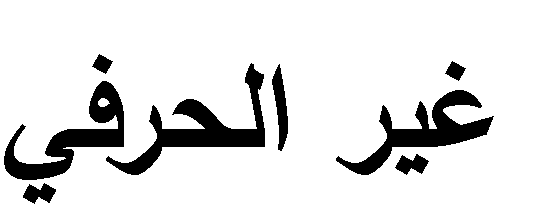 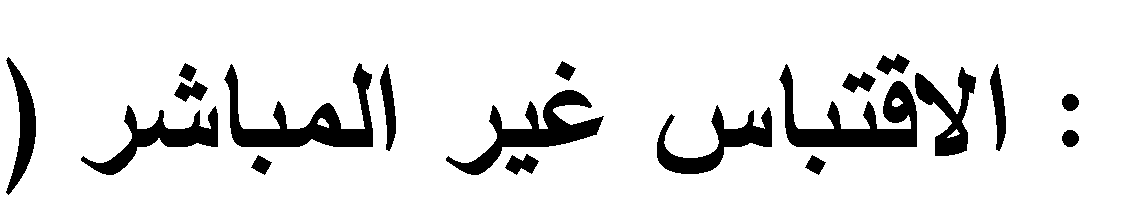 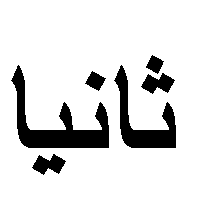 .
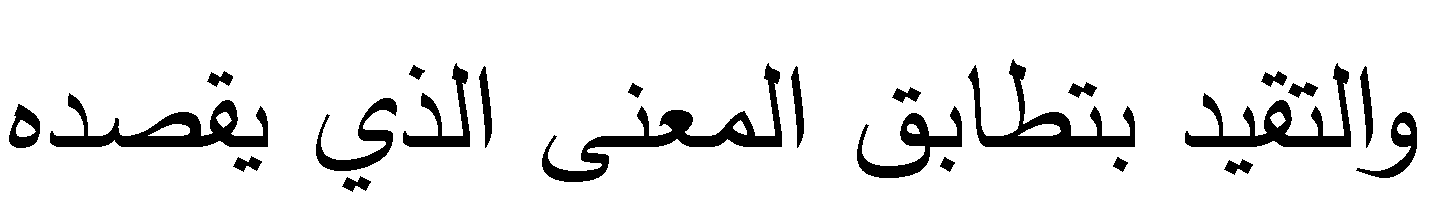 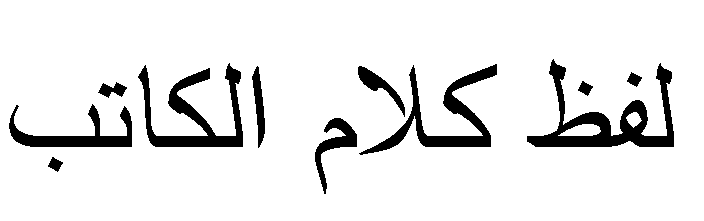 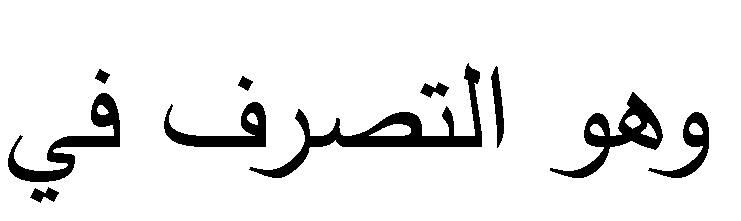 .
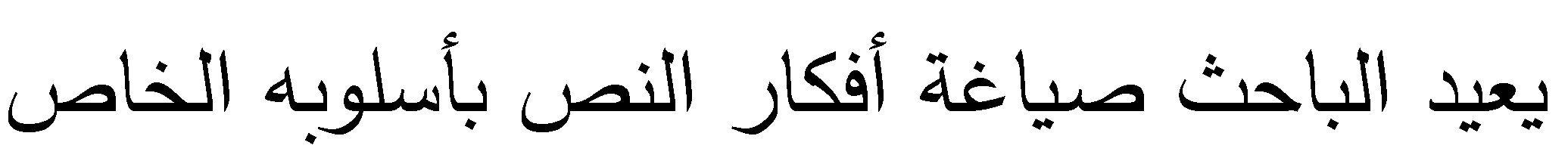 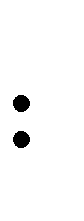 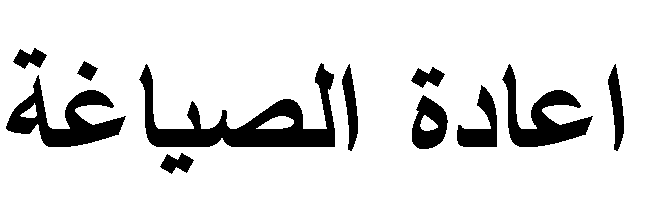 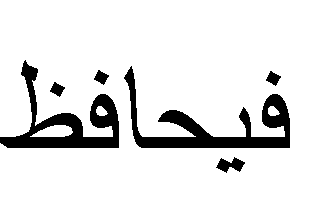 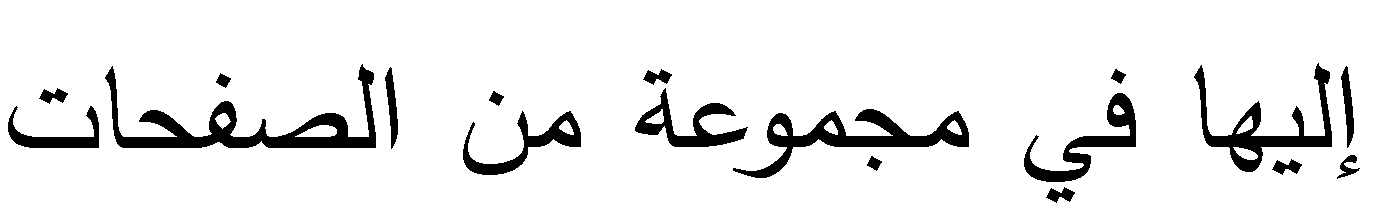 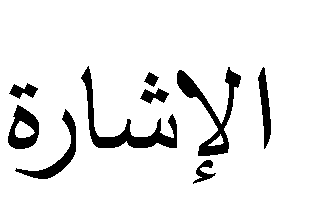 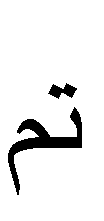 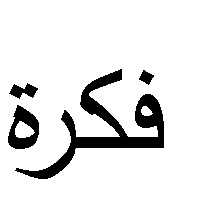 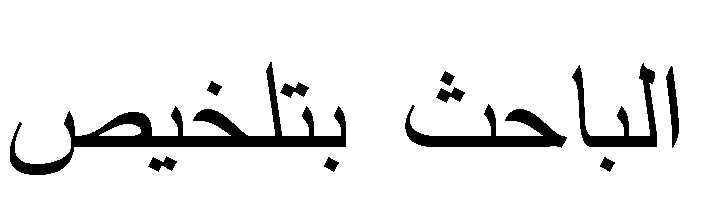 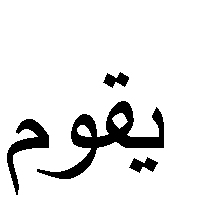 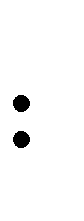 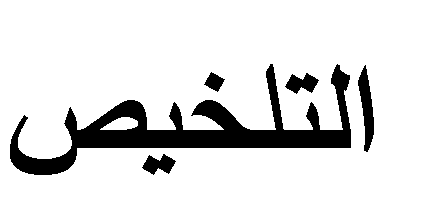 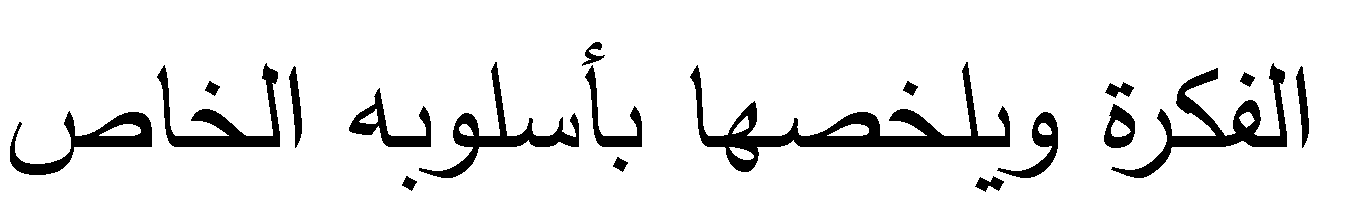 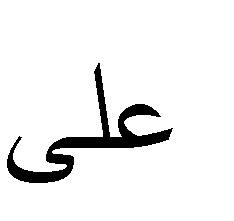 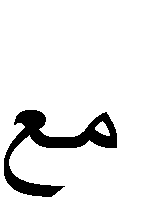 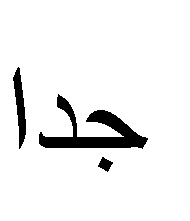 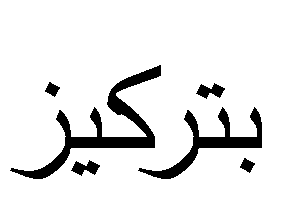 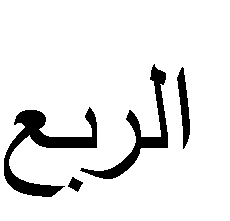 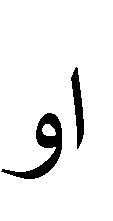 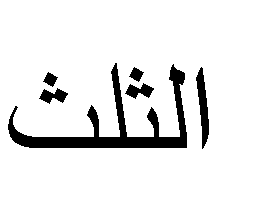 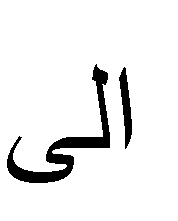 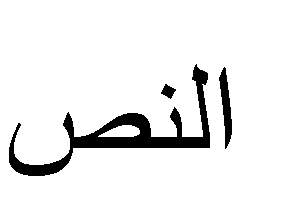 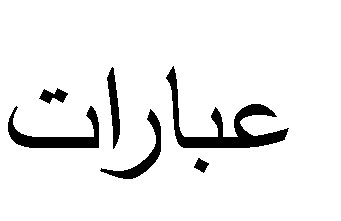 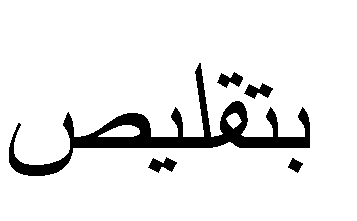 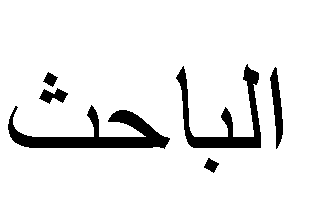 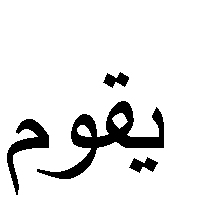 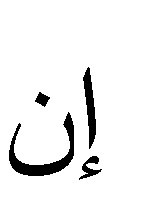 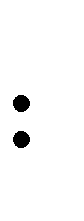 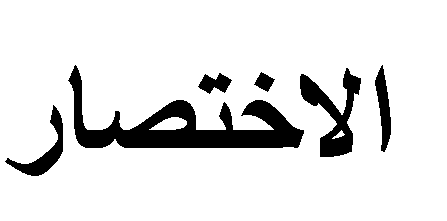 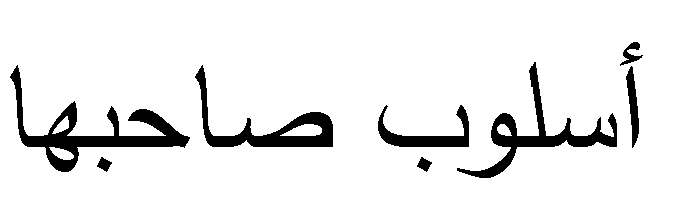 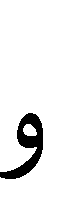 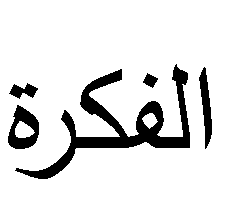 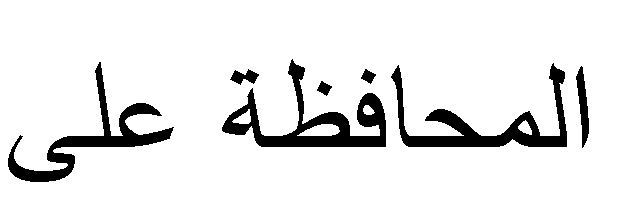 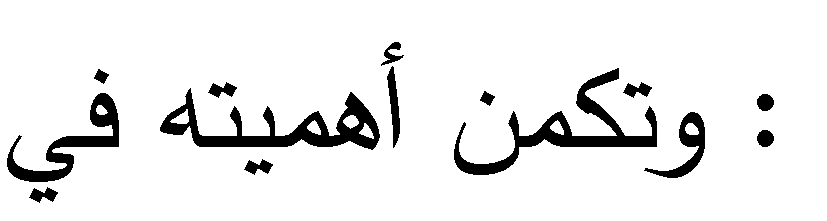 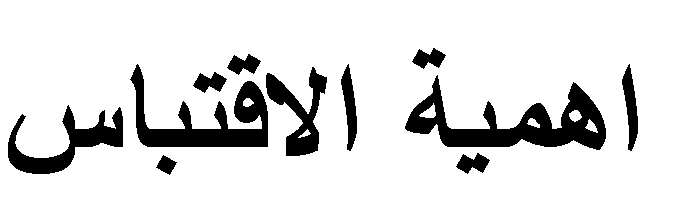 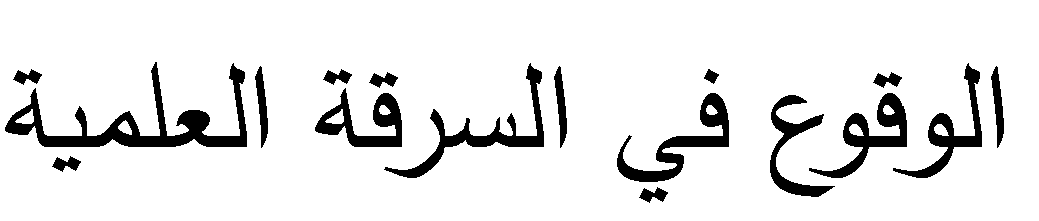 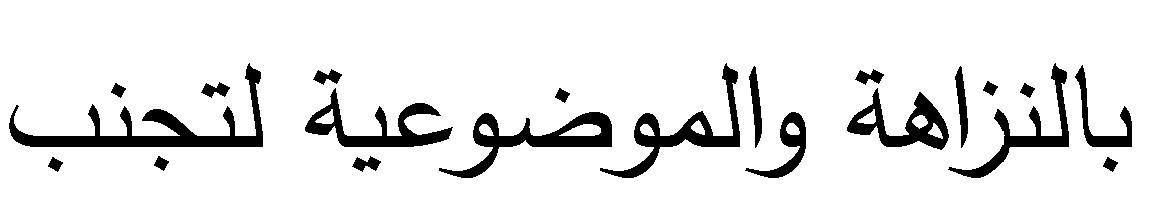 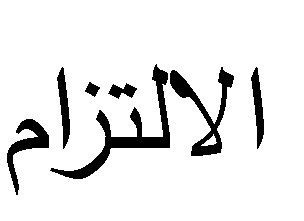 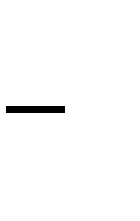 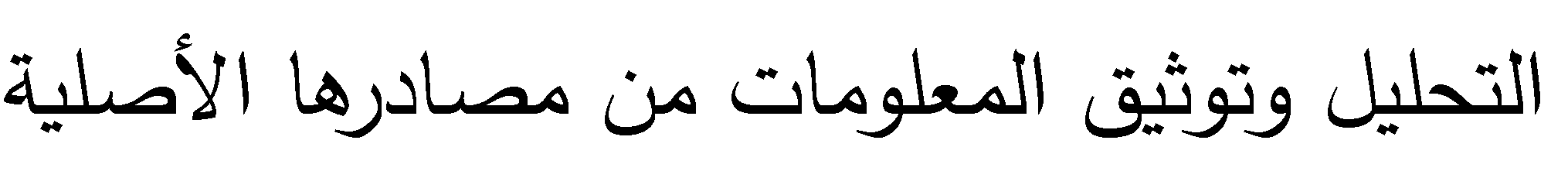 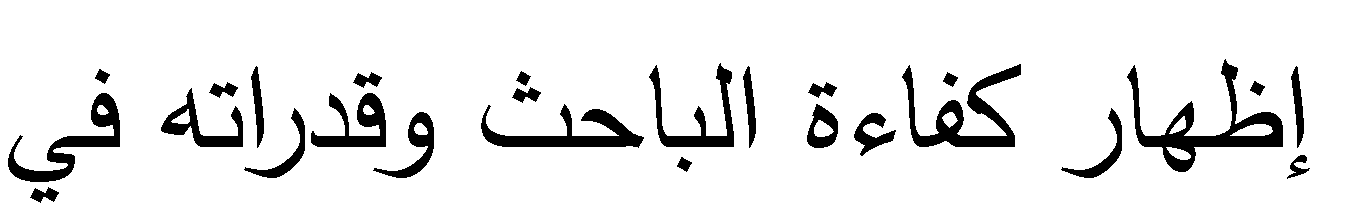 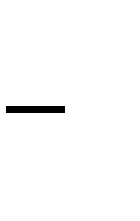 11
:
.
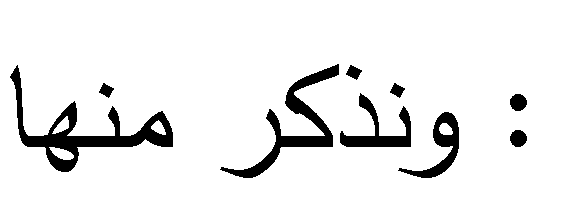 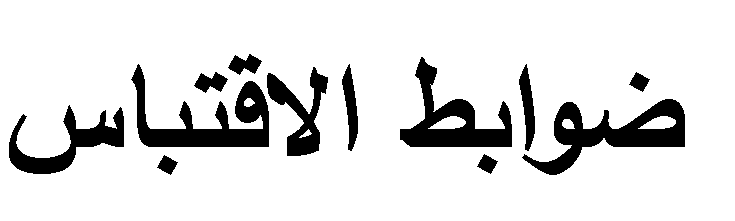 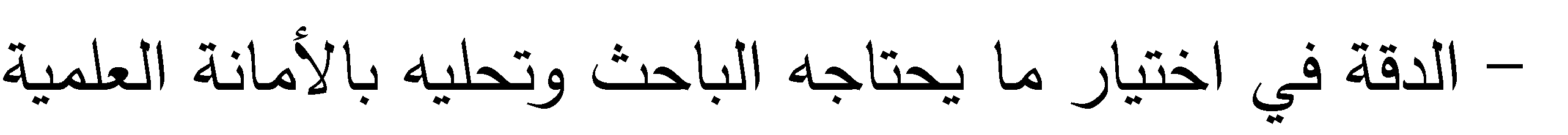 .
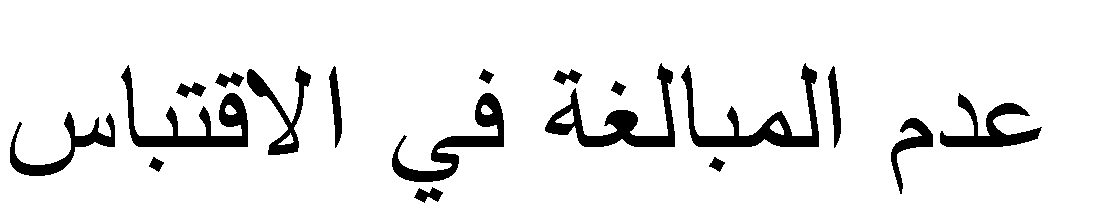 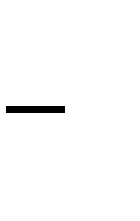 .
.
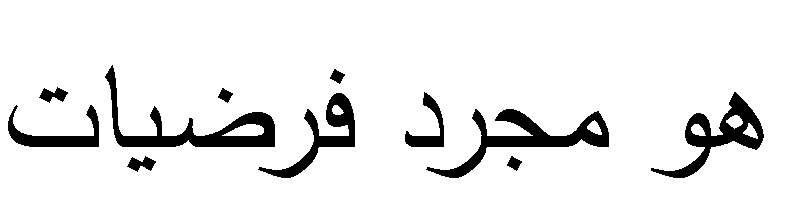 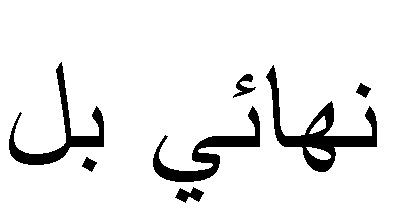 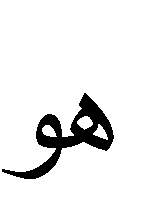 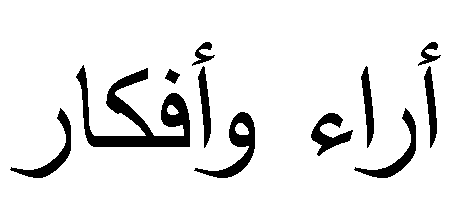 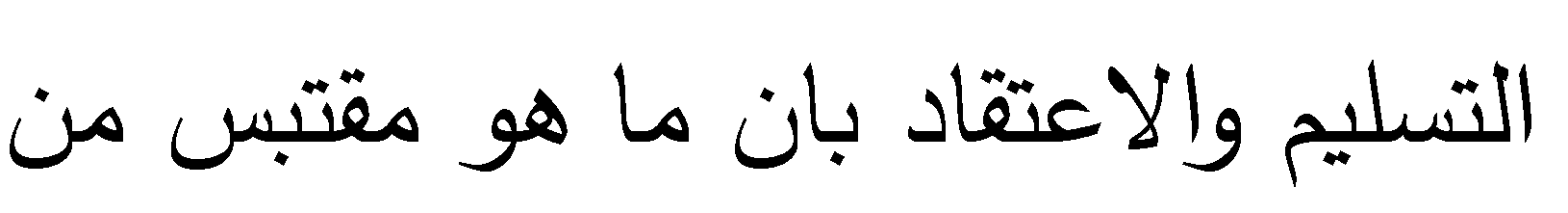 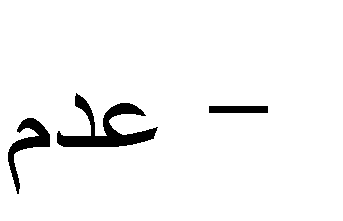 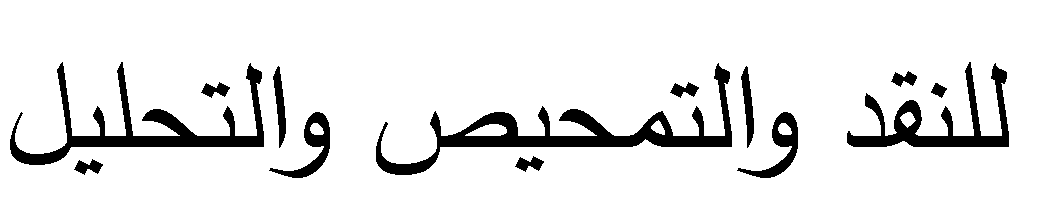 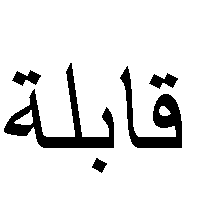 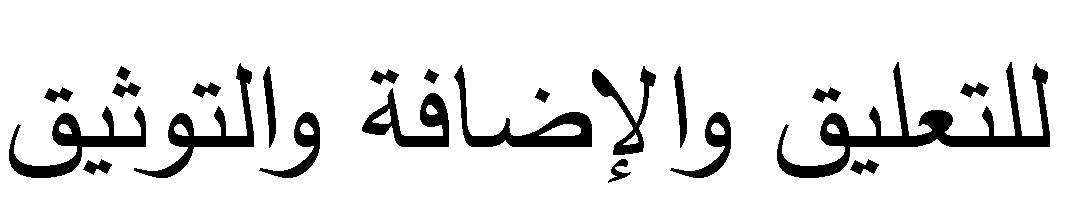 .
:
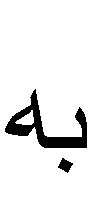 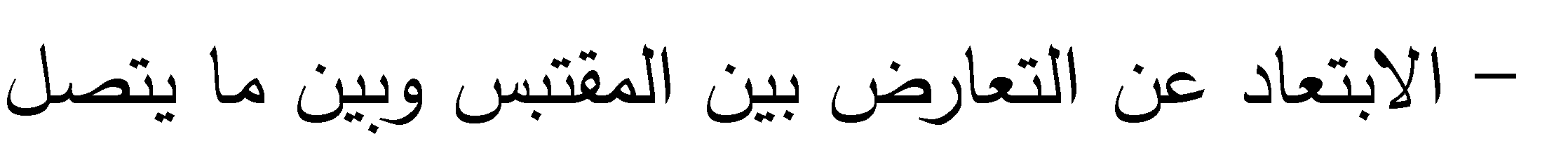 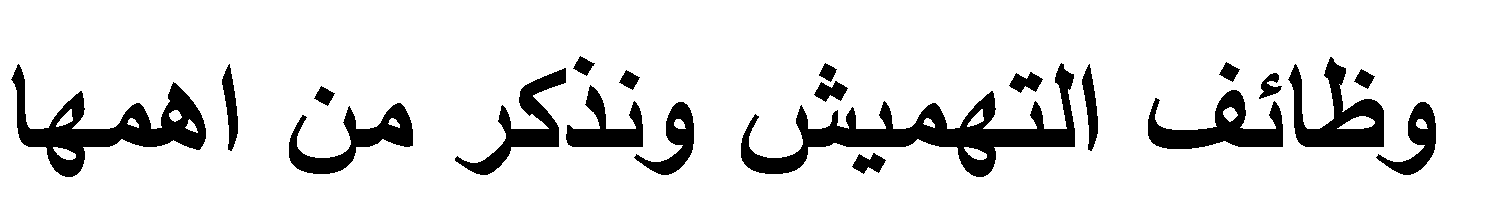 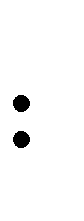 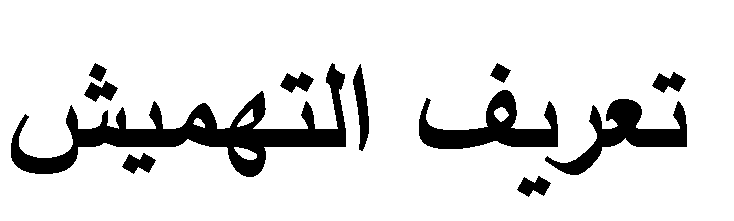 1
2
3
4
.
.
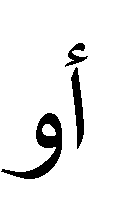 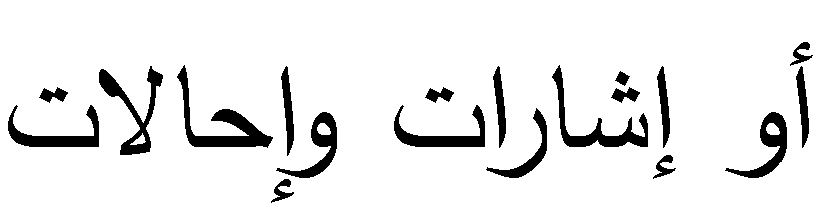 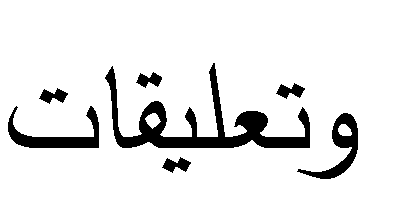 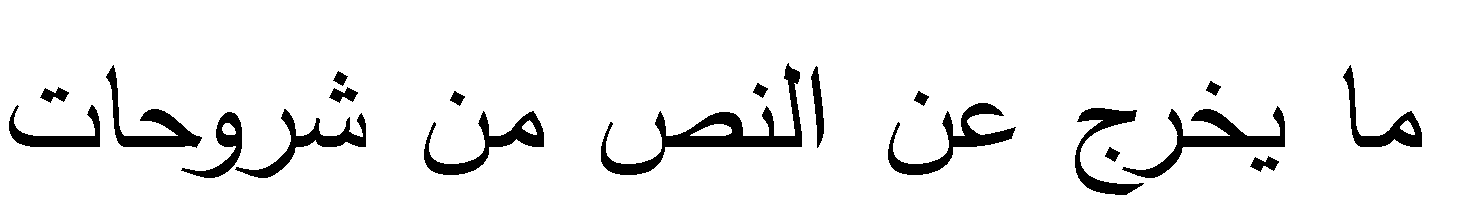 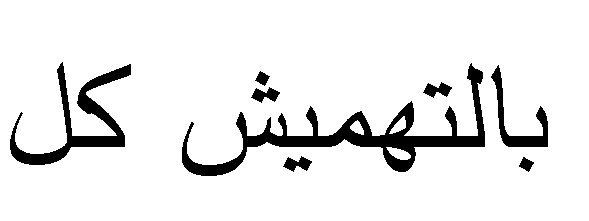 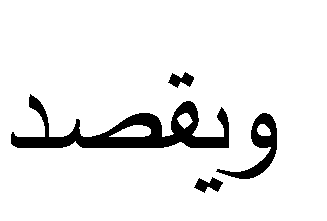 .
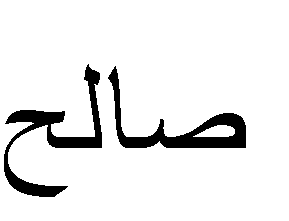 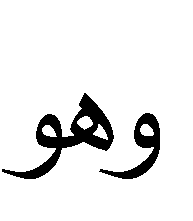 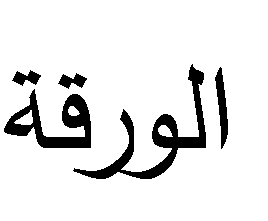 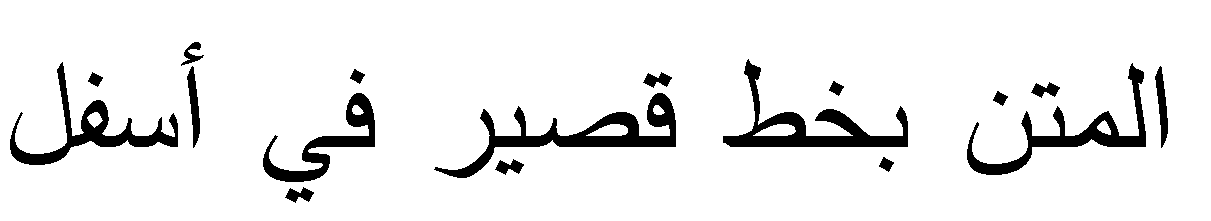 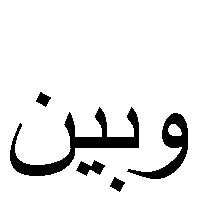 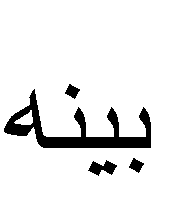 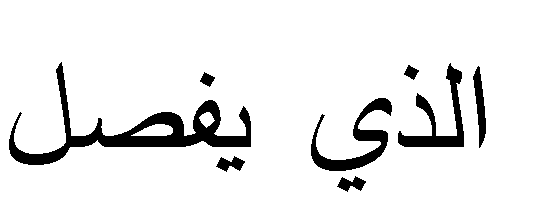 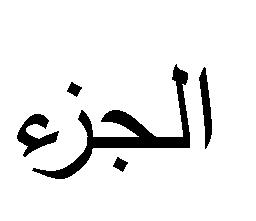 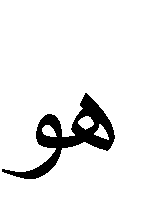 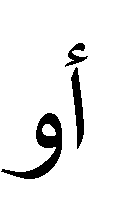 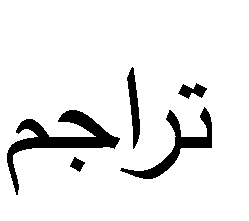 .
.


.
:
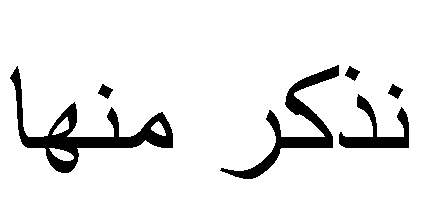 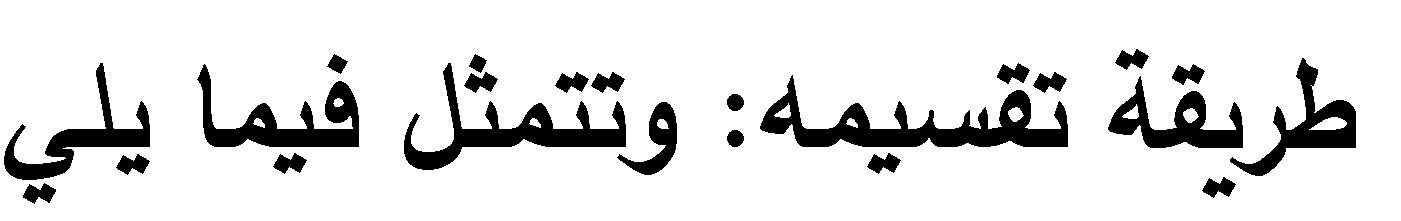 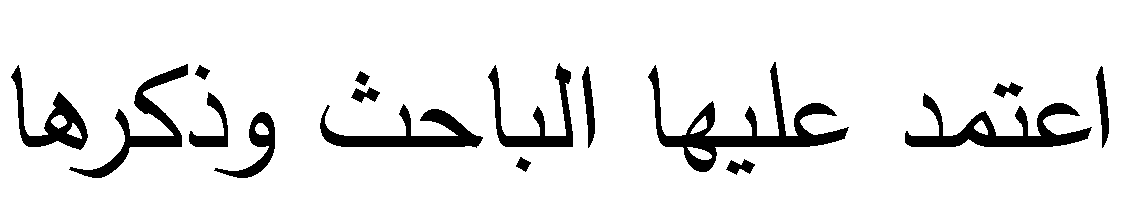 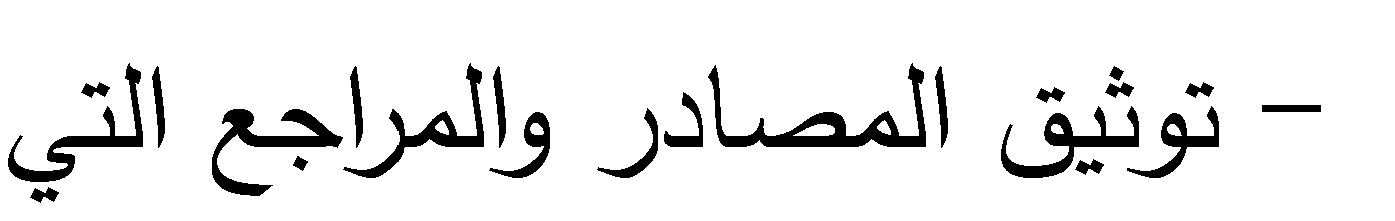 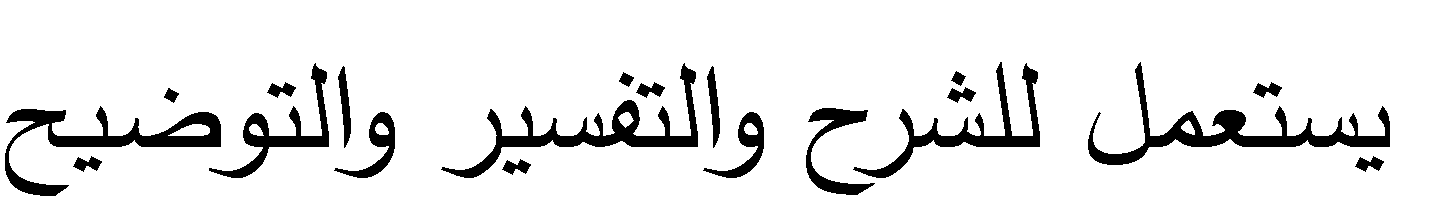 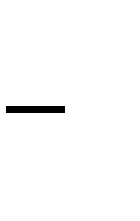 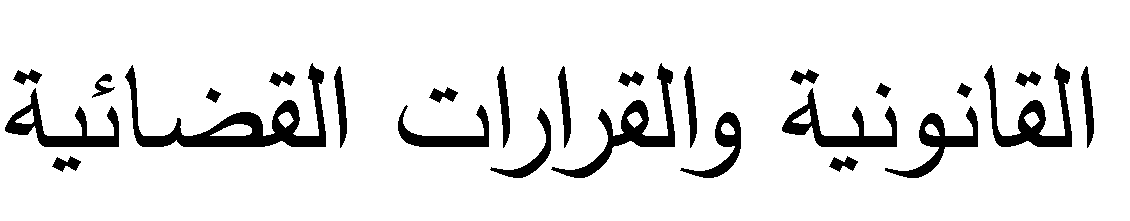 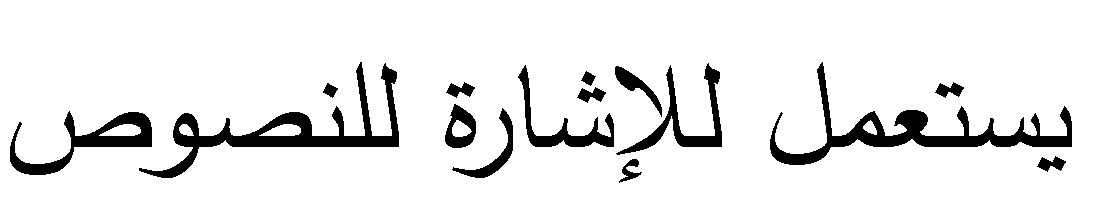 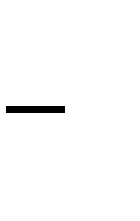 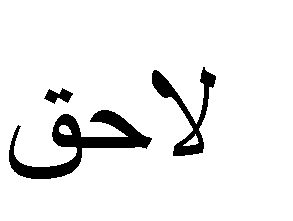 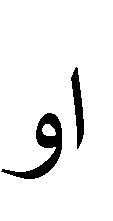 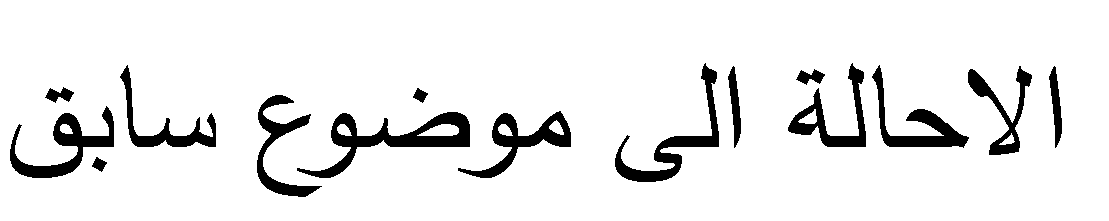 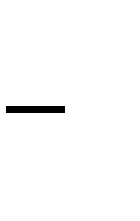 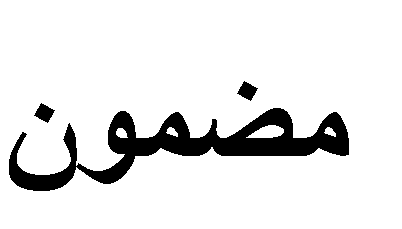 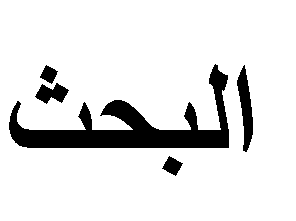 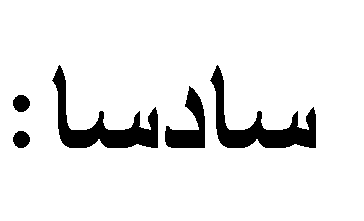 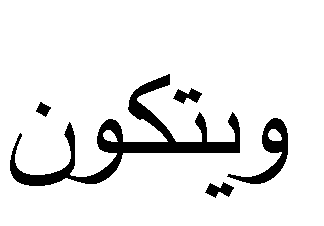 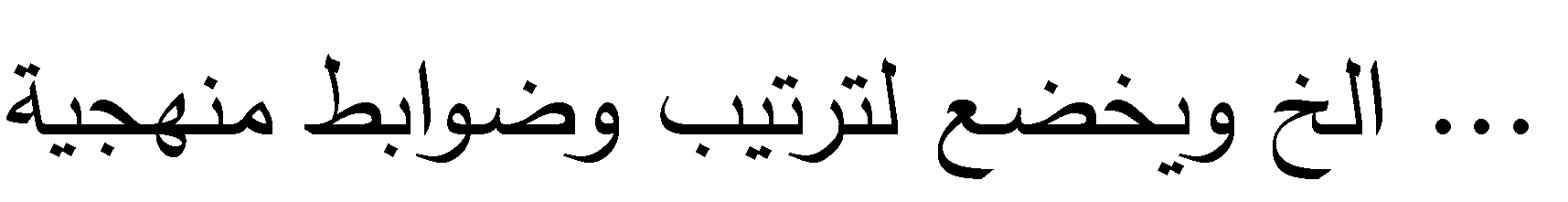 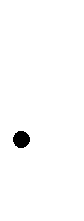 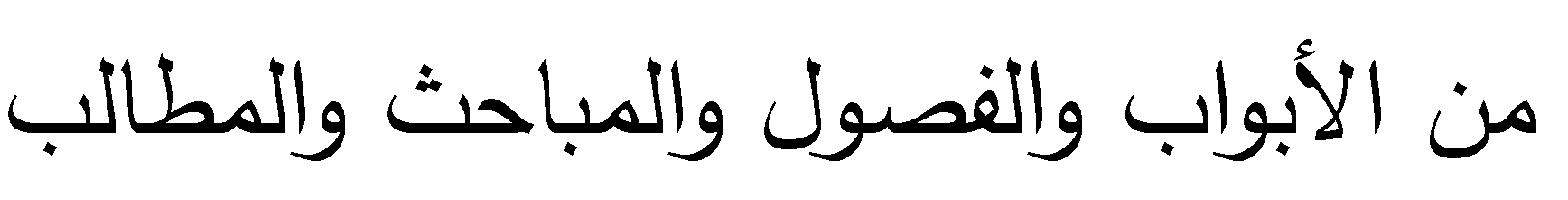 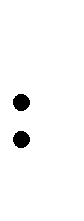 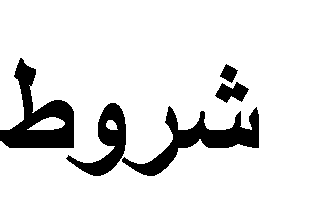 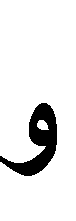 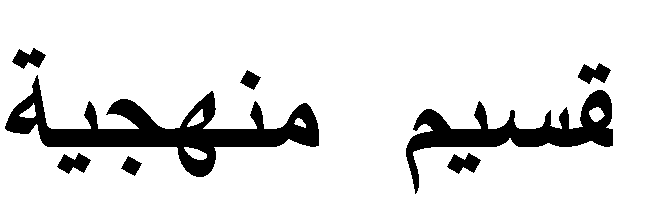 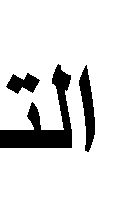 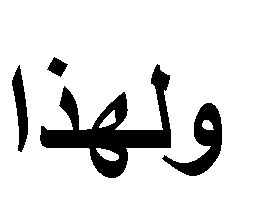 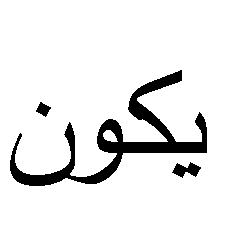 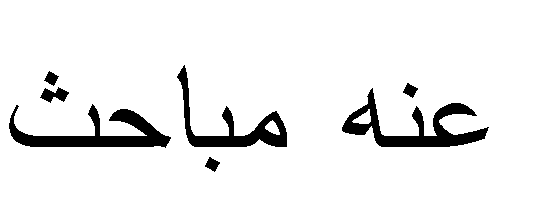 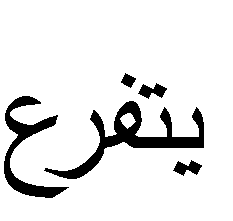 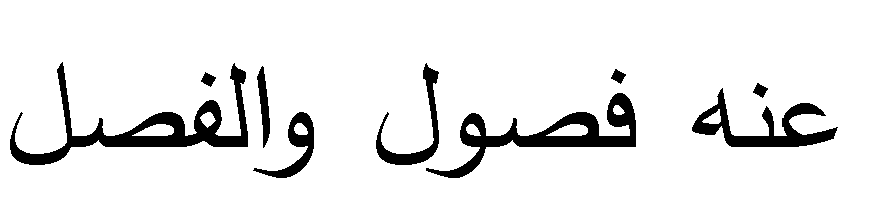 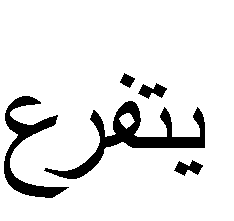 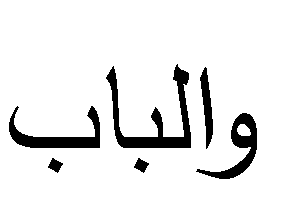 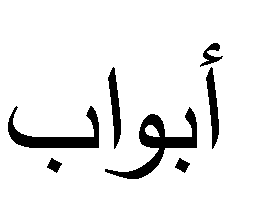 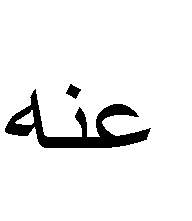 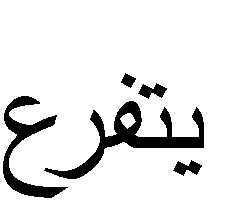 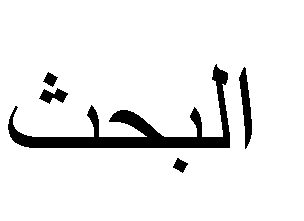 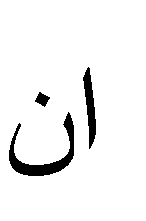 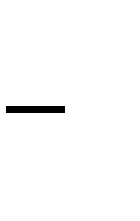 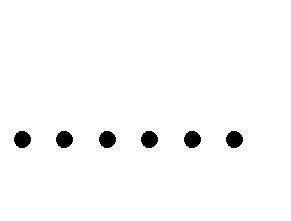 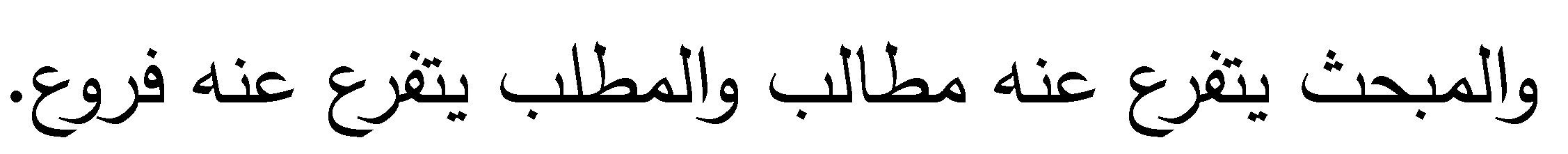 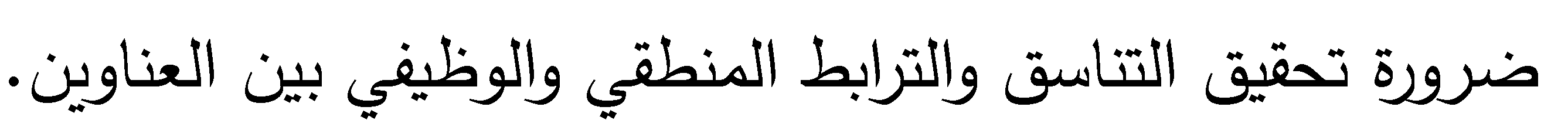 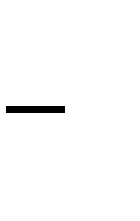 12
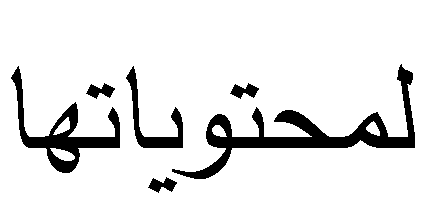 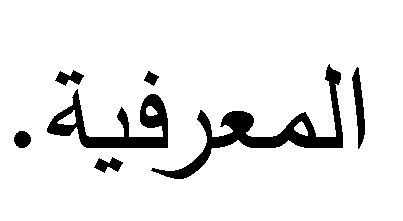 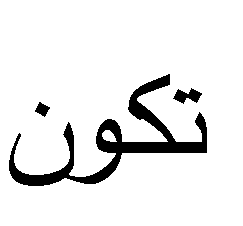 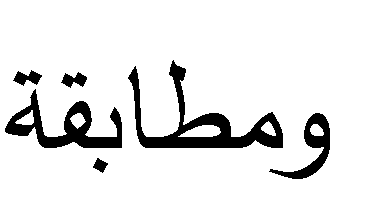 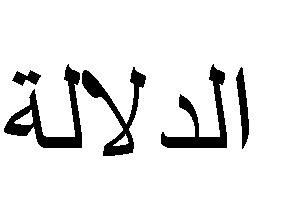 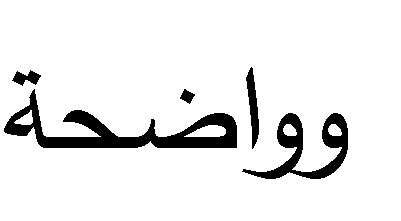 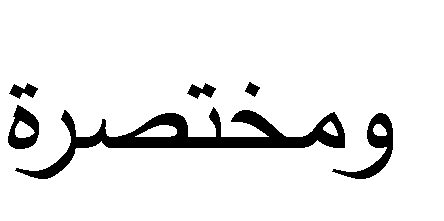 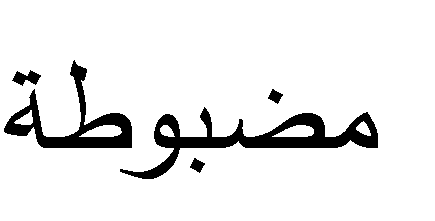 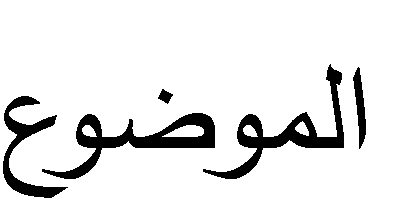 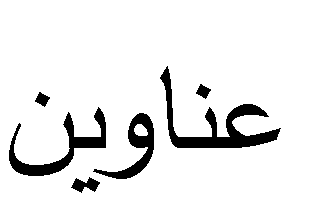 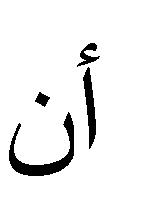 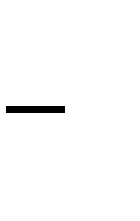 .
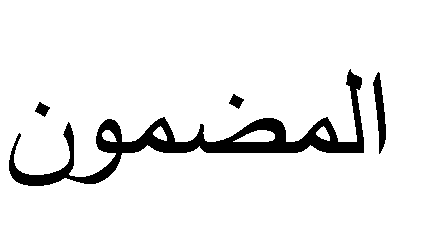 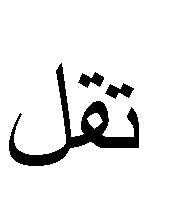 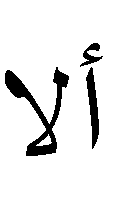 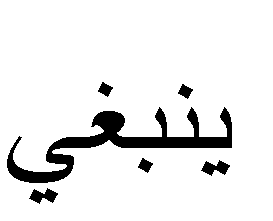 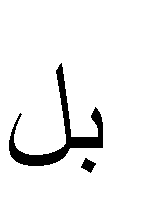 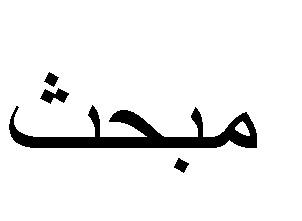 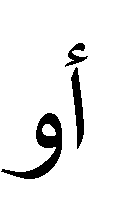 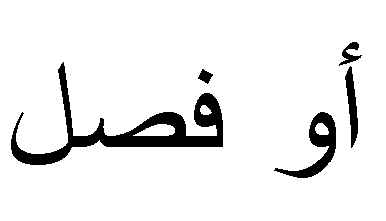 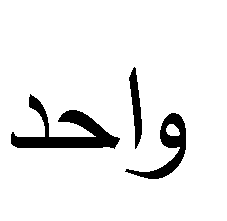 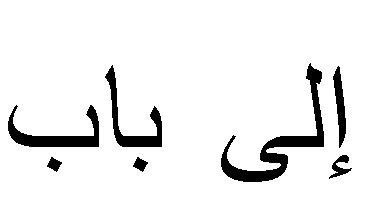 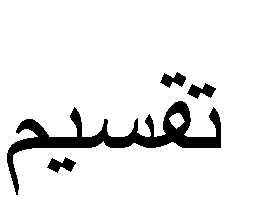 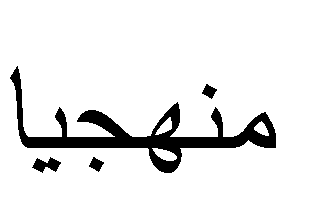 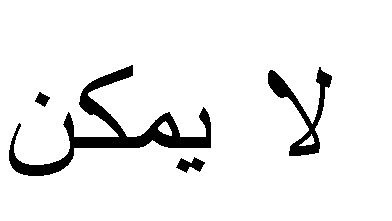 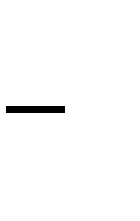 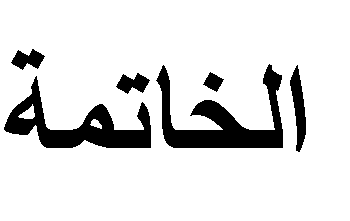 .
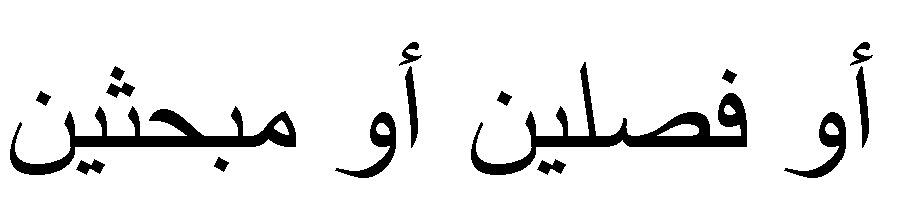 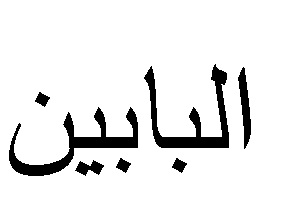 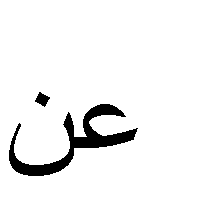 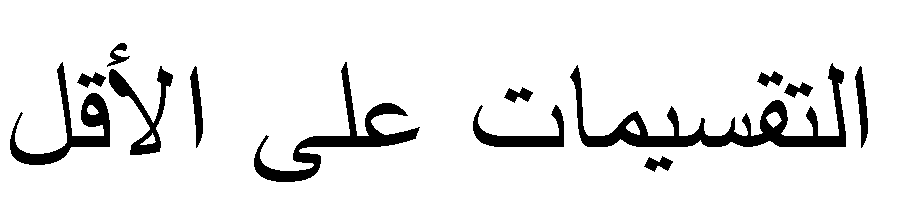 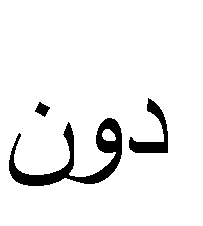 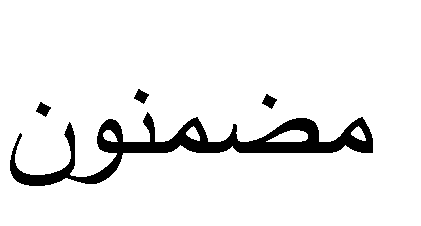 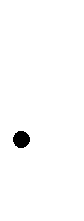 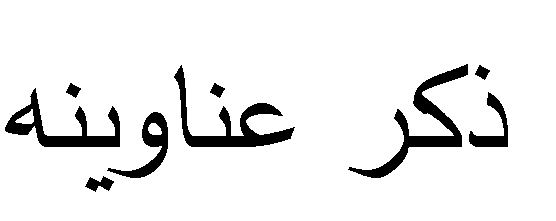 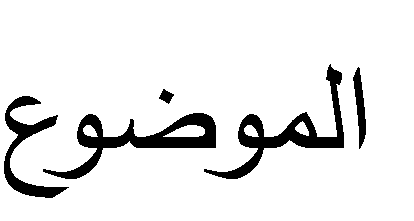 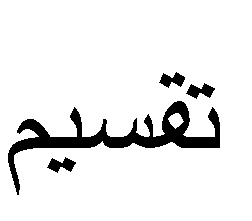 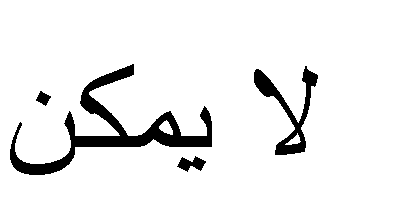 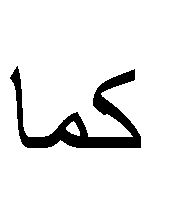 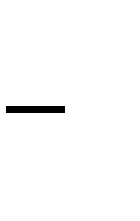 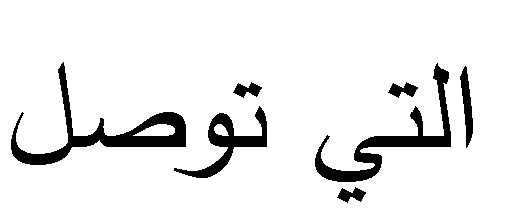 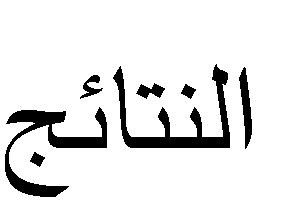 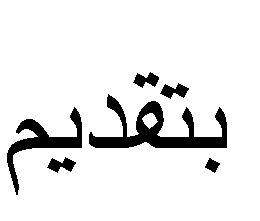 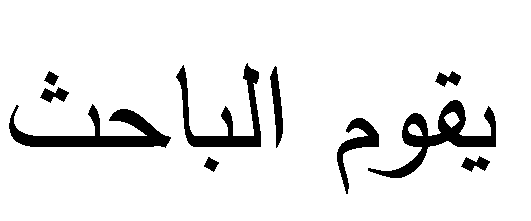 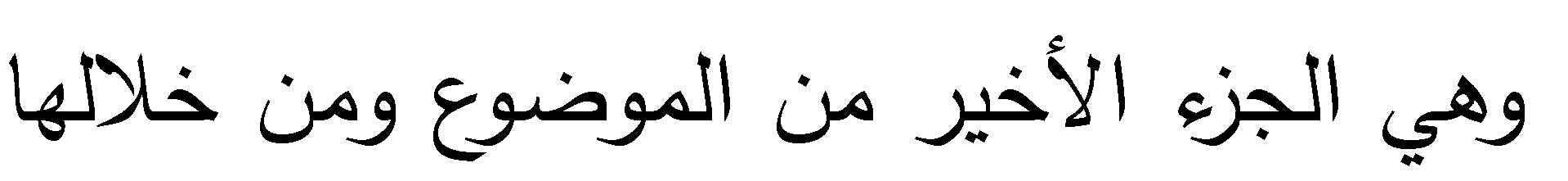 :
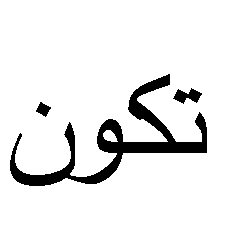 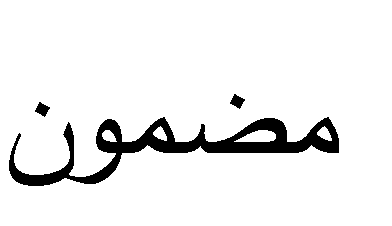 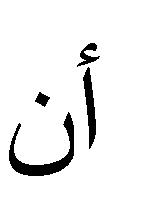 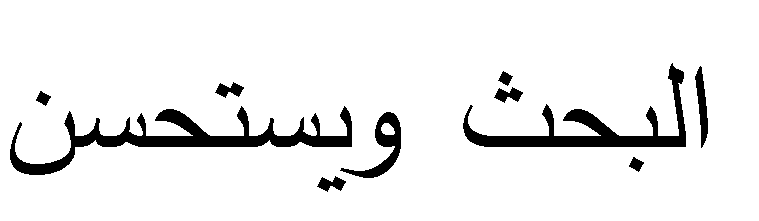 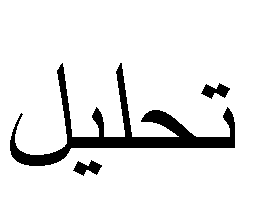 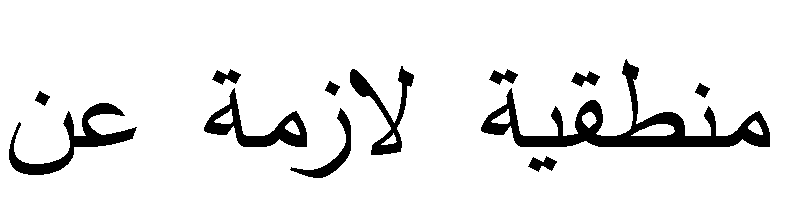 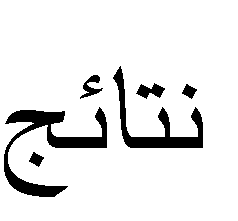 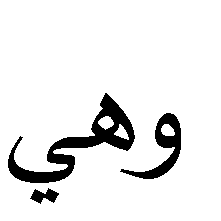 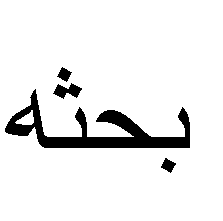 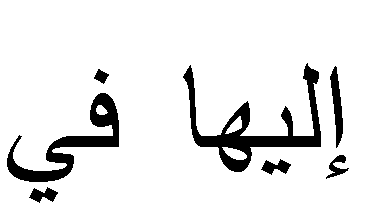 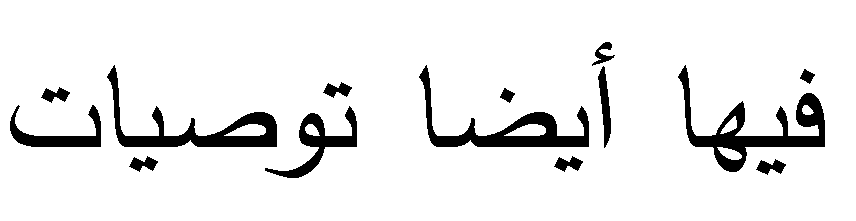 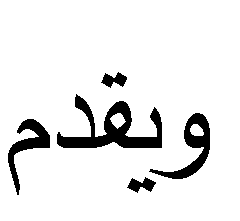 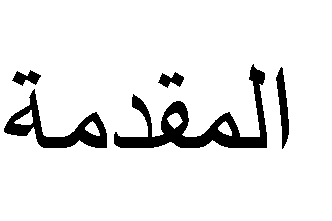 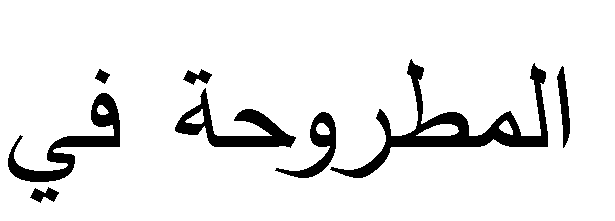 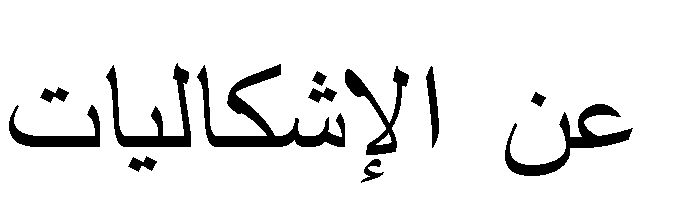 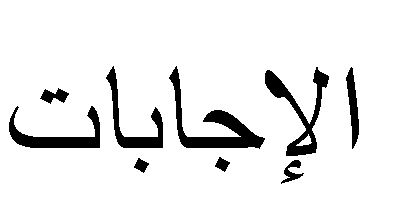 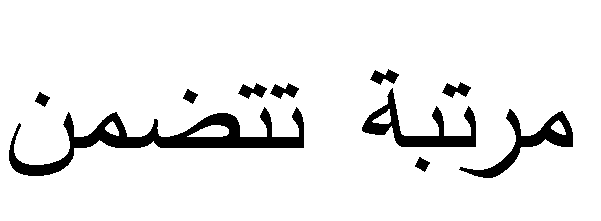 .
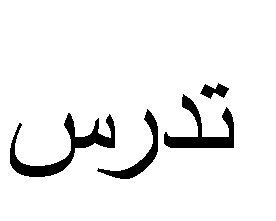 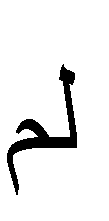 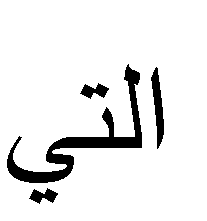 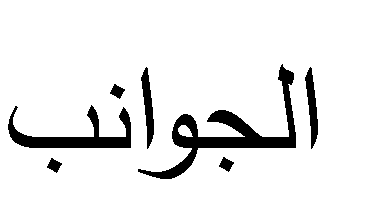 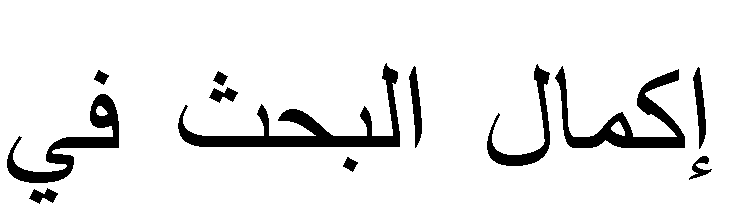 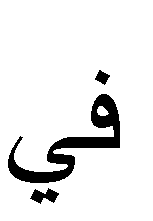 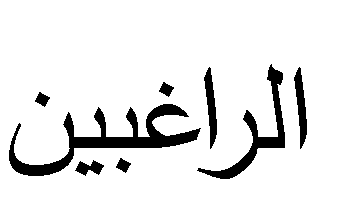 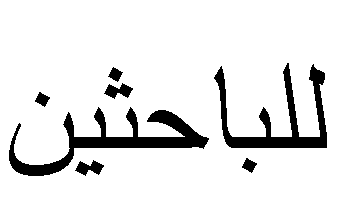 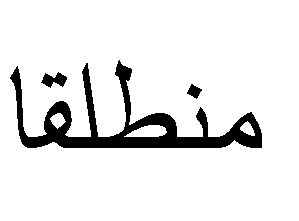 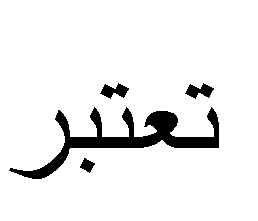 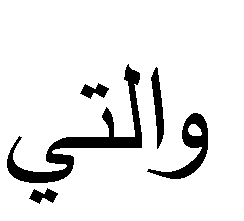 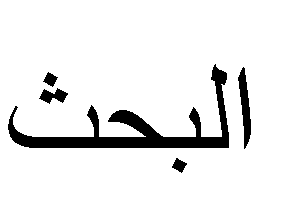 .
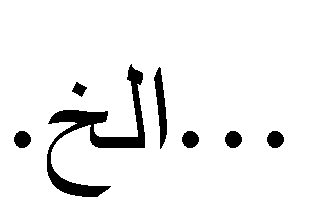 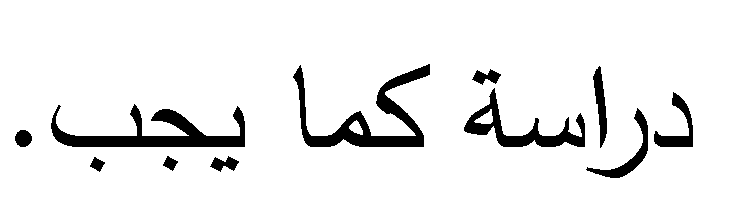 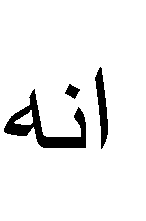 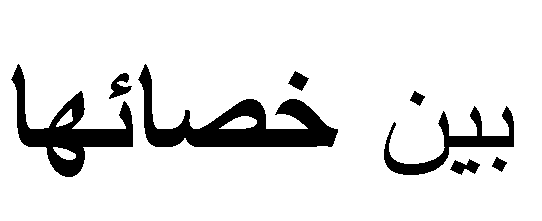 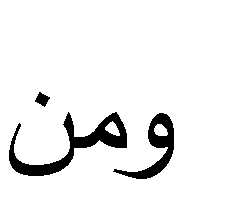 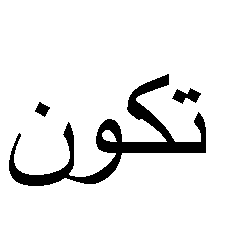 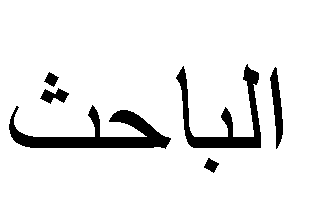 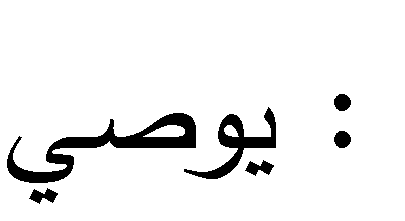 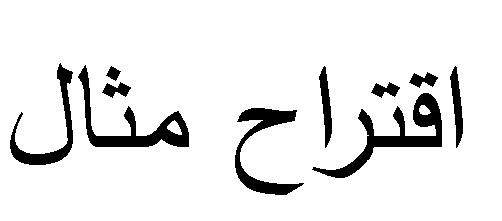 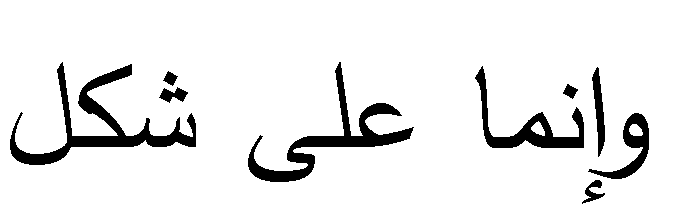 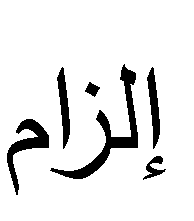 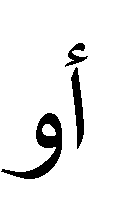 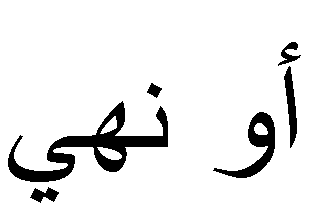 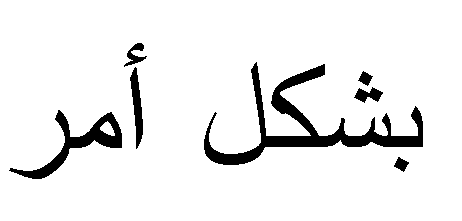 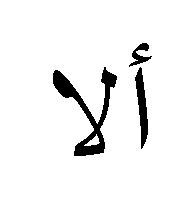 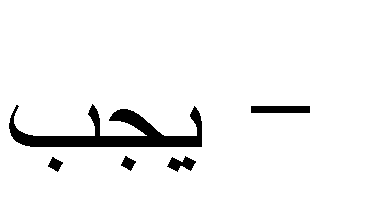 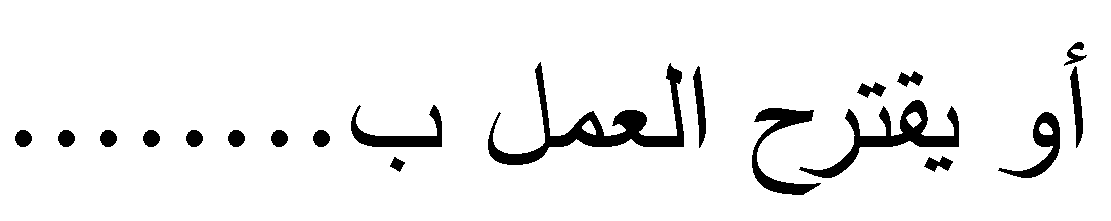 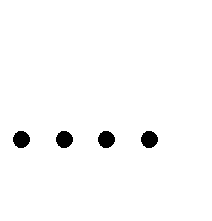 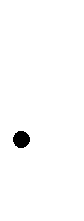 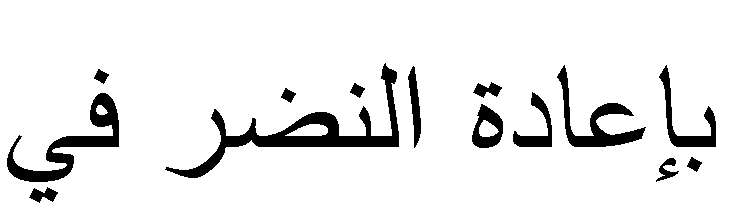 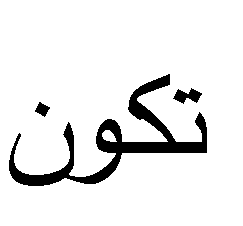 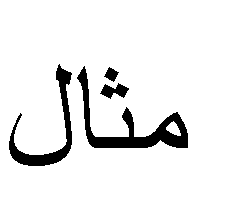 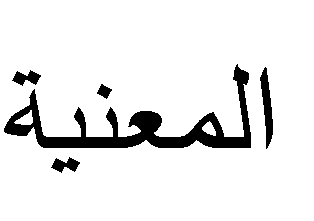 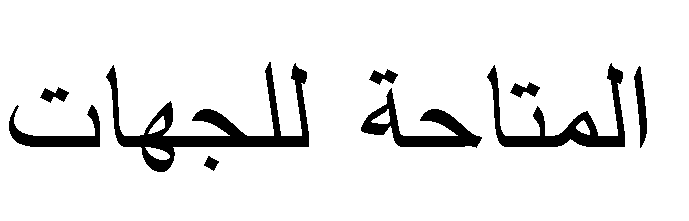 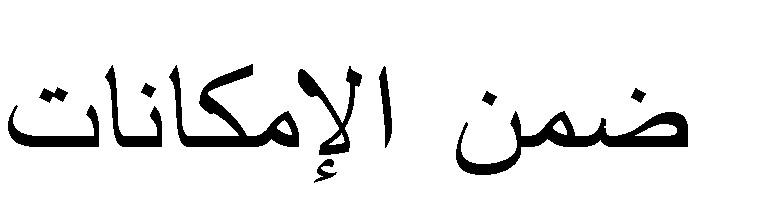 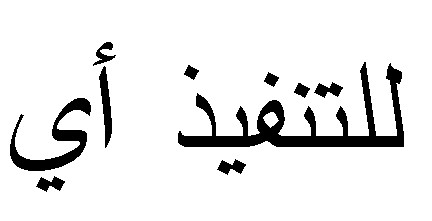 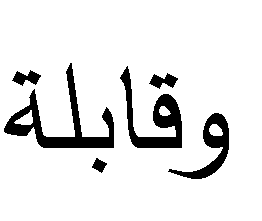 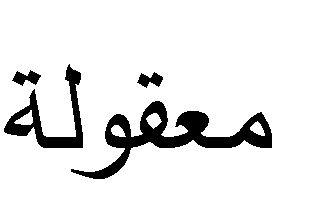 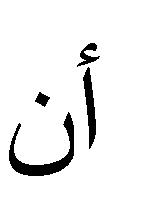 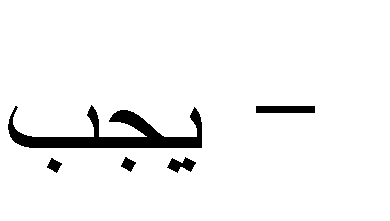 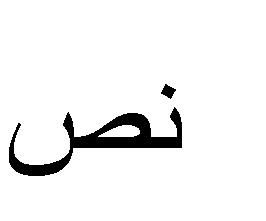 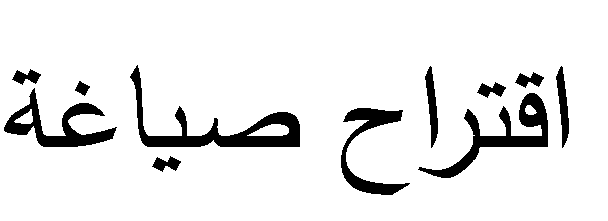 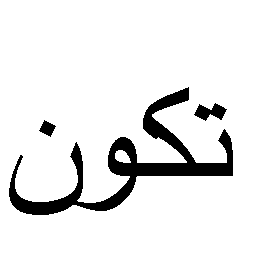 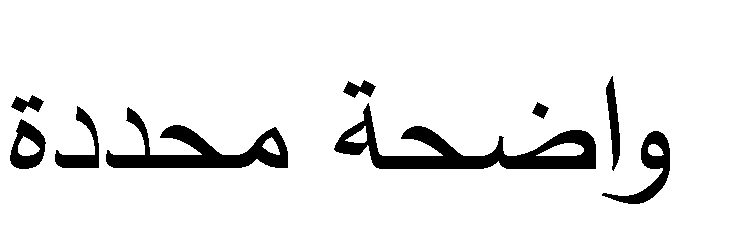 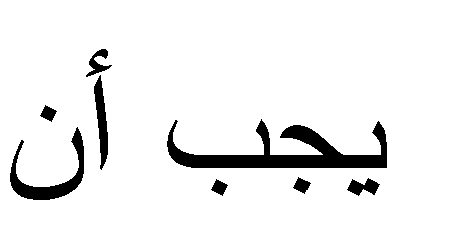 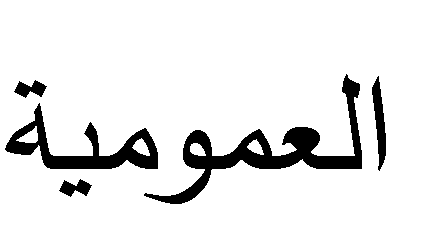 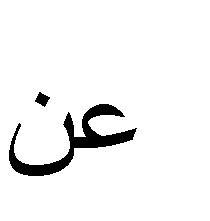 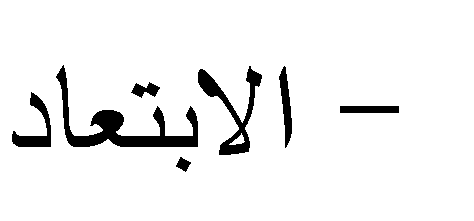 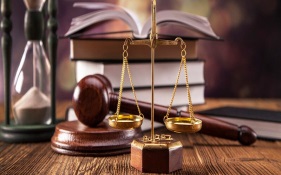 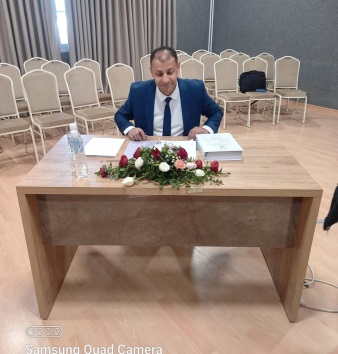 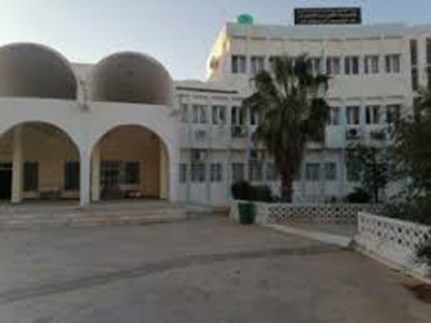 انتهى
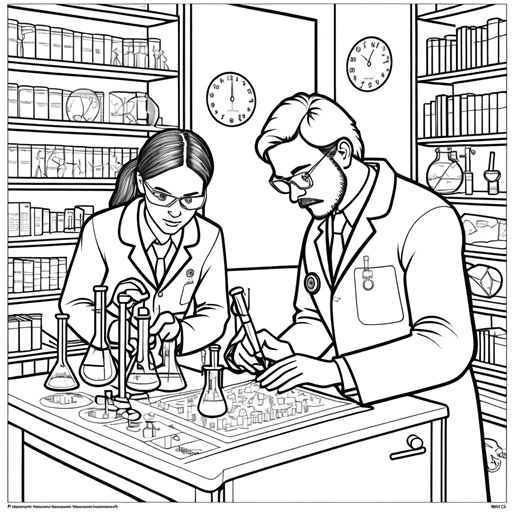